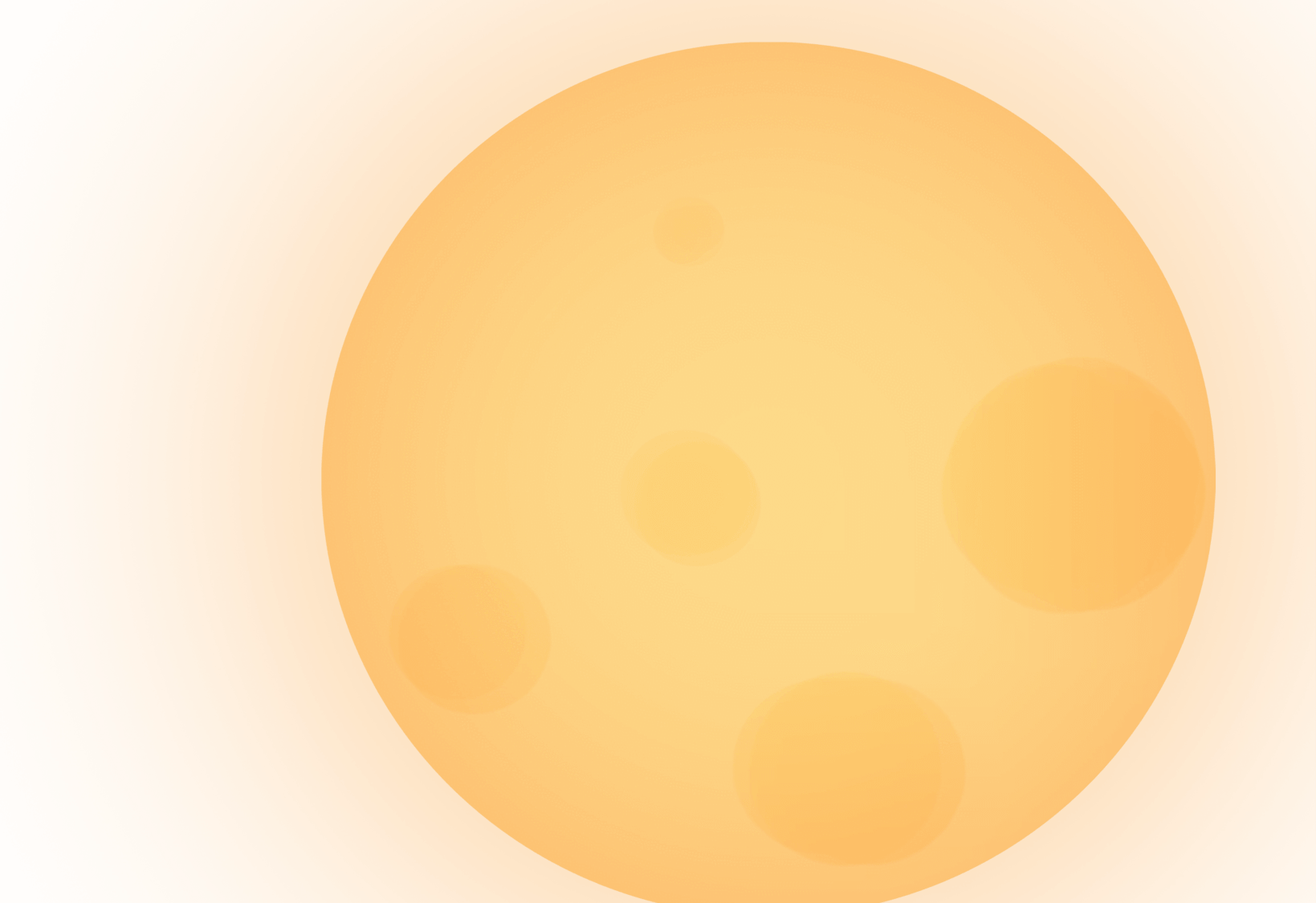 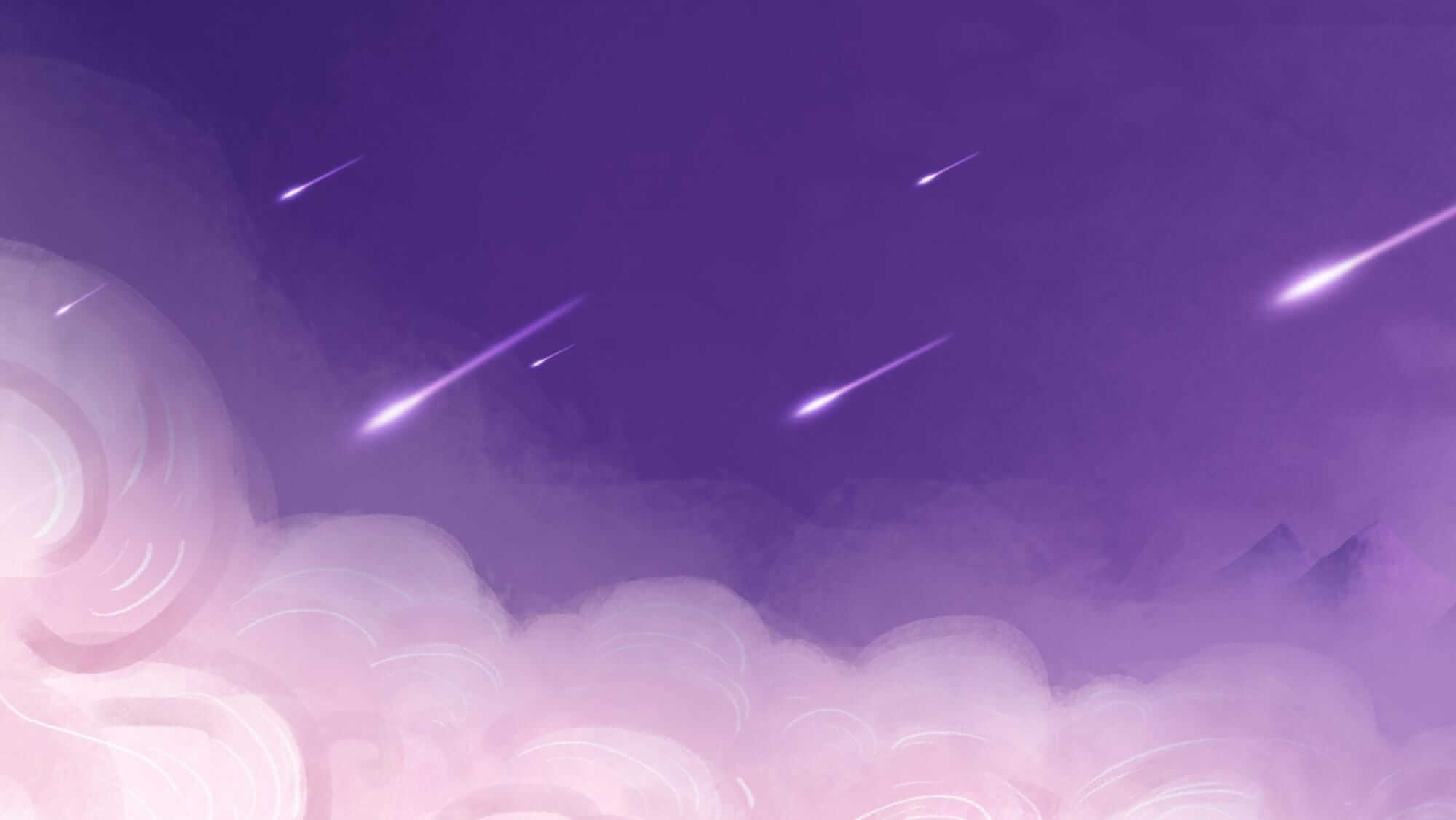 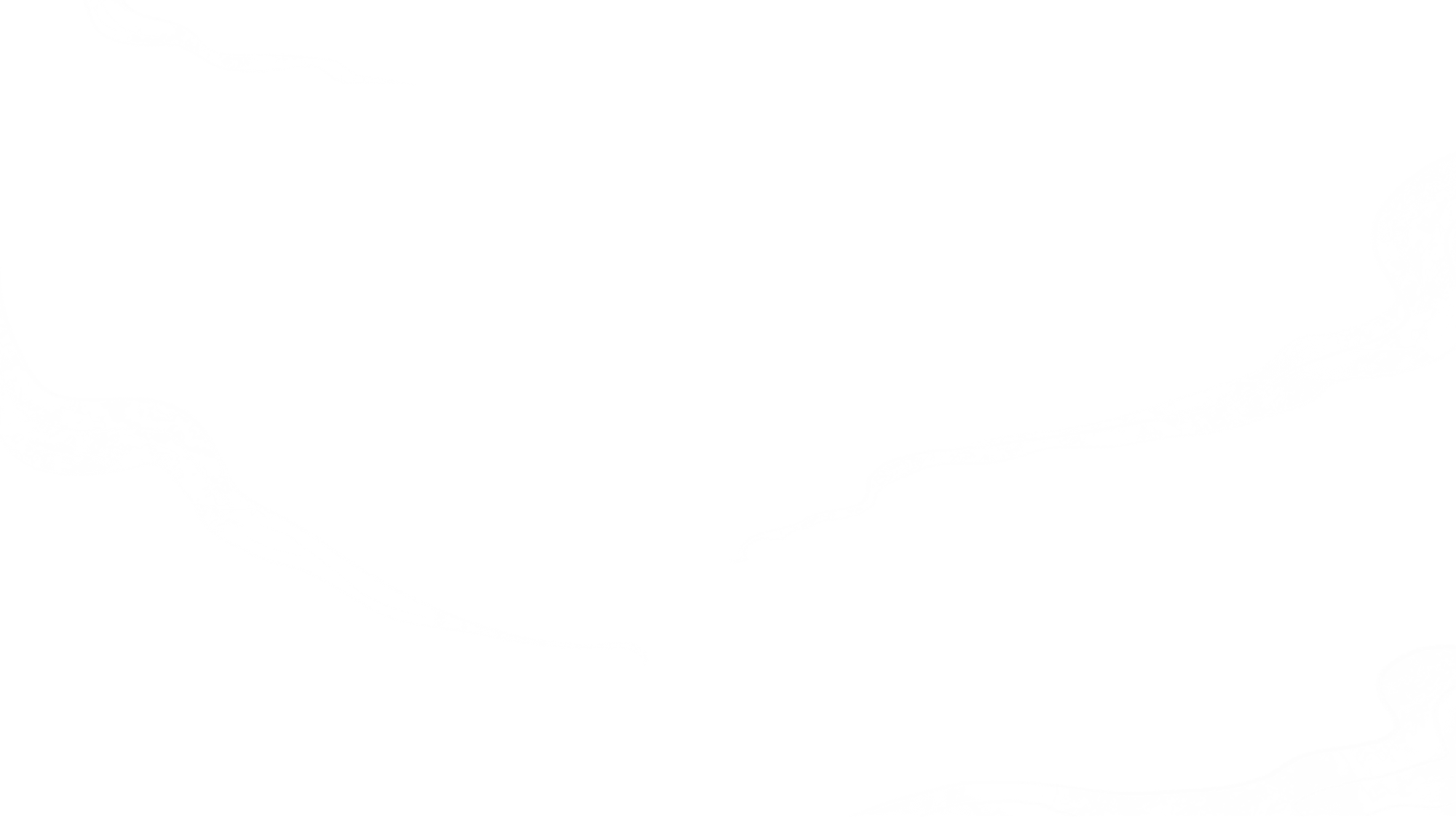 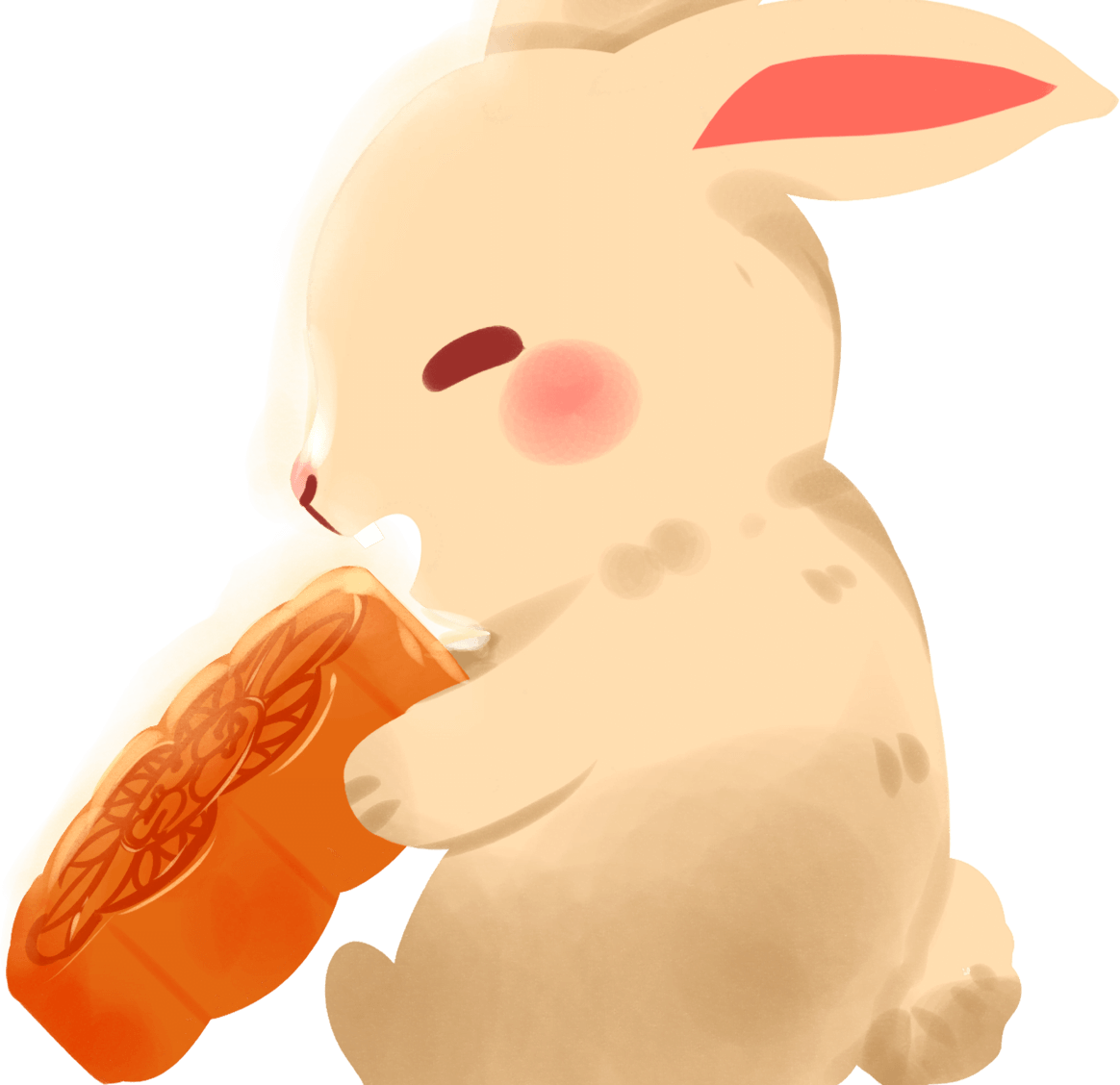 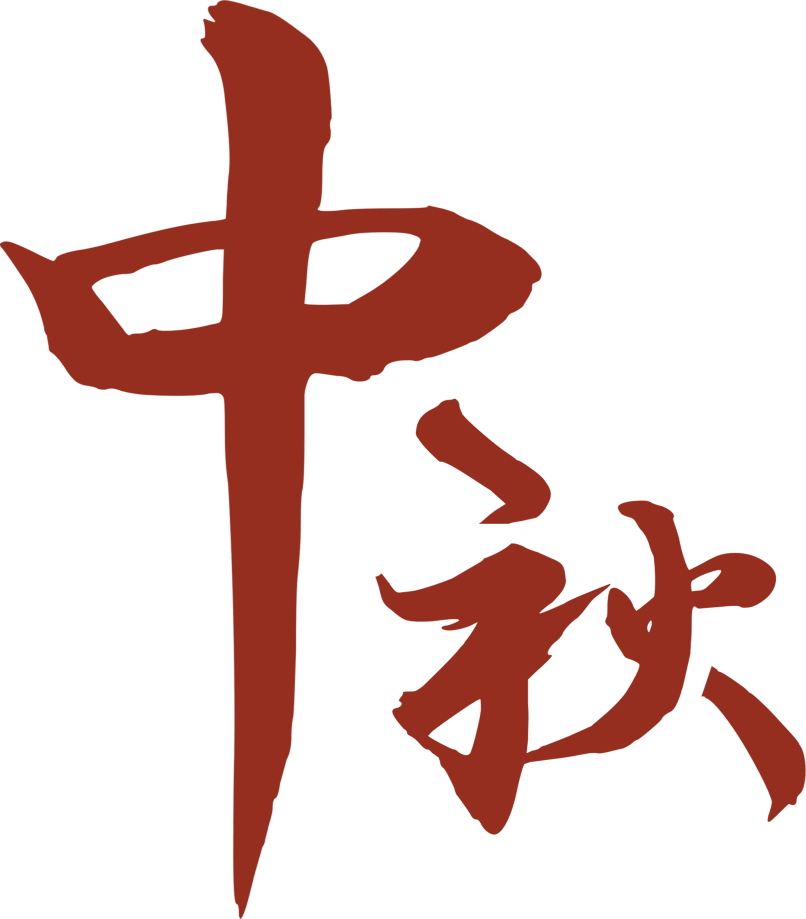 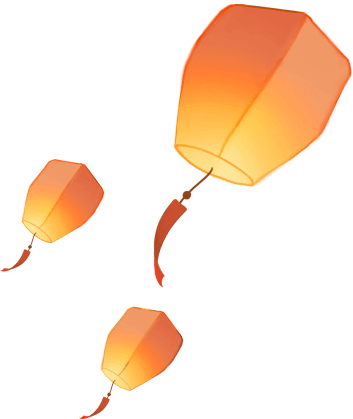 幼儿园中秋活动
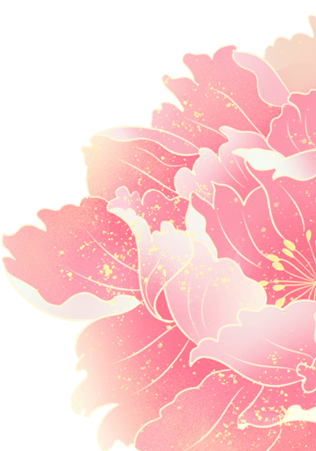 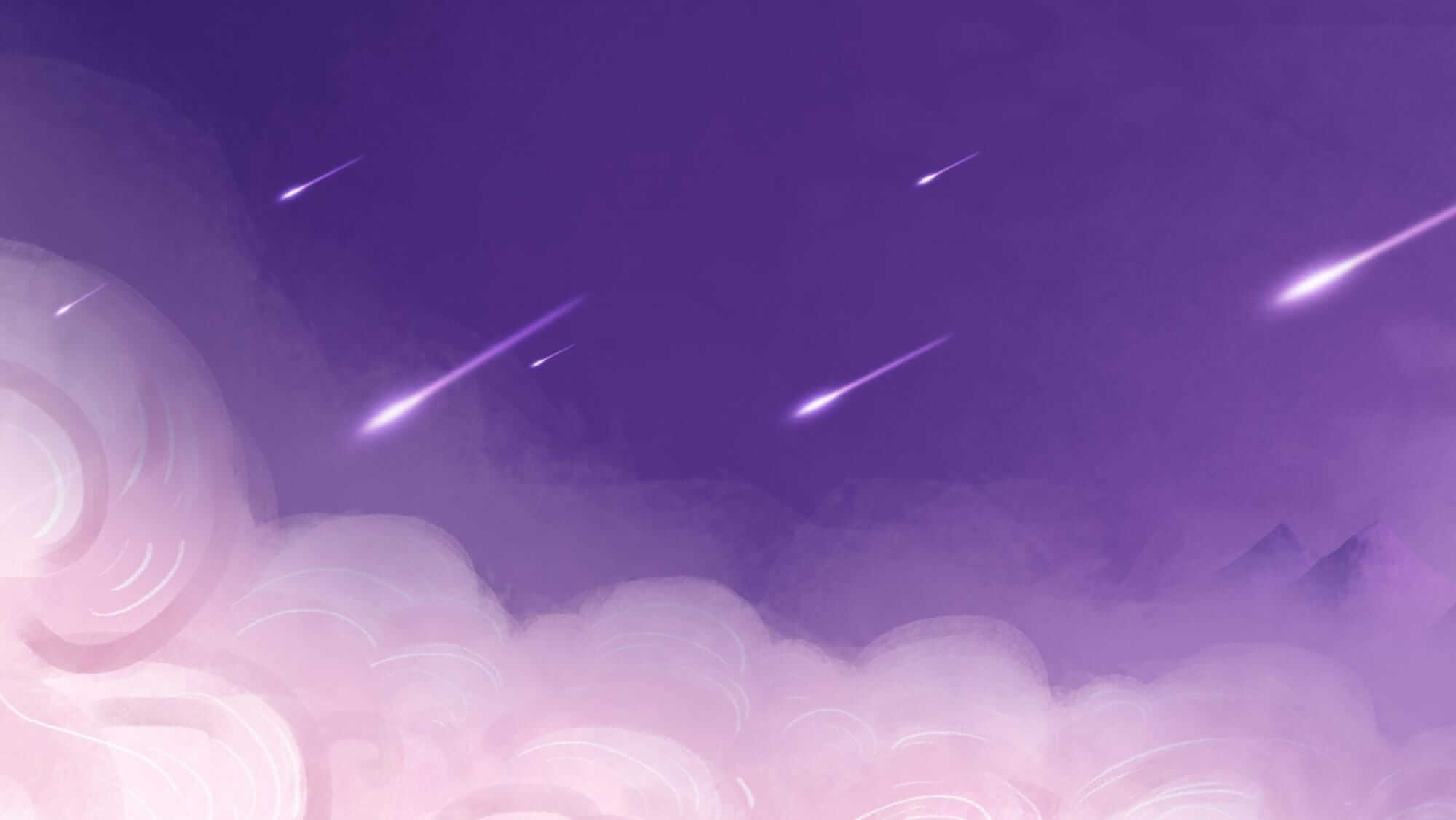 目录/contents
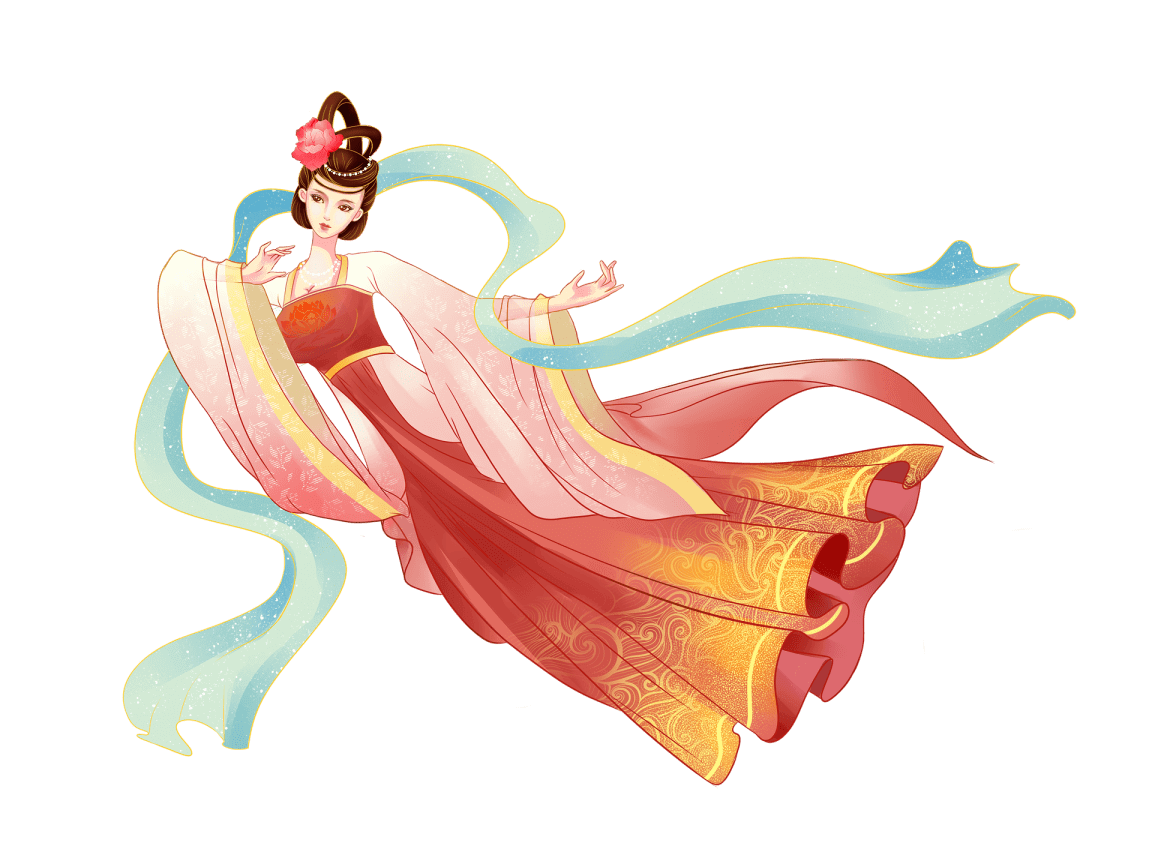 一、设计意图
二、活动安排
三、活动环境
四、主题活动
五、家园共育
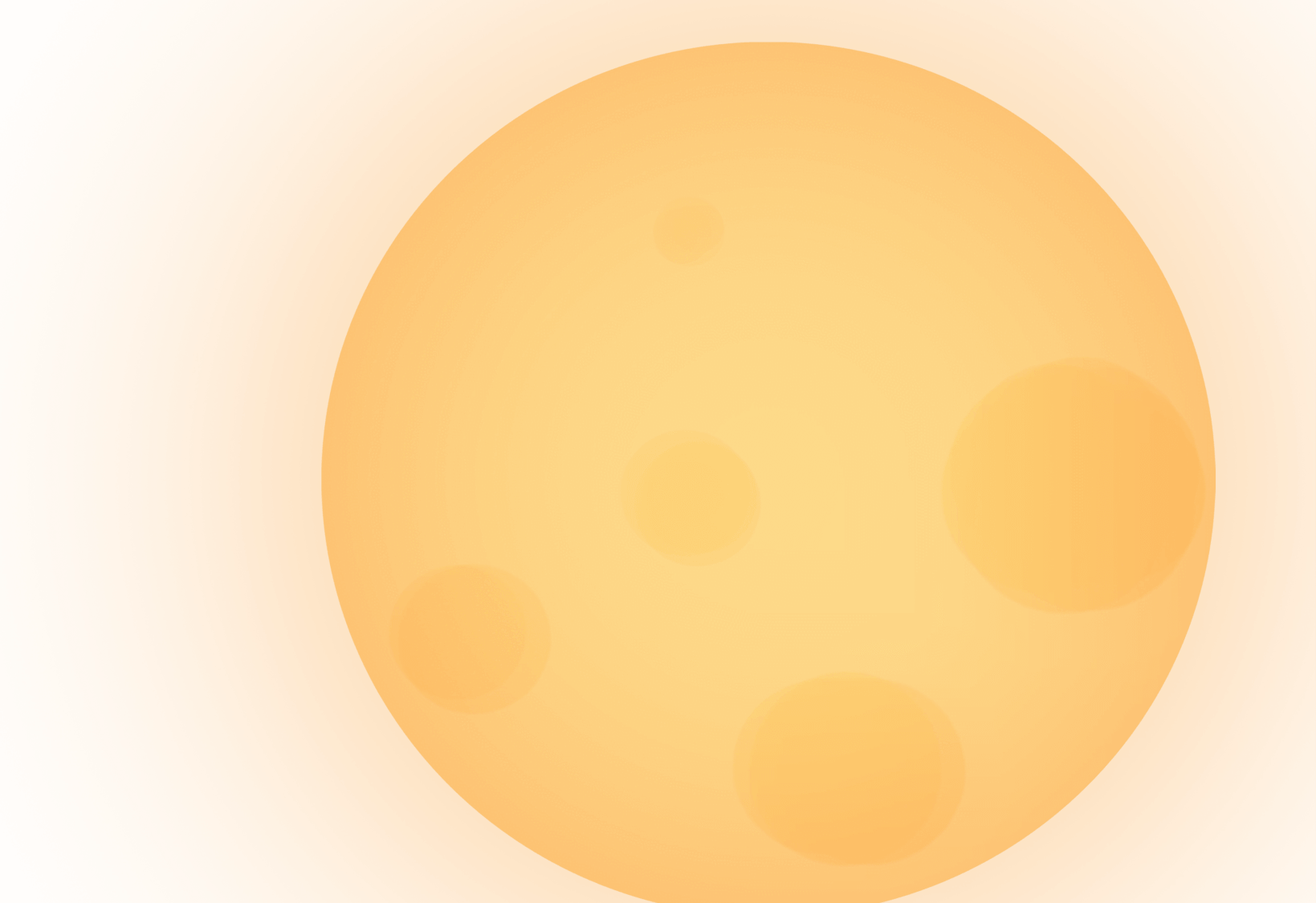 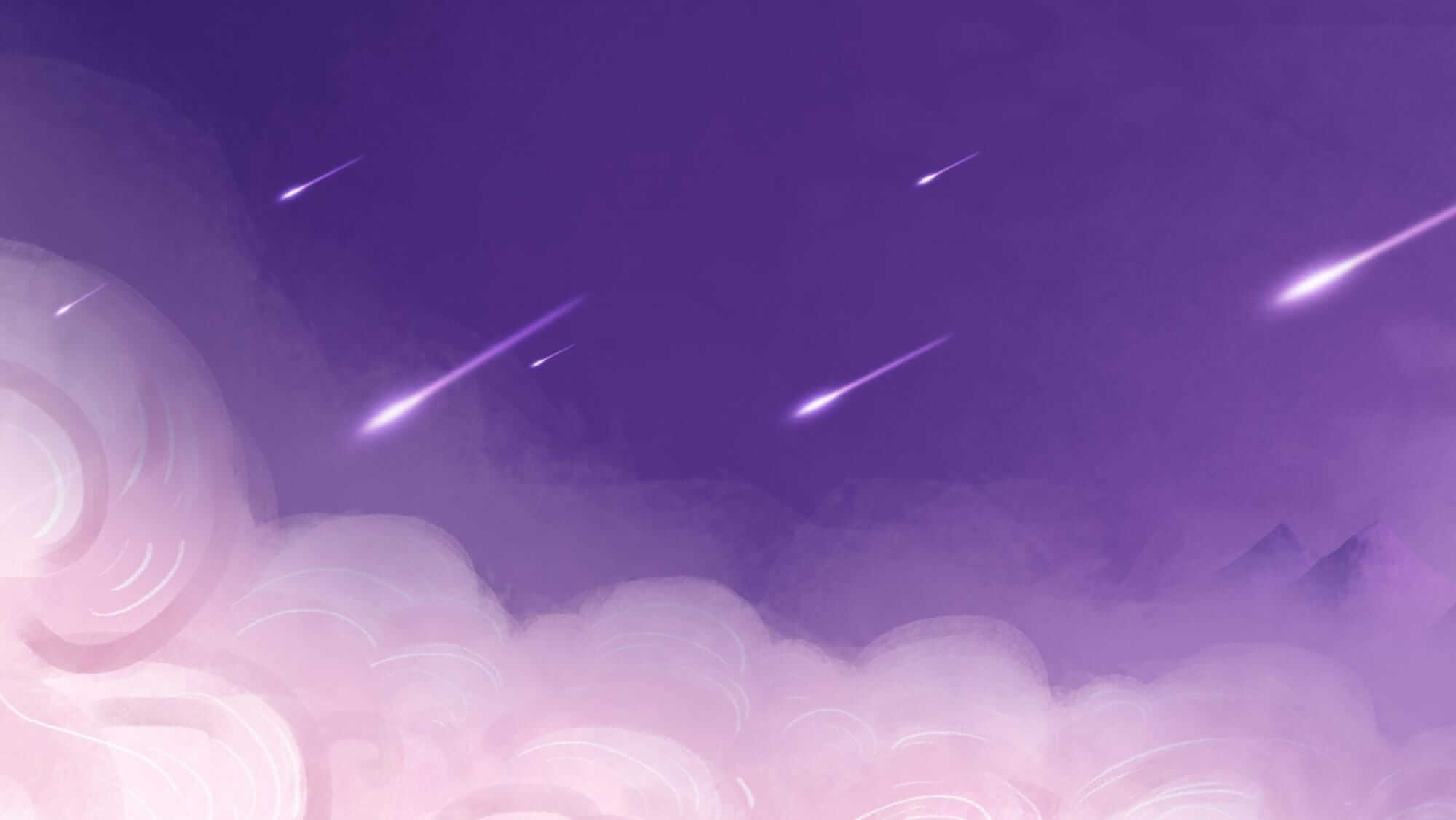 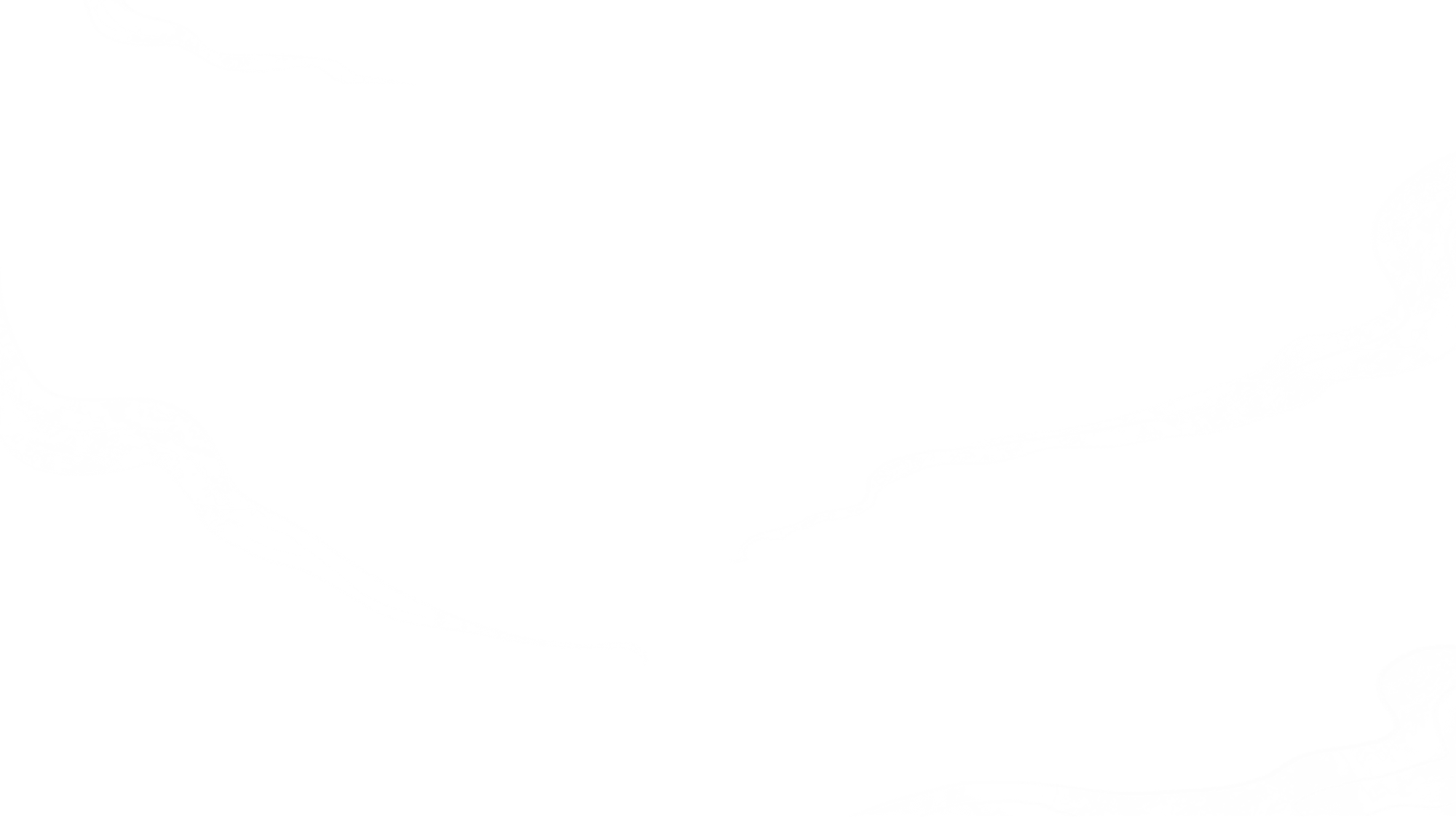 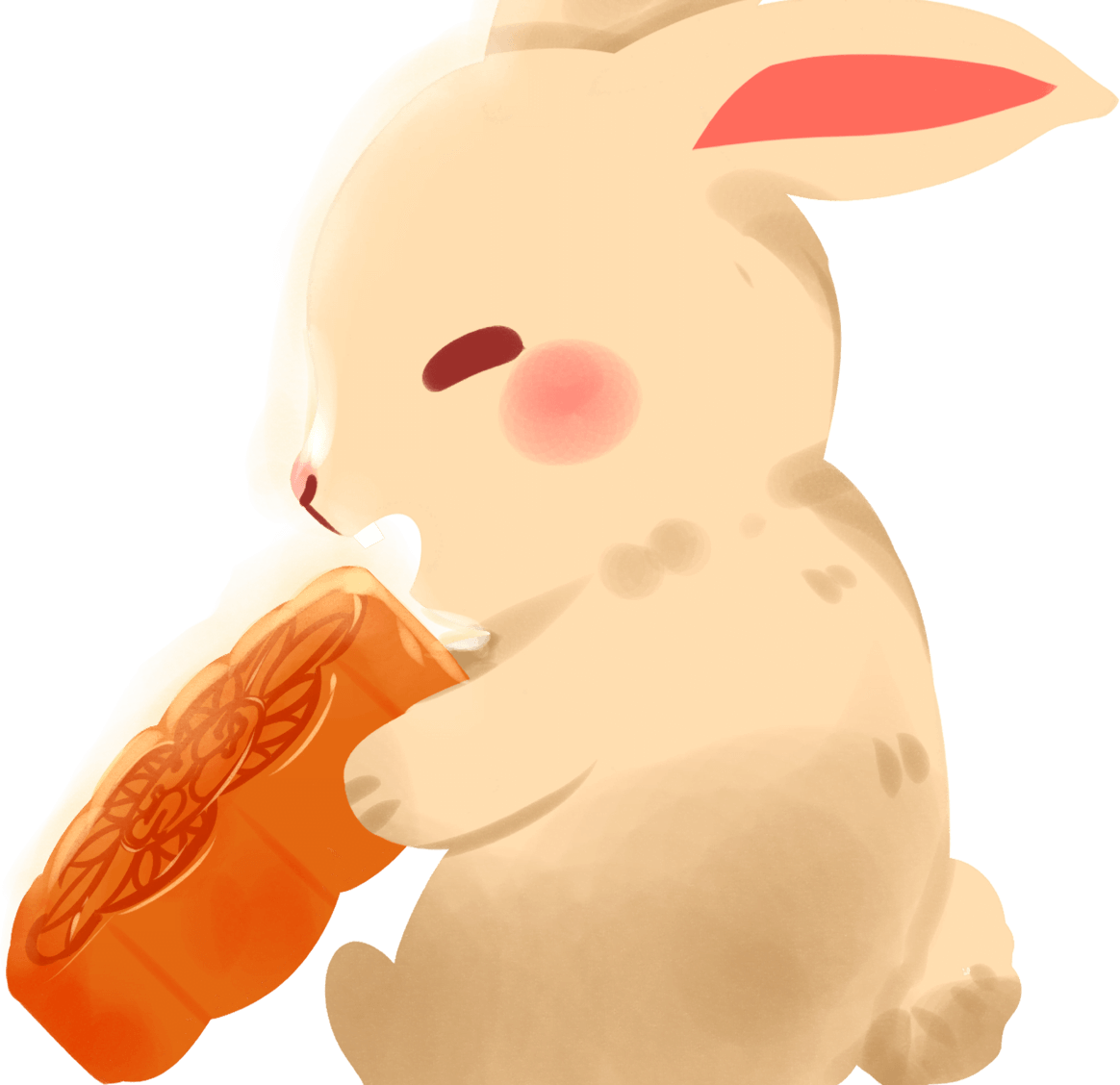 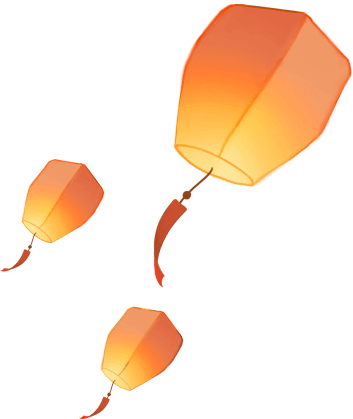 第一章节
设计意图
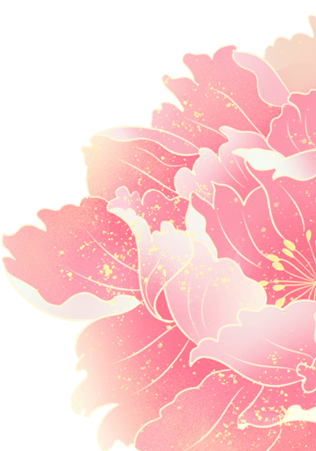 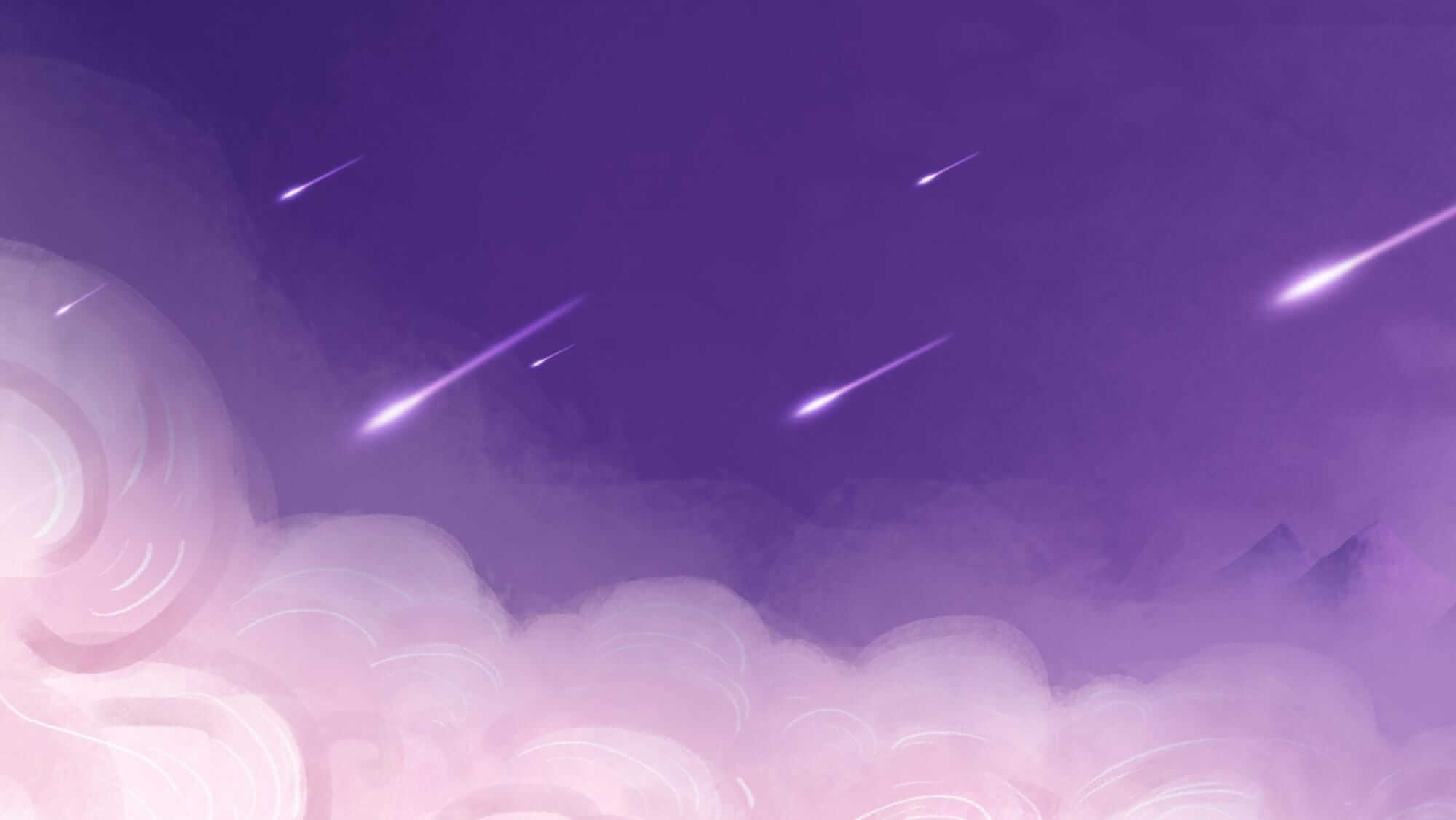 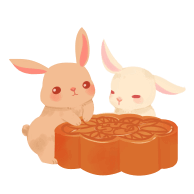 设计意图
https://www.ypppt.com/
民族五千年的悠久历史，积淀着许多洋溢着浓厚东方文化色彩的传统节日。文化是民族的，而节日正是民族文化传承的载体。春节、元宵节、清明节、中秋节等传统民俗节日，无不弘扬着民族文化的优秀传统，传承民族精神。时值中秋节的来临，
让的孩子传统节日，学到科学小知识，并且在活动过程中把礼仪
渗透到各个细节处。
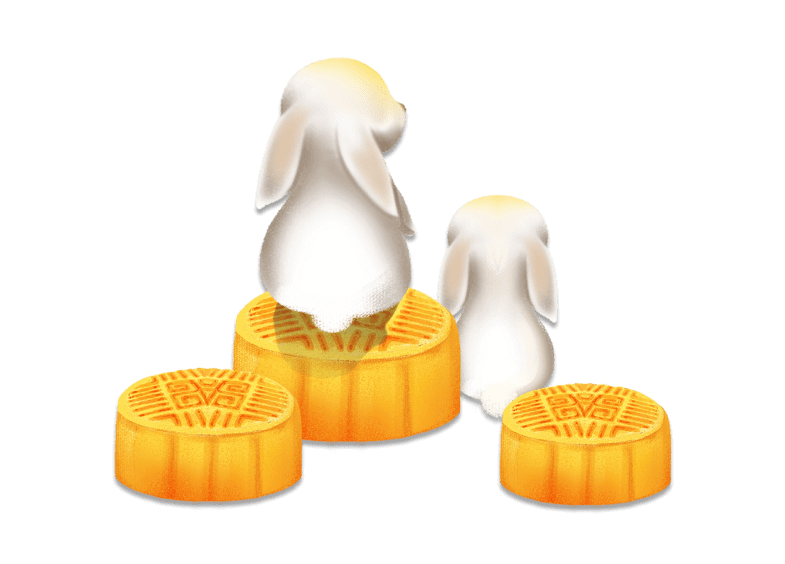 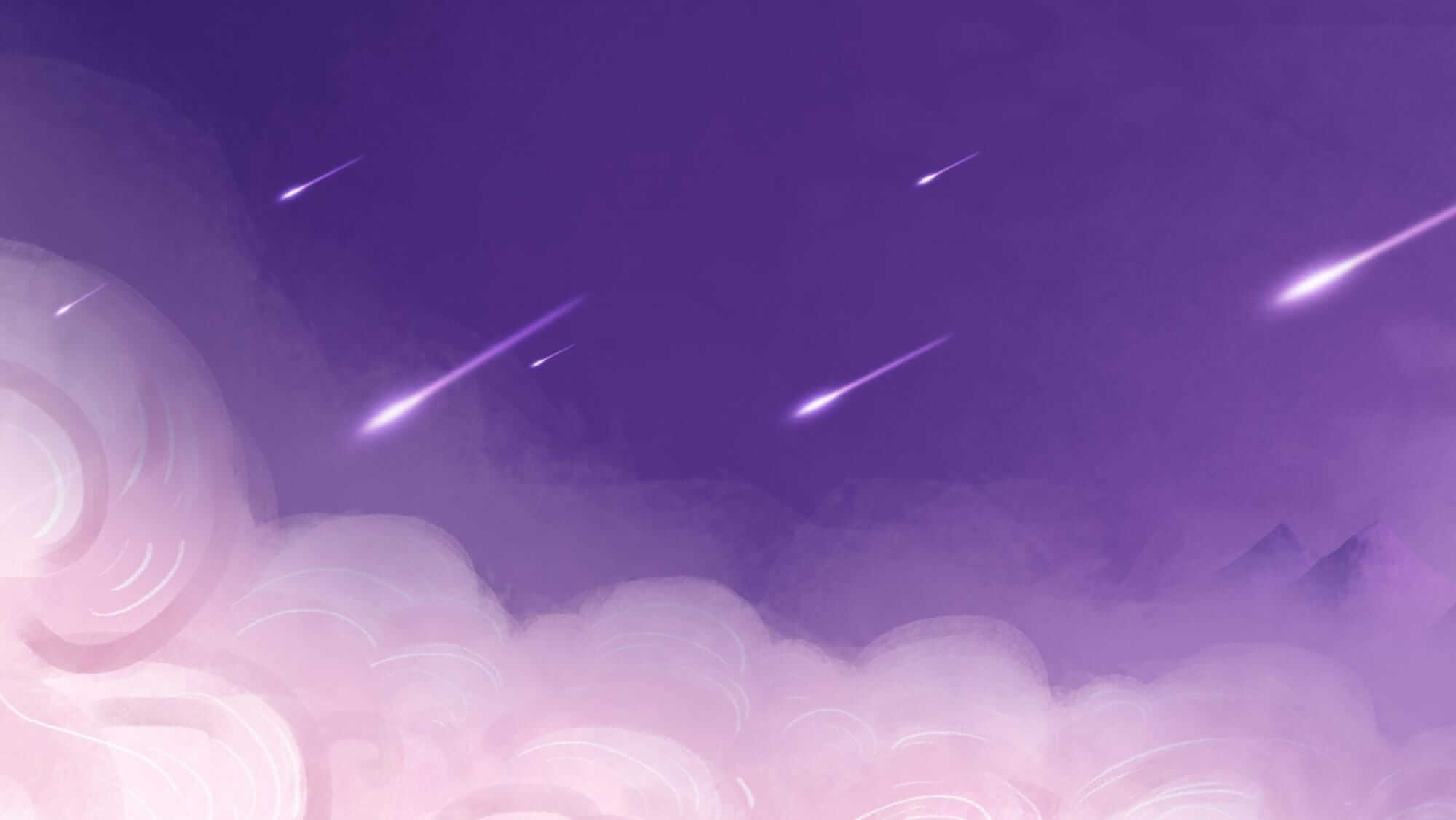 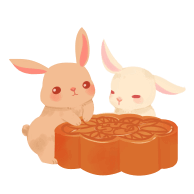 设计意图
幼儿发展目标与主要内容
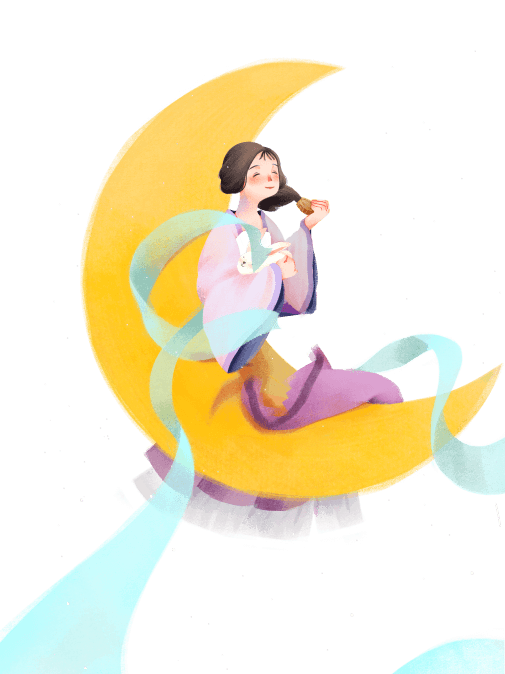 1、初步了解传统节日中秋节、重阳节、春节的来历及有关习俗，感受体验传统文化。
2、知道教师节、国庆节、国际劳动节等重要节日的名称日期，进一步了解这些节日的社会意义。
3、积极参与各种节日的筹备及庆祝活动。学会用恰当的方式与人交往、沟通、合作，共享集体活动的快乐。
4、培养幼儿爱祖国、爱家乡、爱劳动、爱亲人的健康情感，鼓励幼儿用各种方式表达自己的情感。
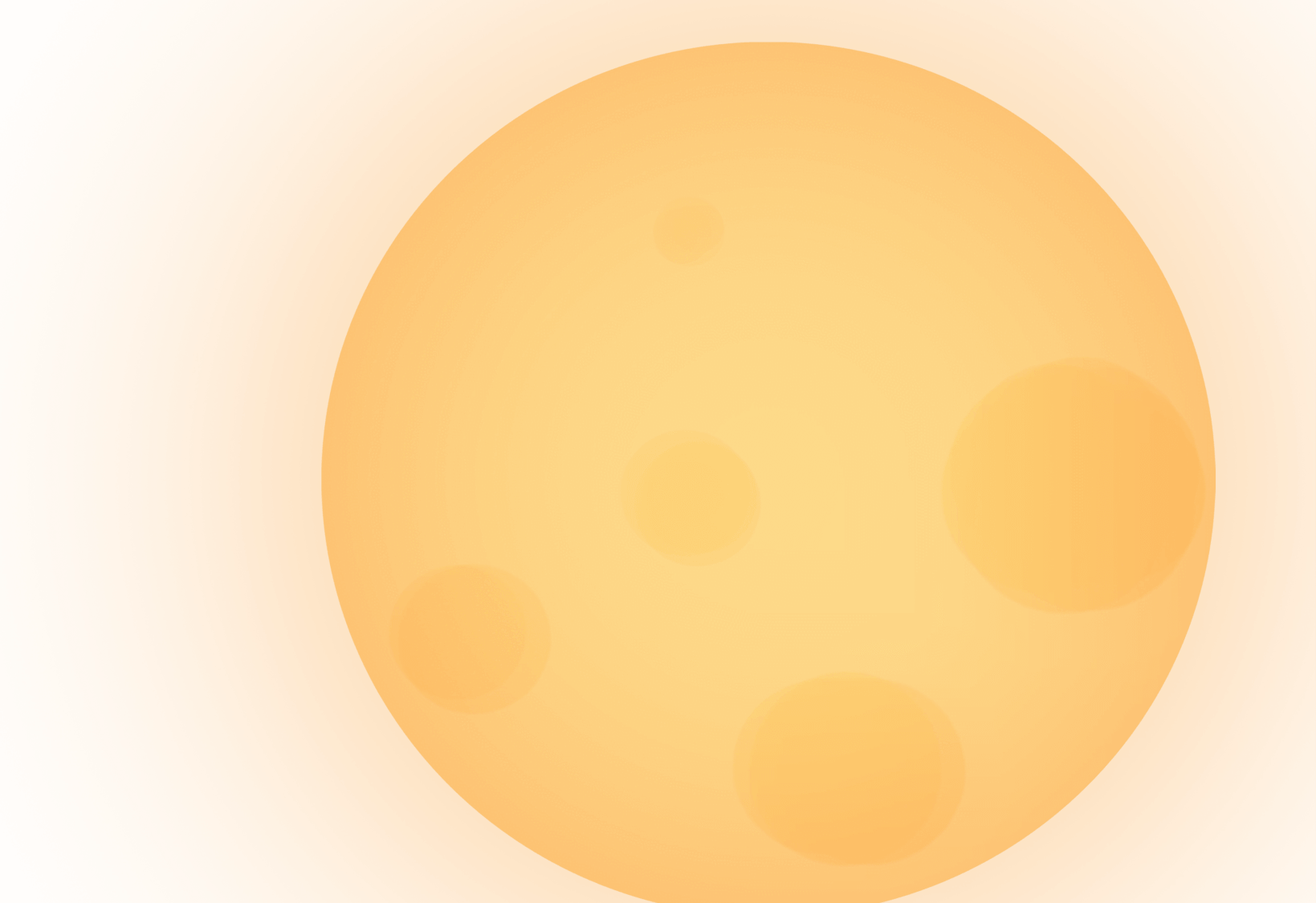 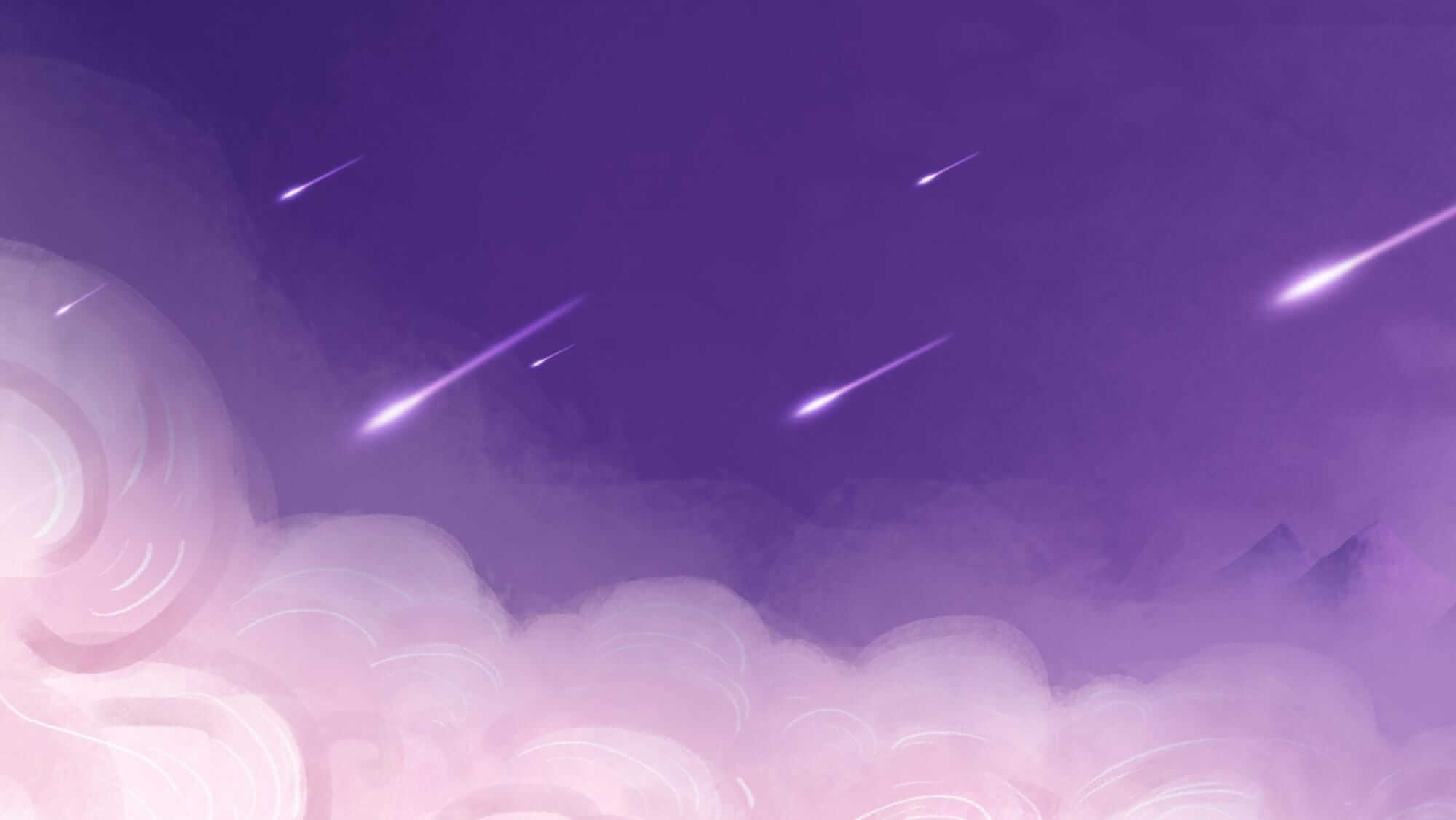 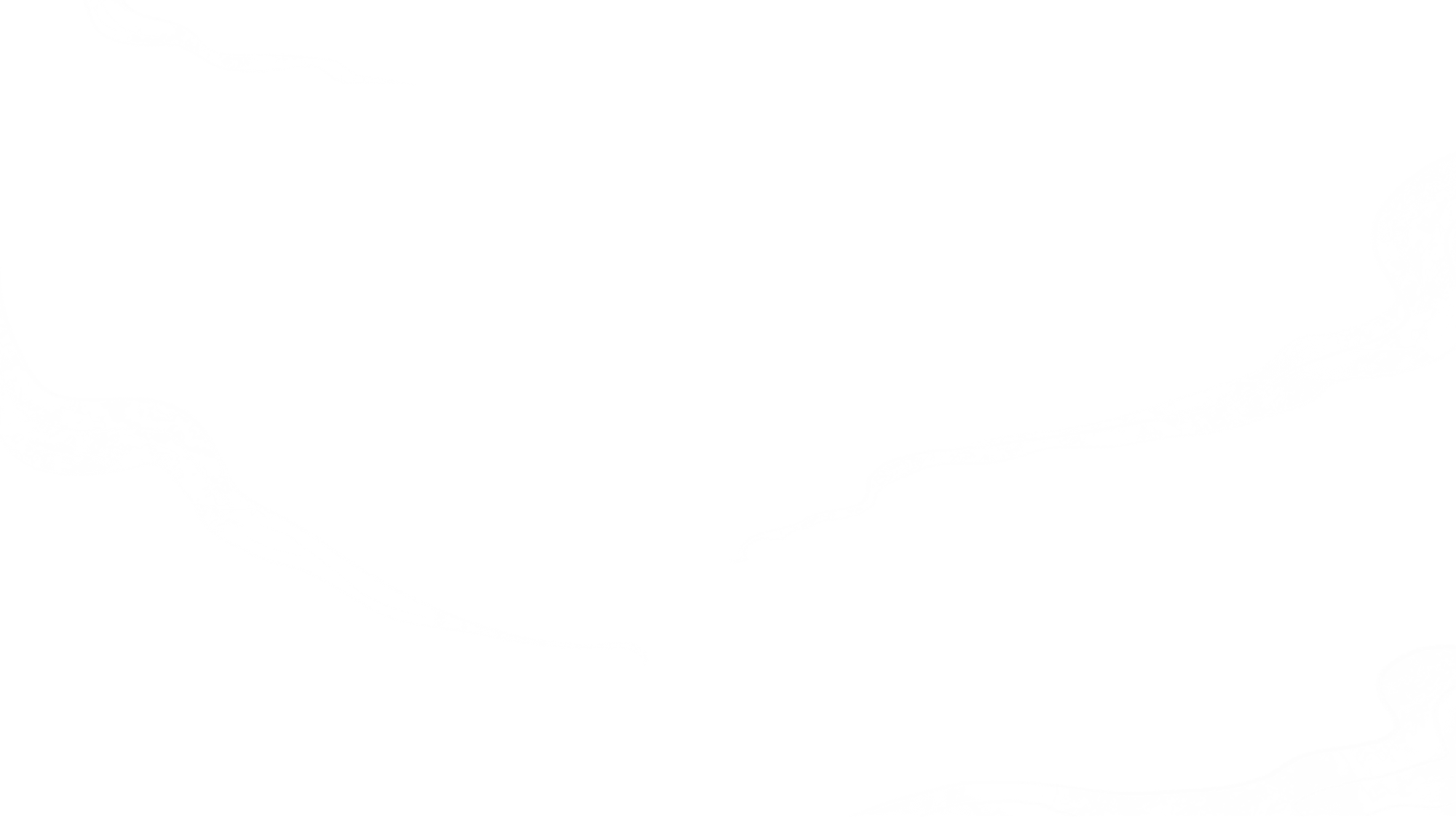 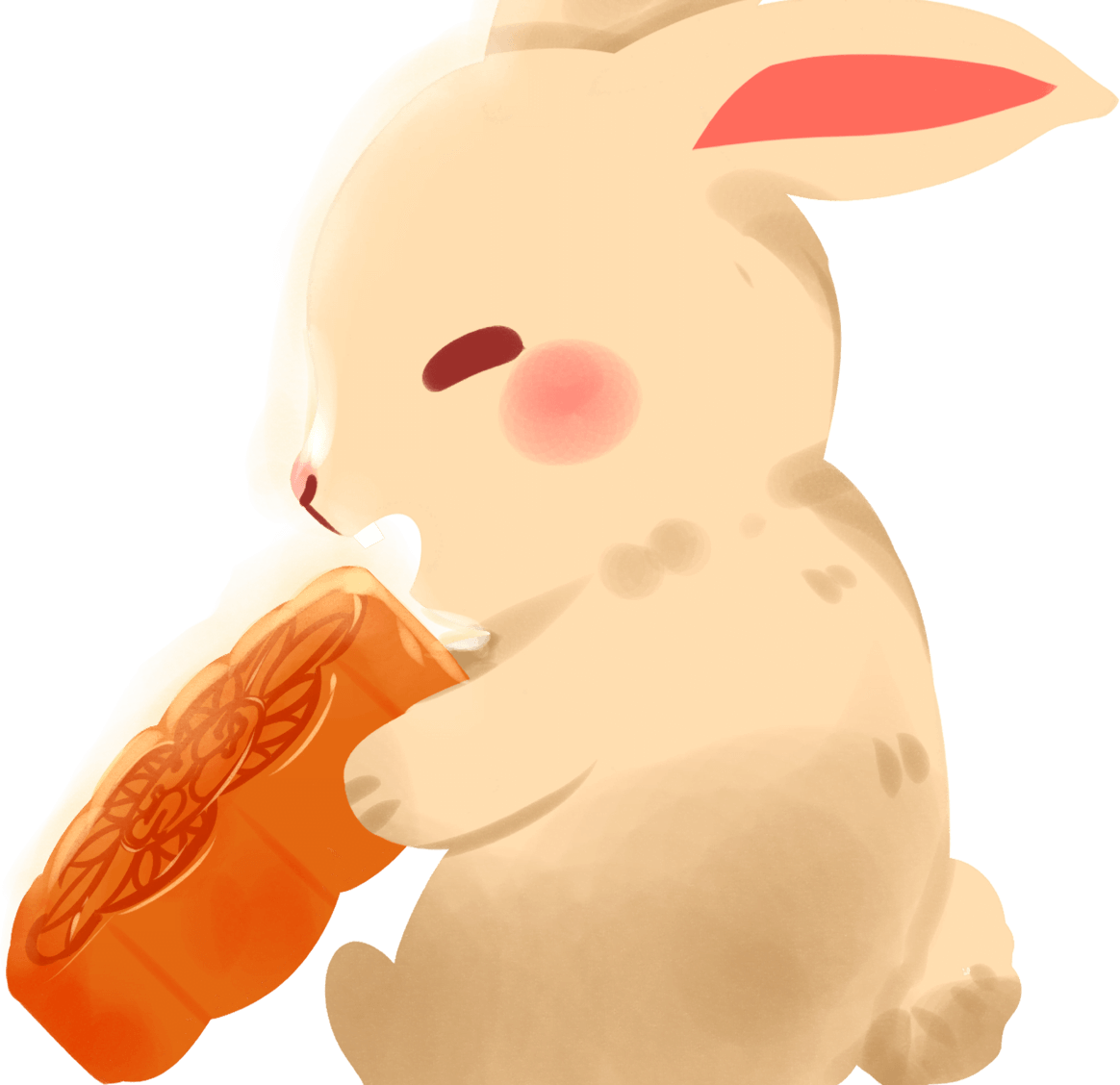 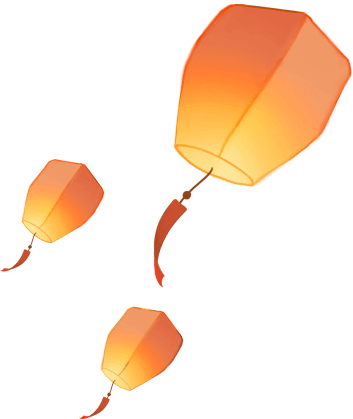 第二章节
活动安排
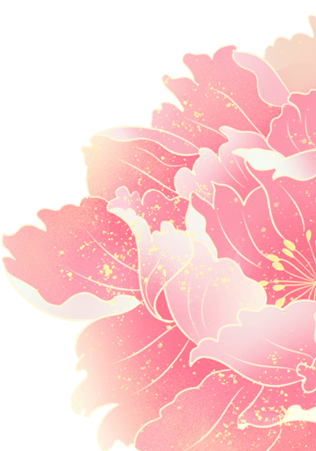 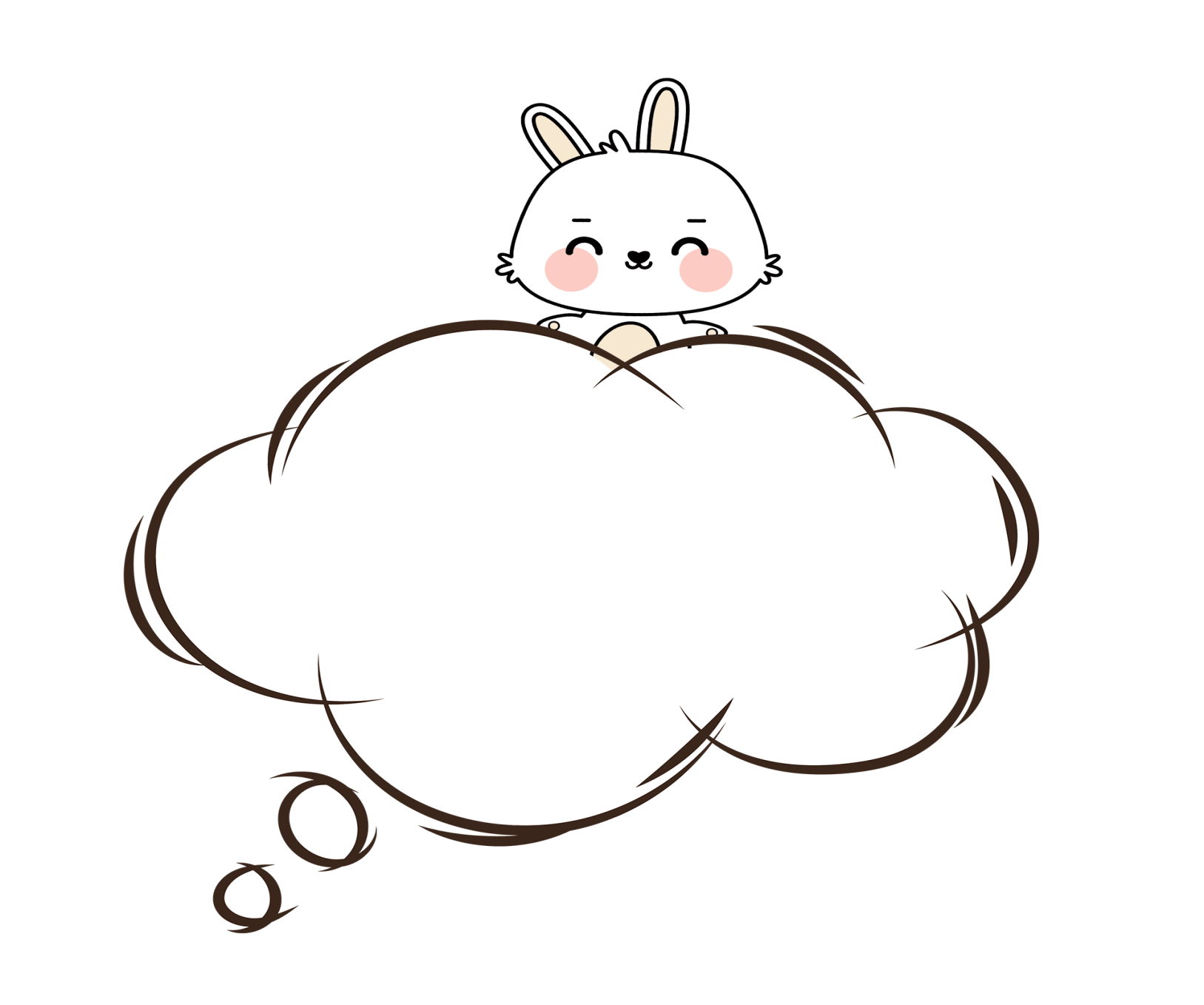 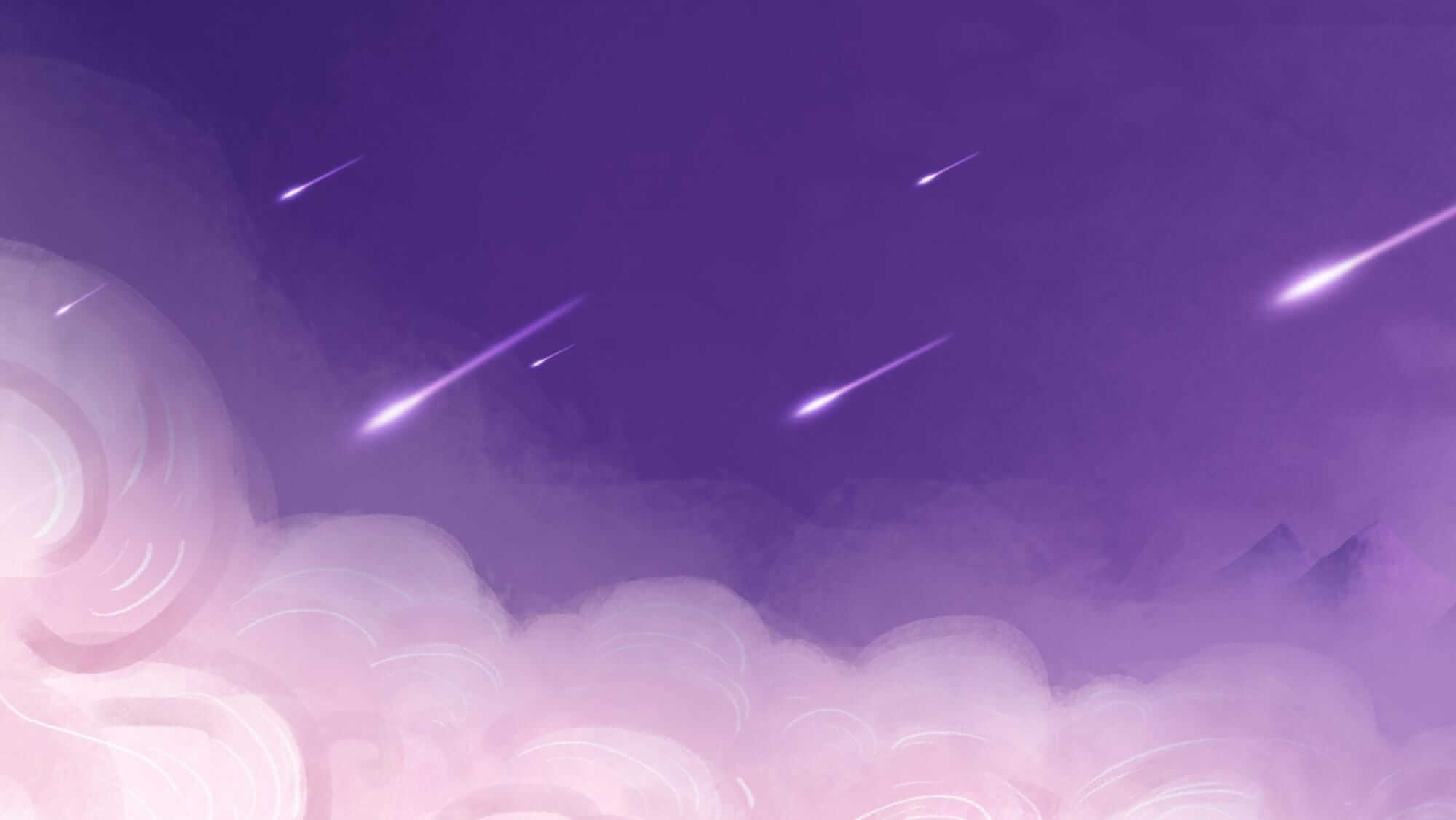 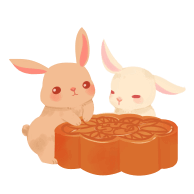 活动安排
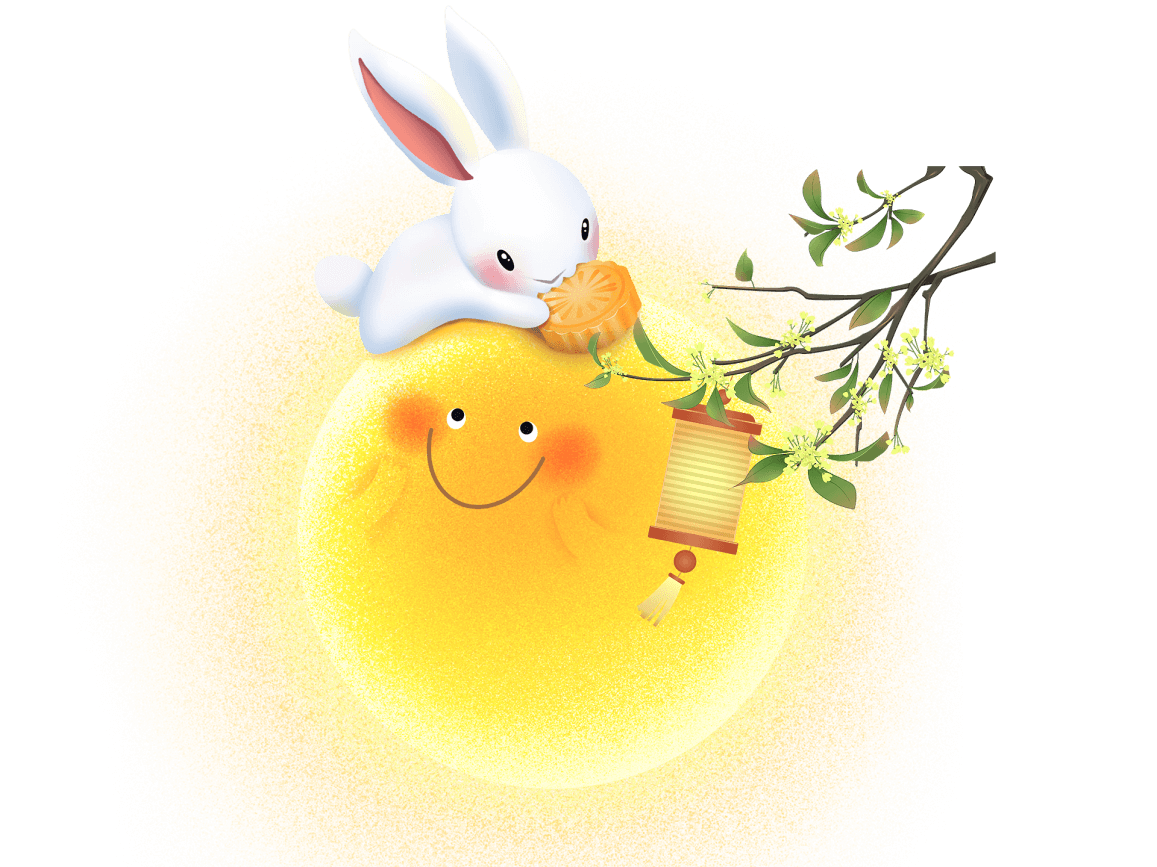 1、主题墙的设计，剪刀、彩纸，剪出月亮、月饼、小兔子等的图片粘贴在主题墙上。
2、月饼盒、酒盒、化妆盒等废旧盒子与红色绳结制灯笼，悬挂在教室与室外。
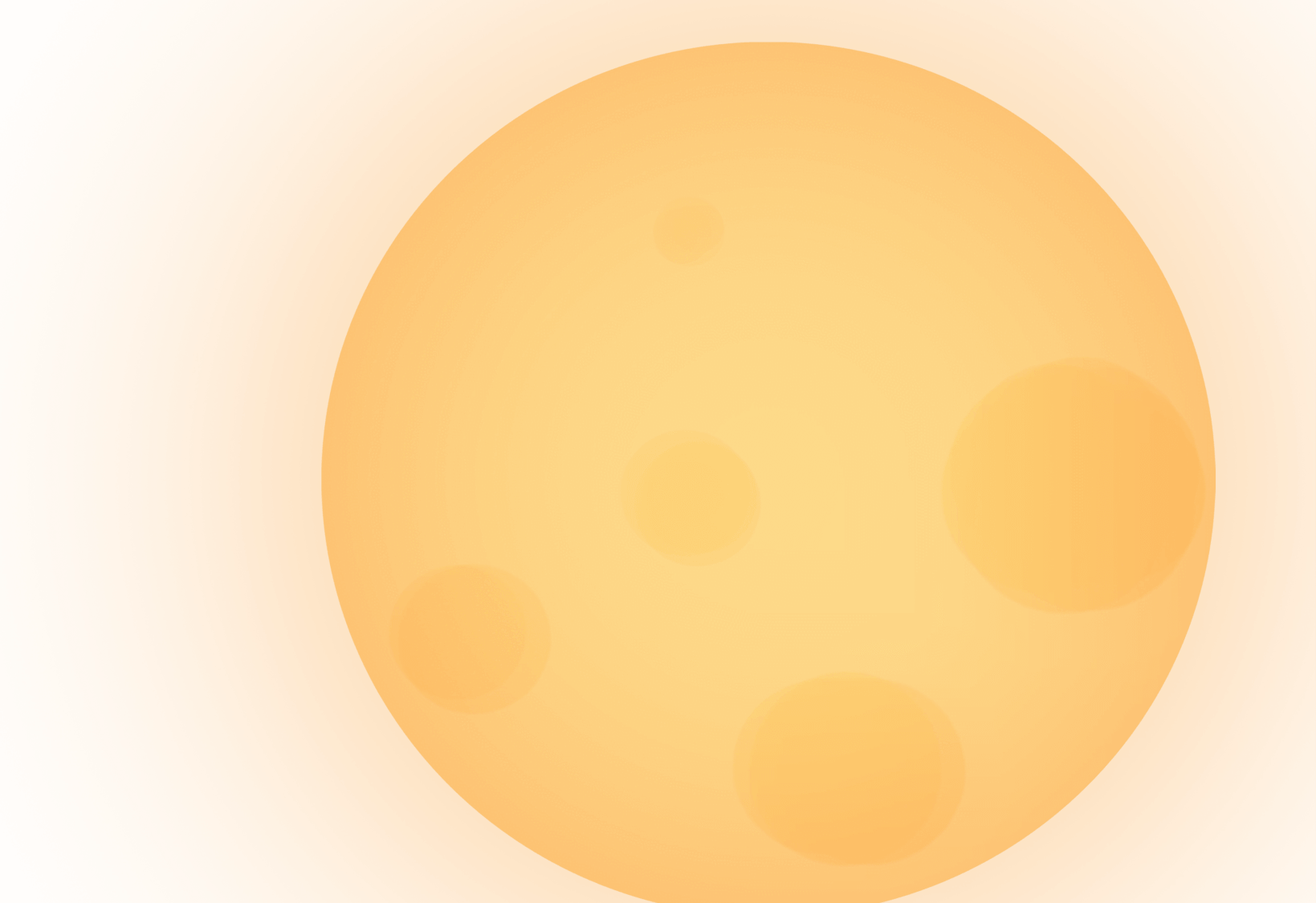 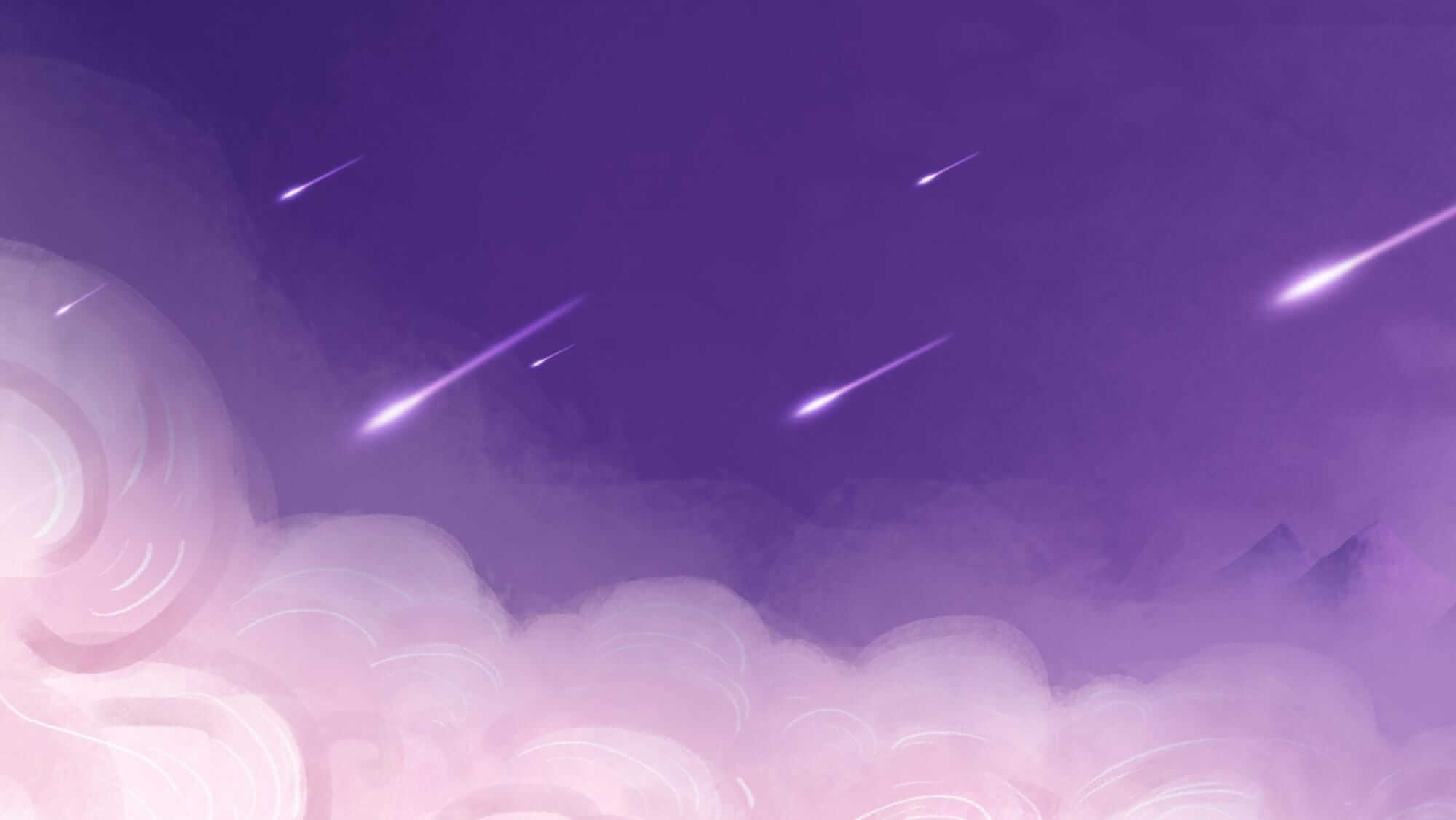 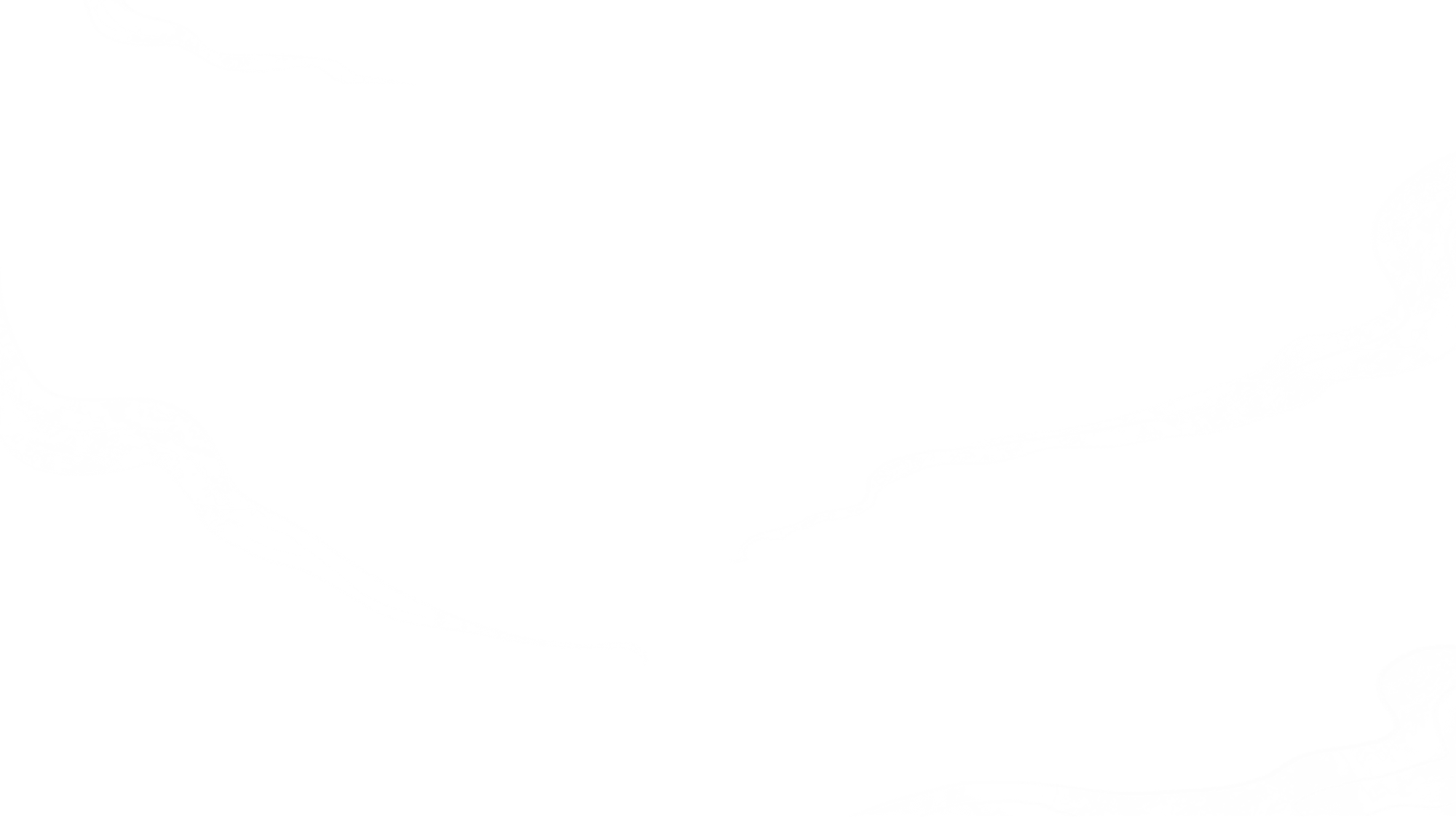 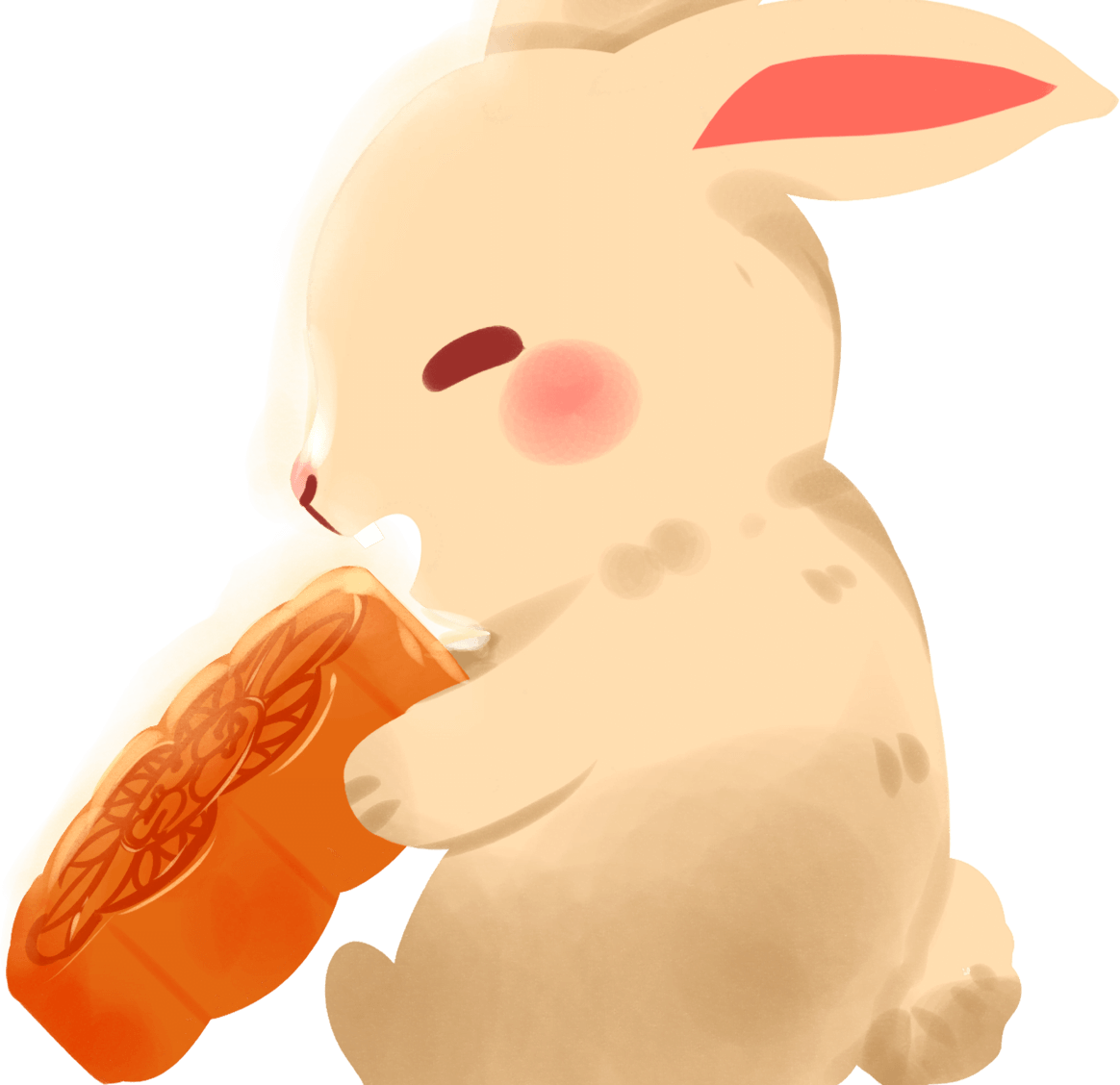 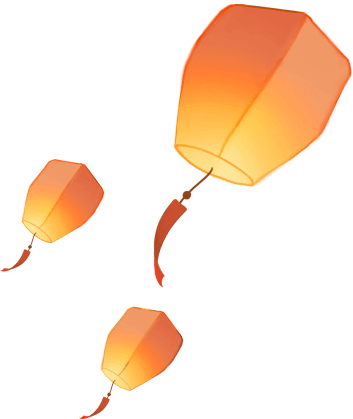 第三章节
活动环境
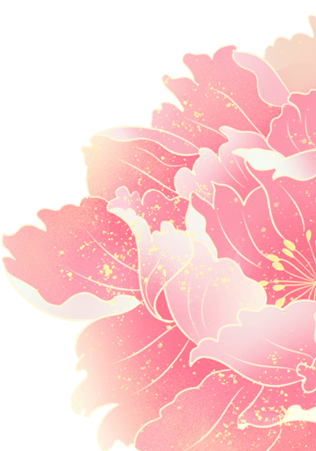 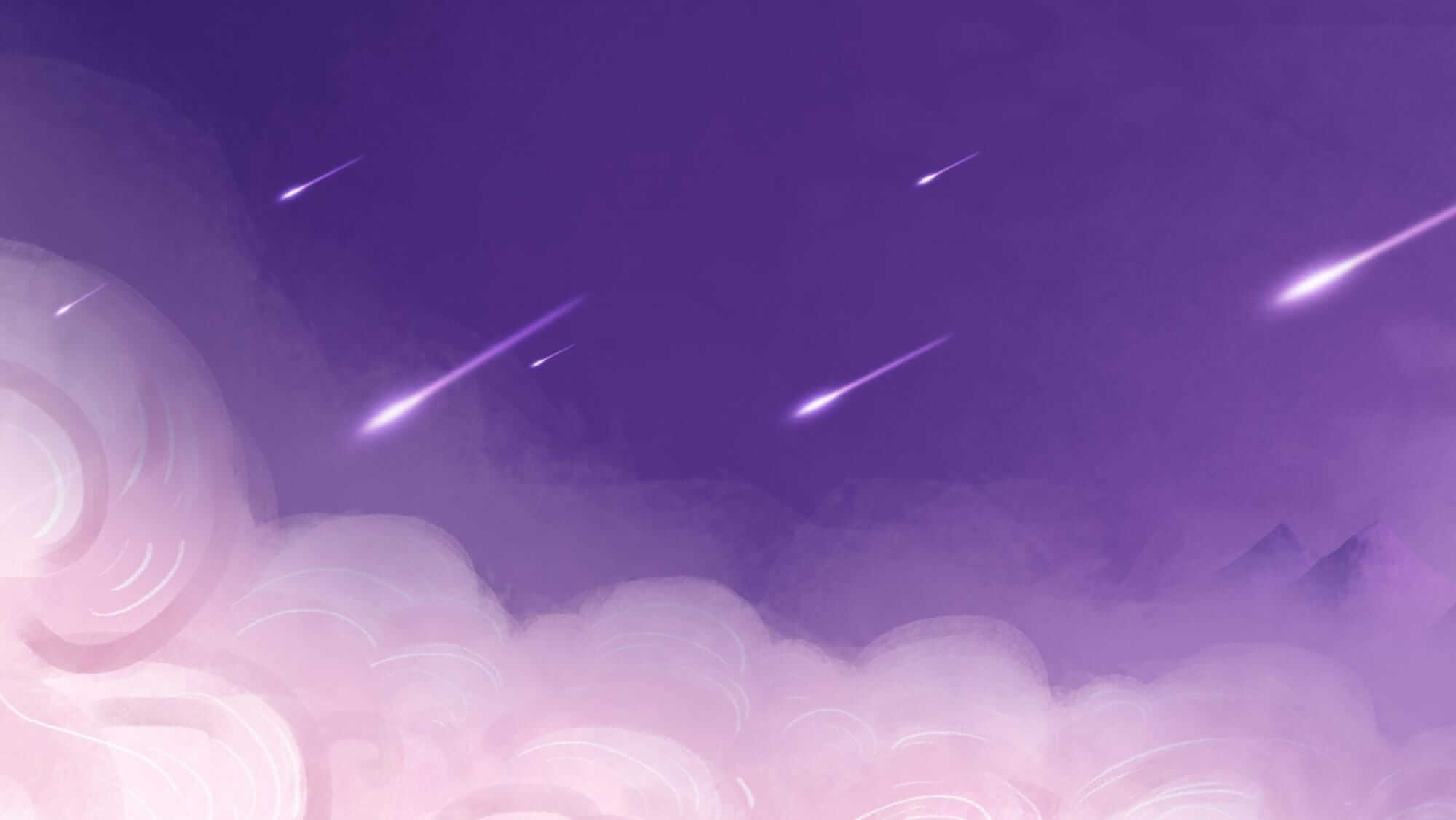 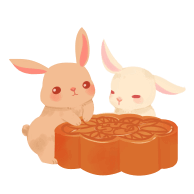 活动环境
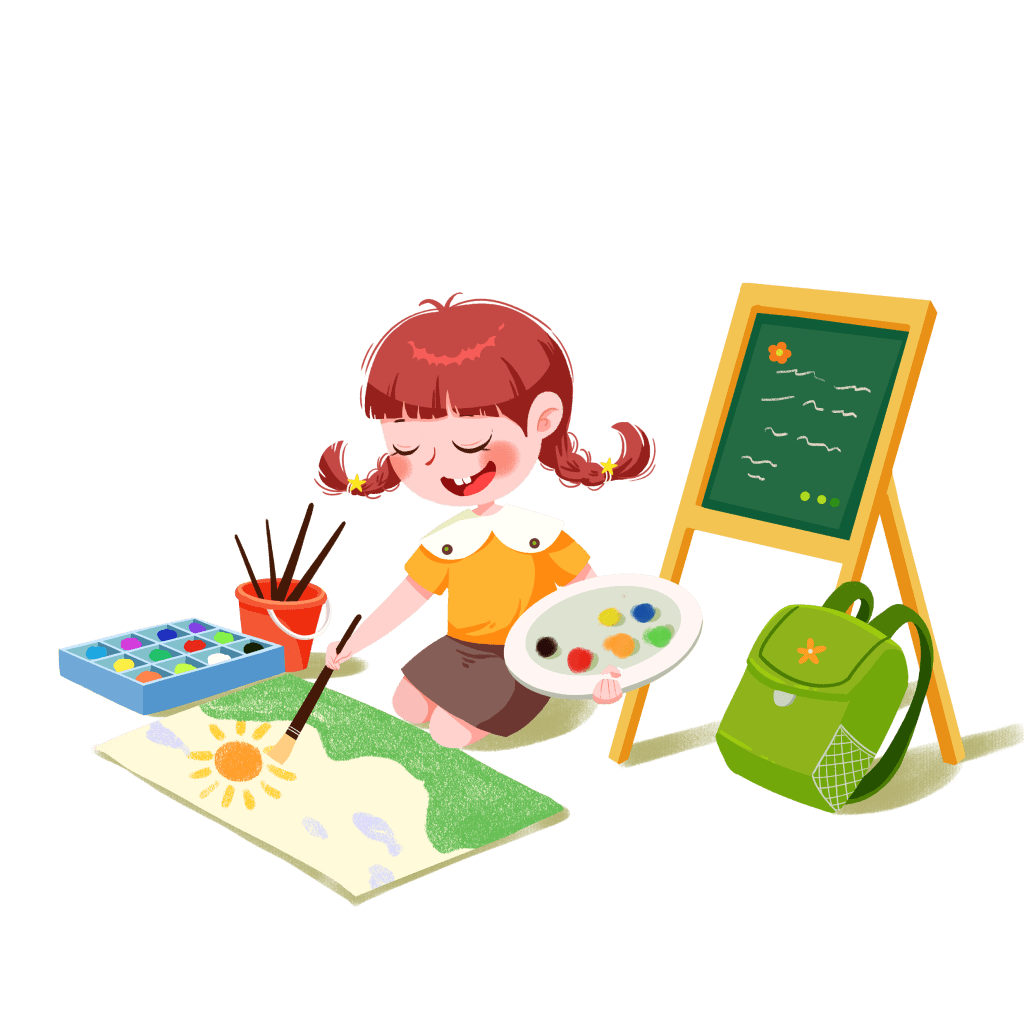 活动准备
道具：绘画工具；灯泡、皮球（大、小各）；手电筒、白墙/屏幕；月饼、水果、盘子、水果刀。
其它：凳子、大桌子、家长签到本、话筒、条幅等。
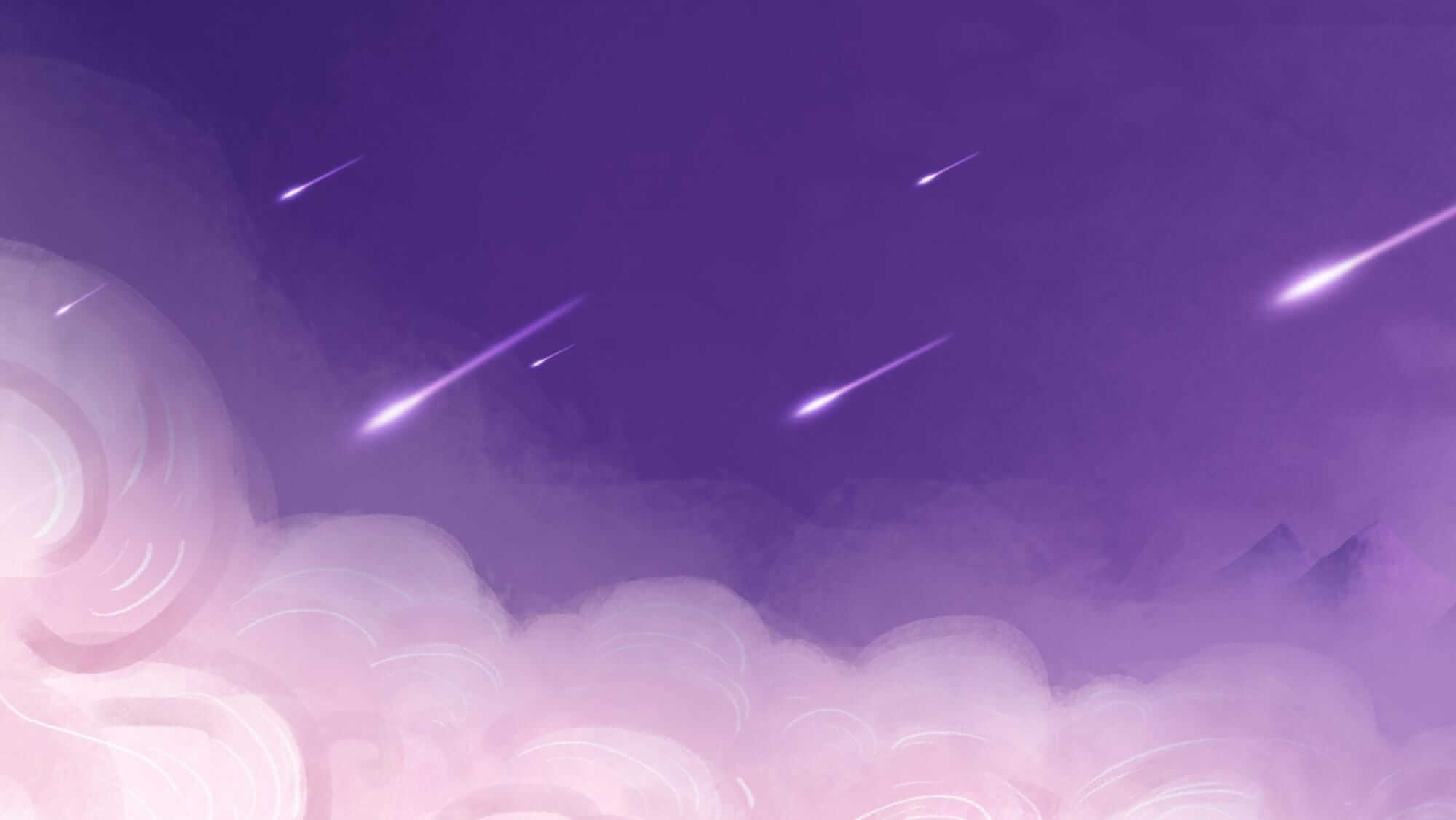 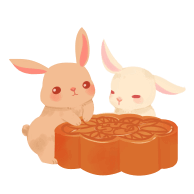 活动环境
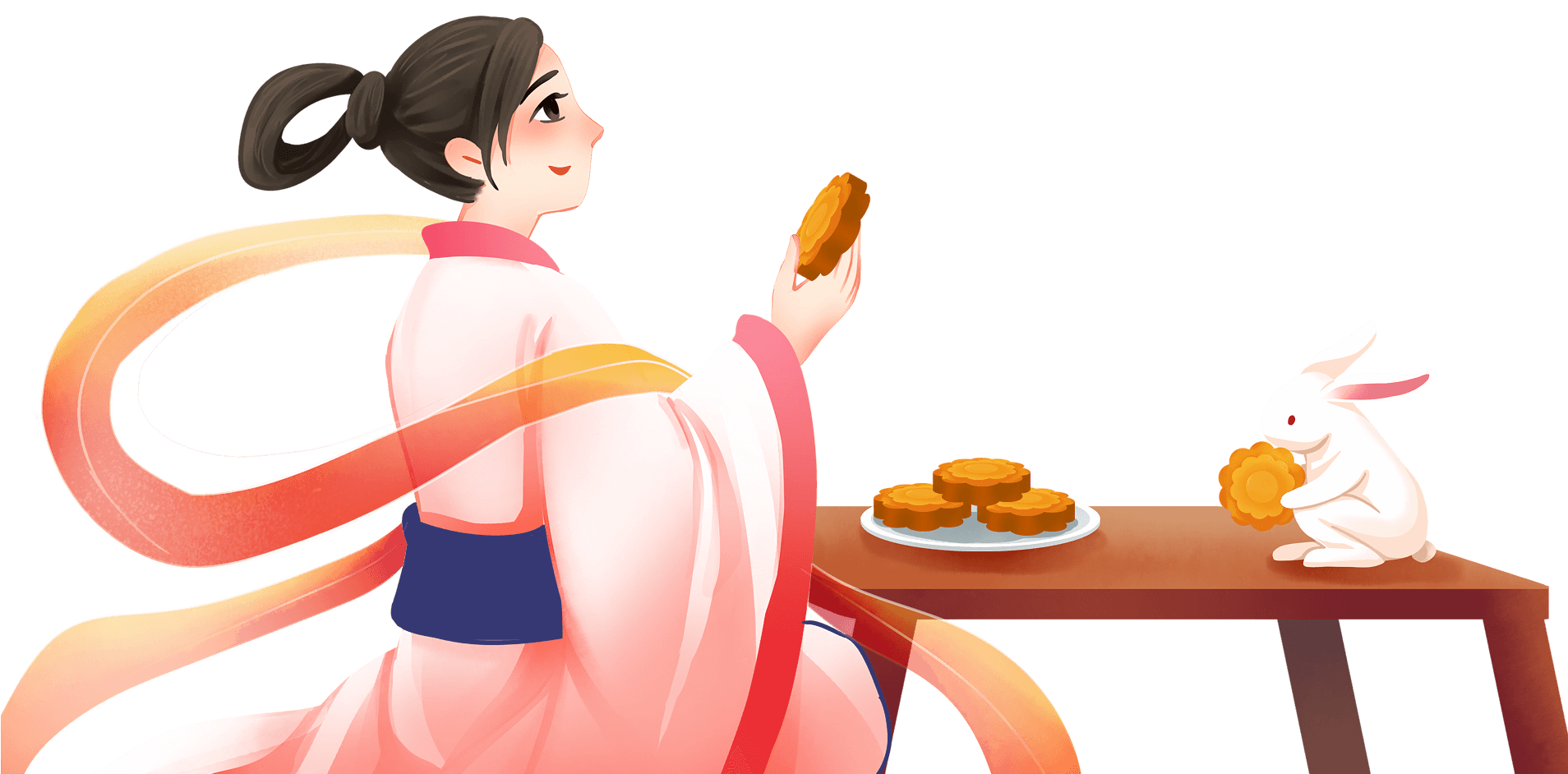 活动时间：中秋节当天下午14：30----17：30
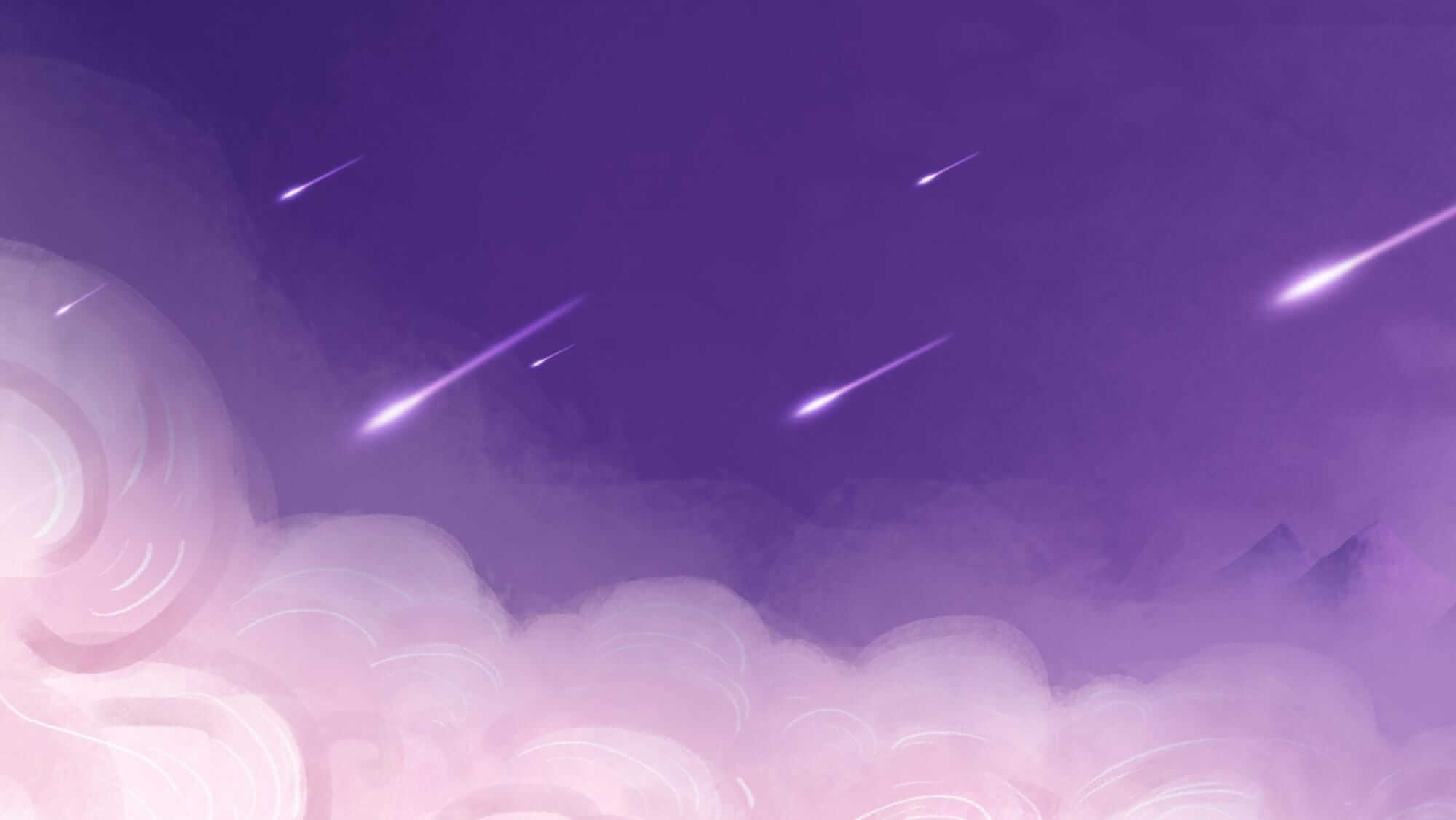 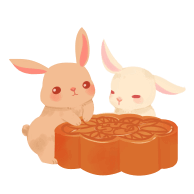 活动环境
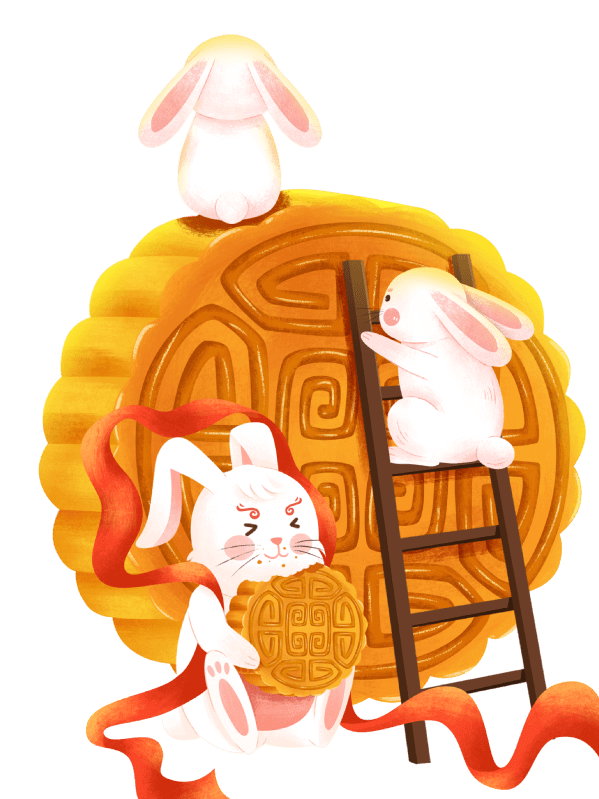 总体活动
1.让幼儿知道农历八月十五是中秋节，并中秋节的来历。
2.幼儿的科普知识，“月食”，与影像知识。
3.中秋节的风俗，让幼儿动手制作食物再一同分享，体会到劳动与分享的乐趣。
节日PPT模板 http://www.ypppt.com/jieri/
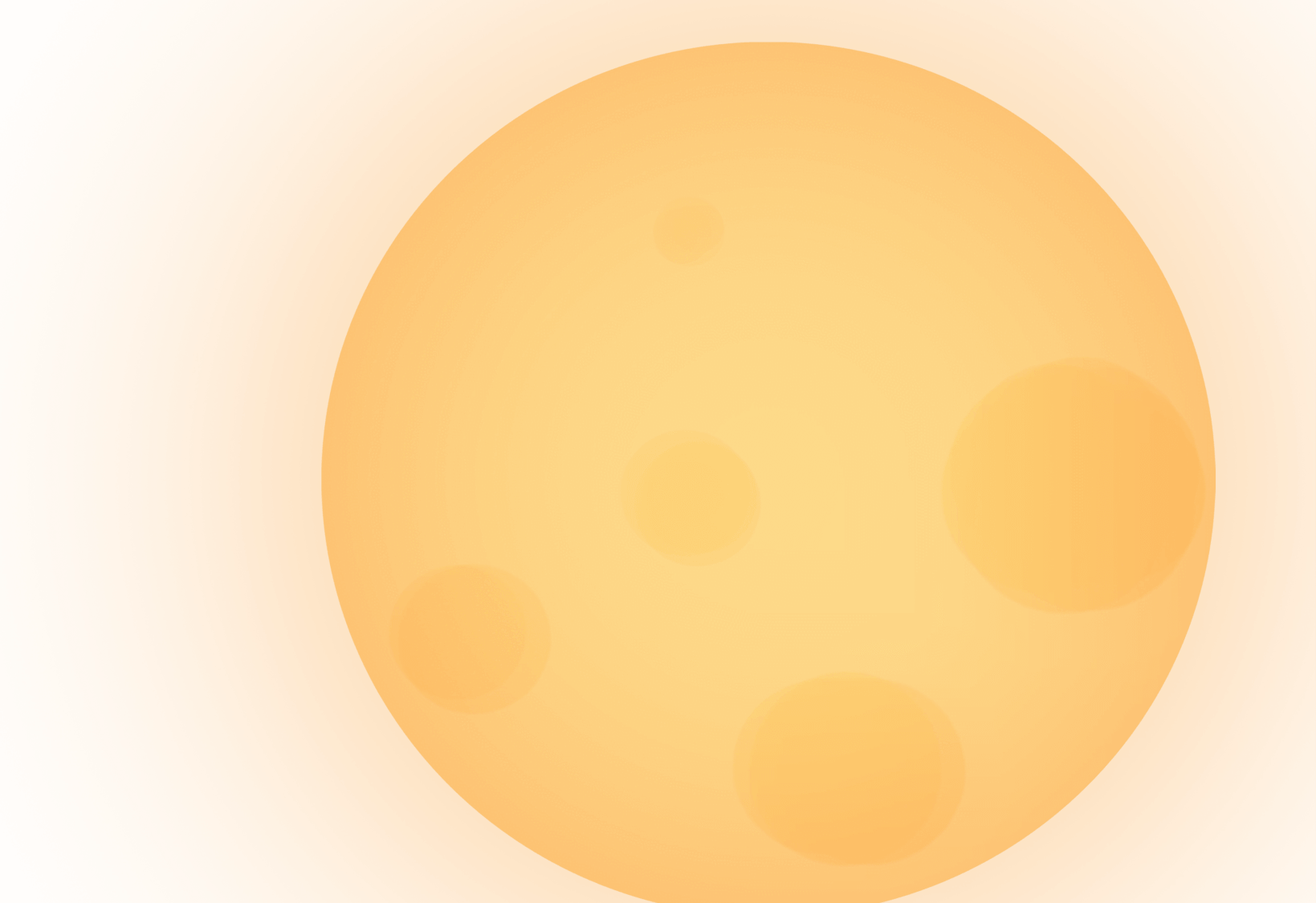 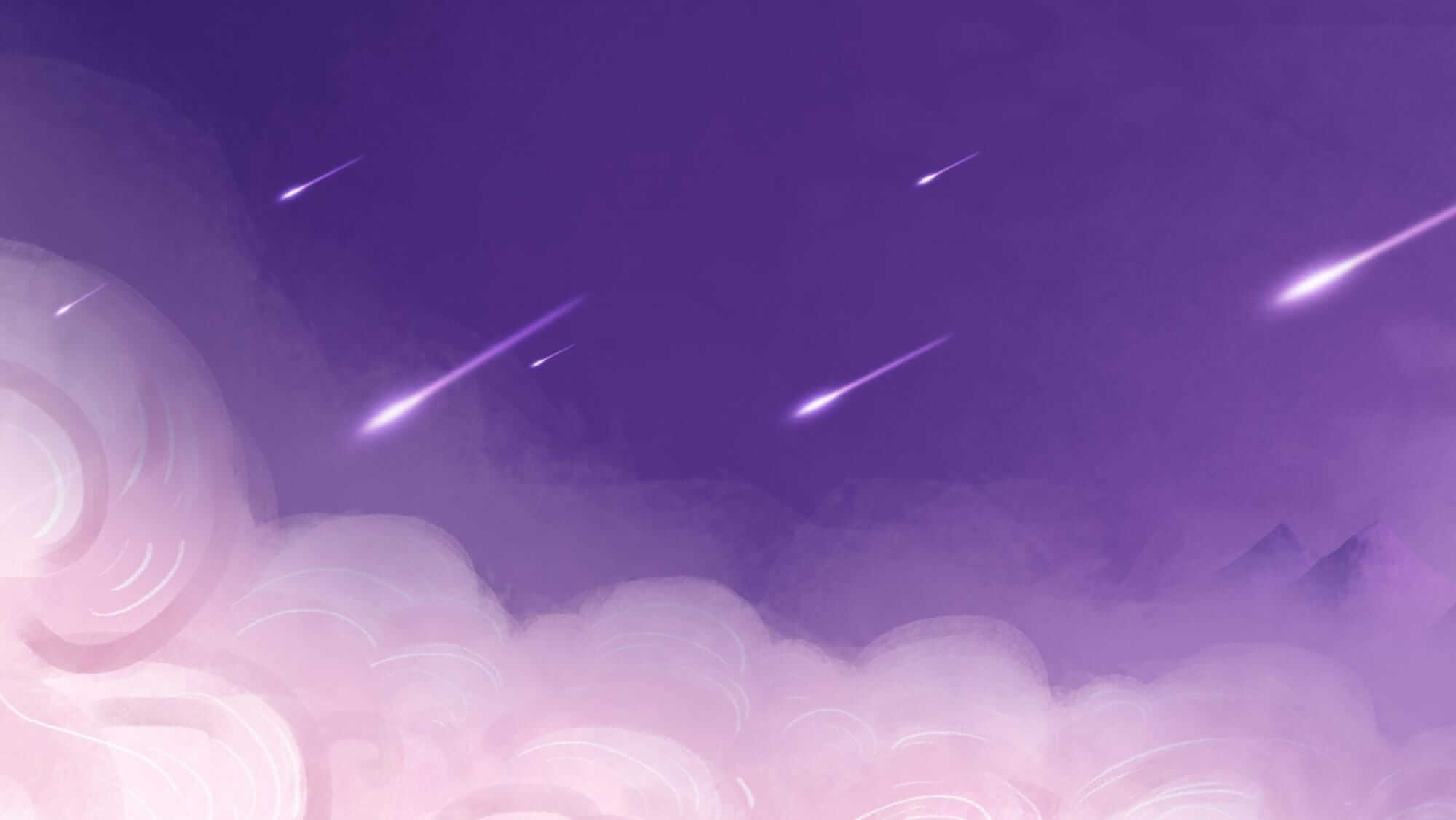 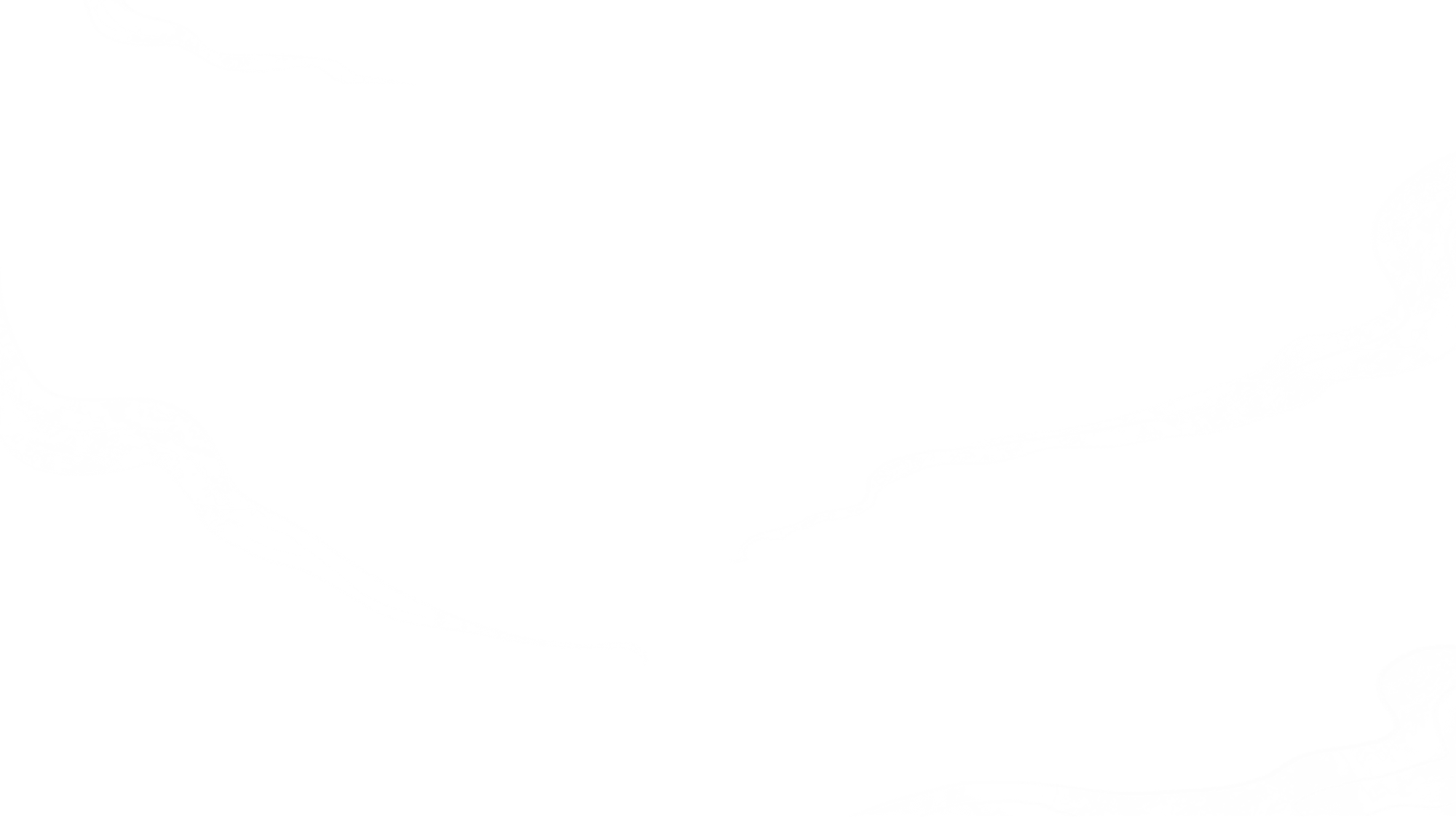 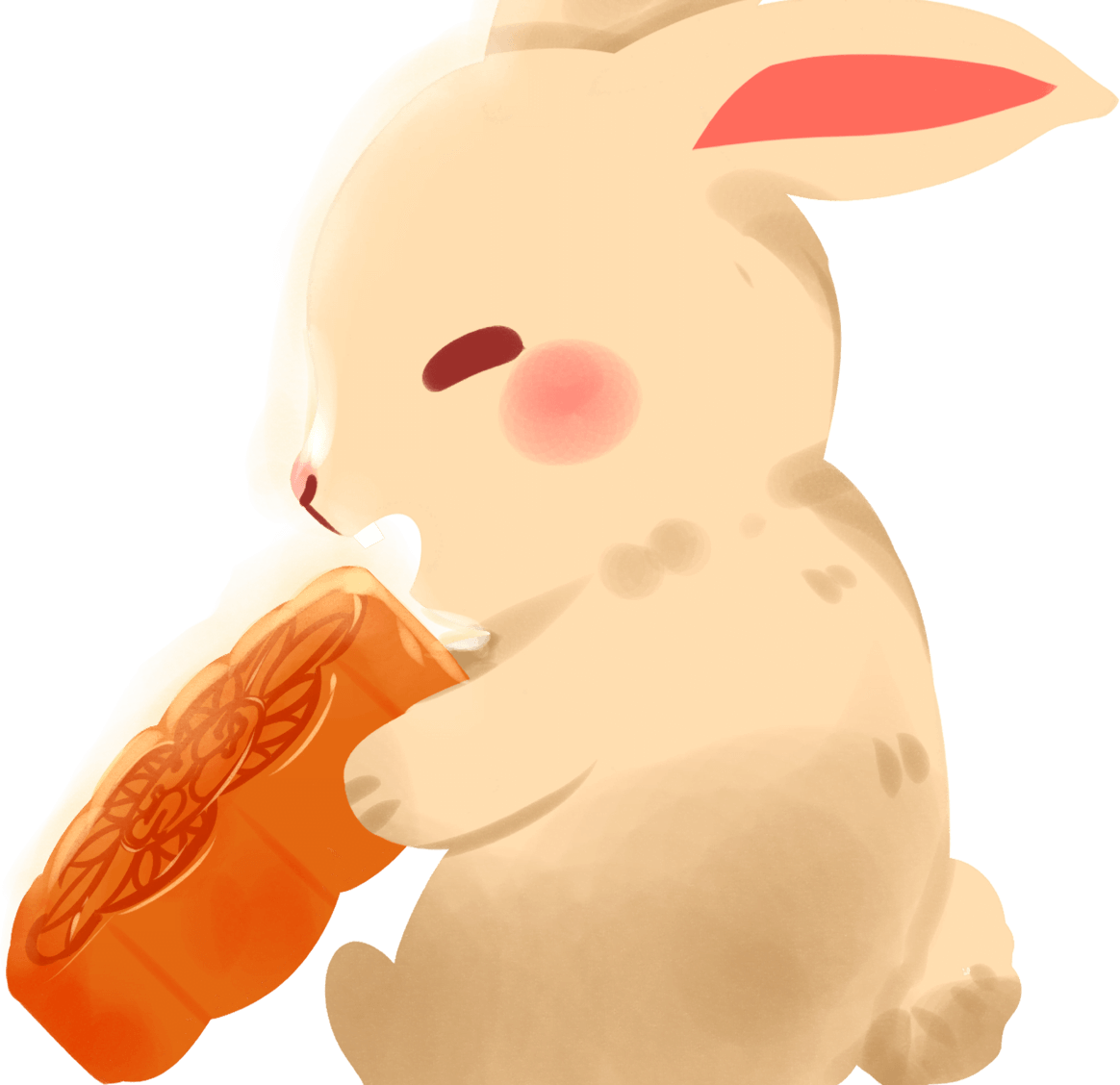 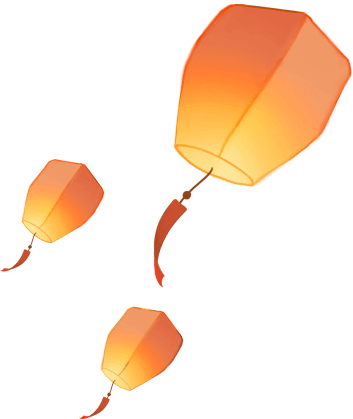 第四章节
主题活动
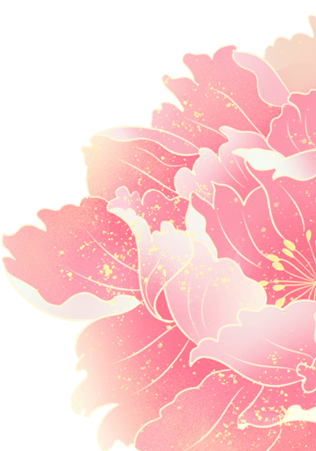 [Speaker Notes: https://www.ypppt.com/]
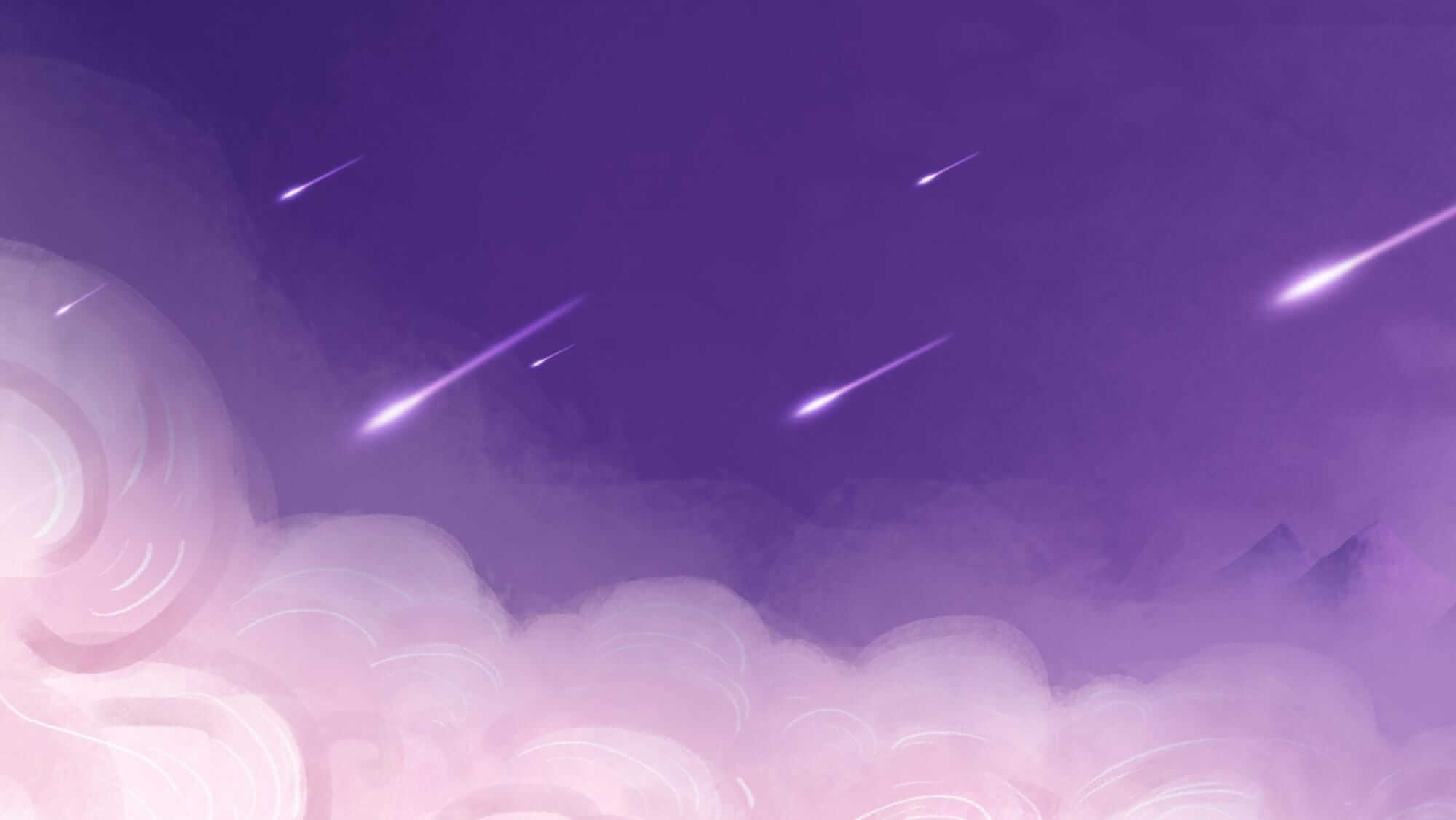 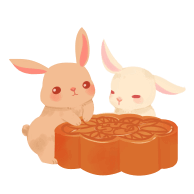 主题活动
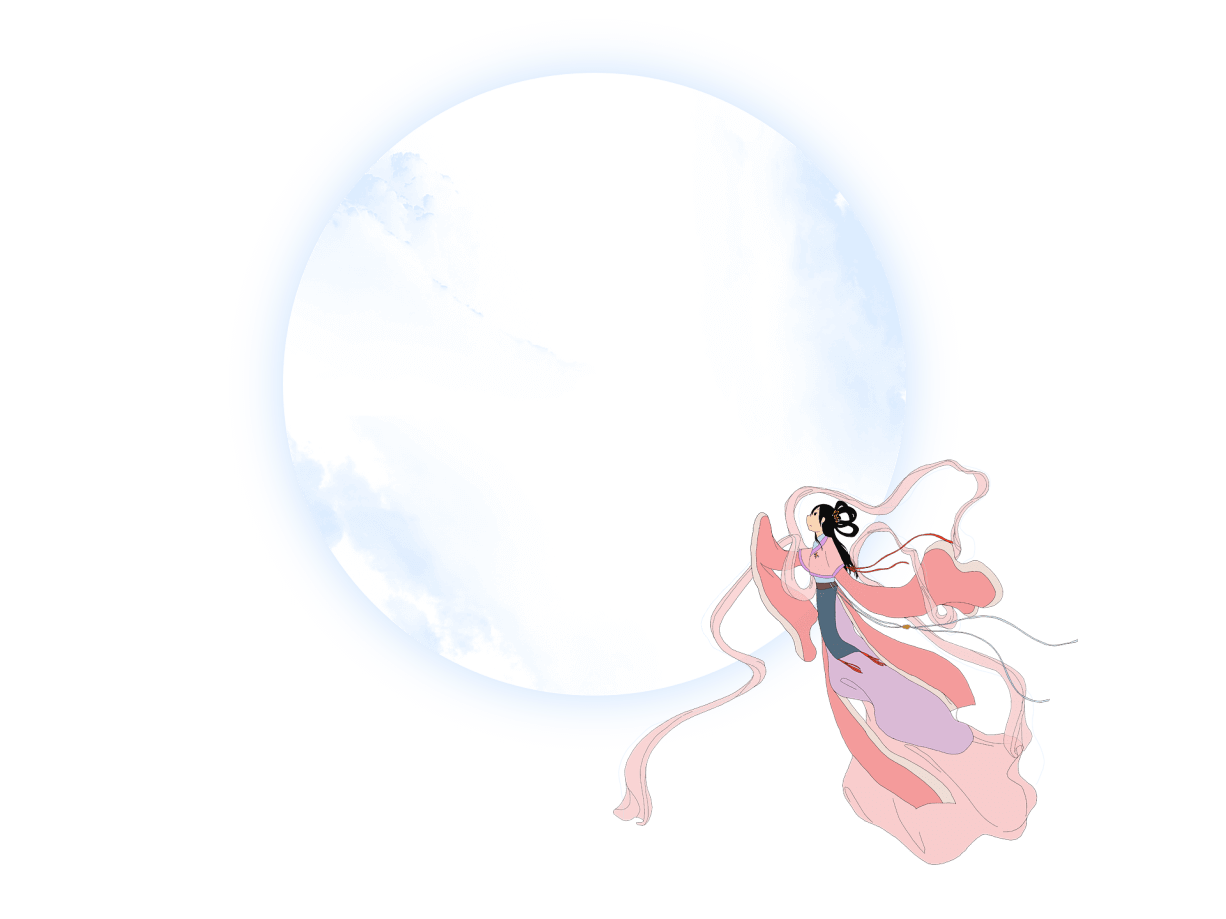 活动一：欣赏诗歌《月亮对我笑》
主要涉及领域：语言活动目标：1．在观察、表达图片内容的过程中，理解、学习诗歌。2．感受诗歌的情境，尝试分角色有表情地朗诵诗歌。
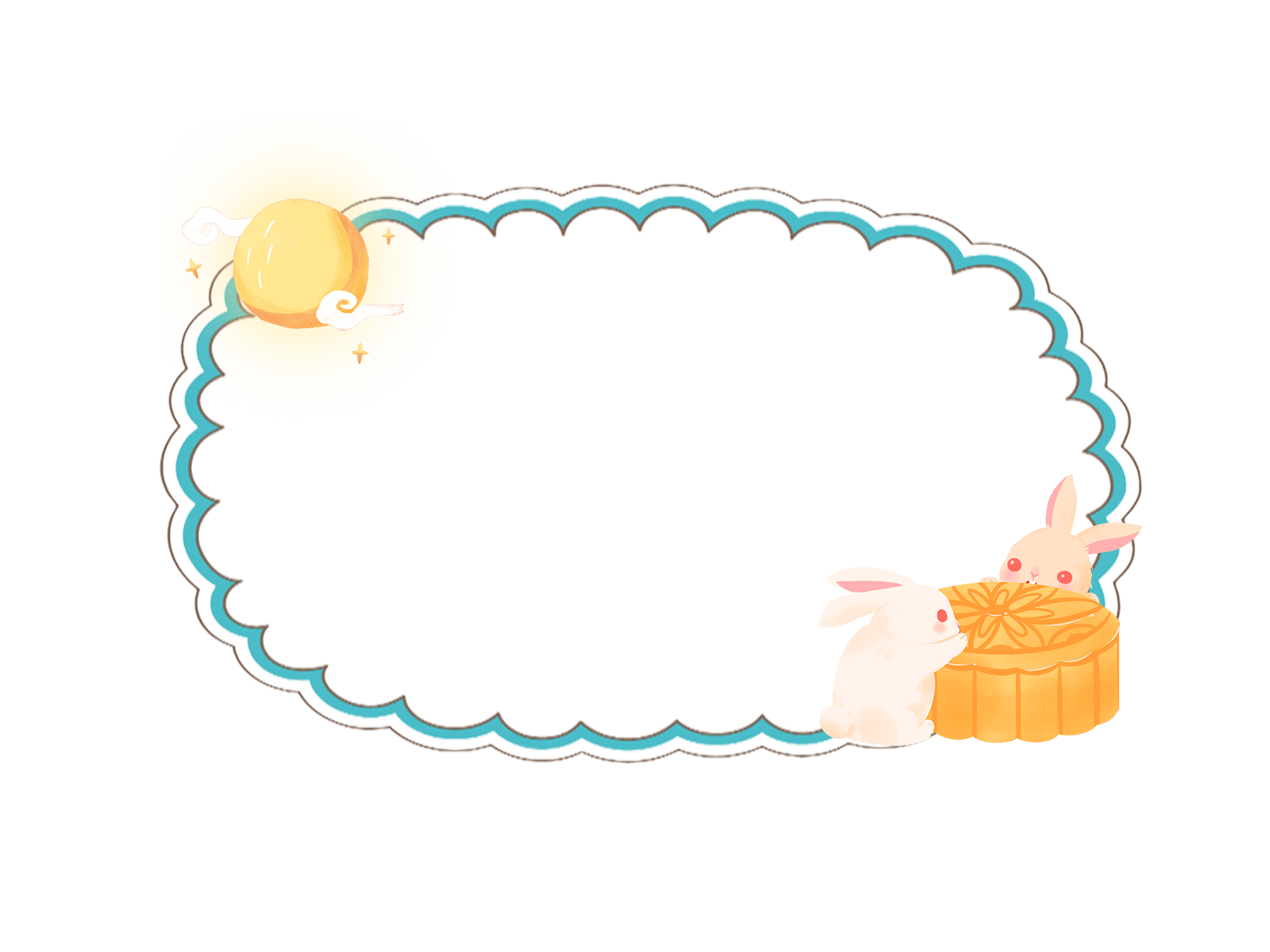 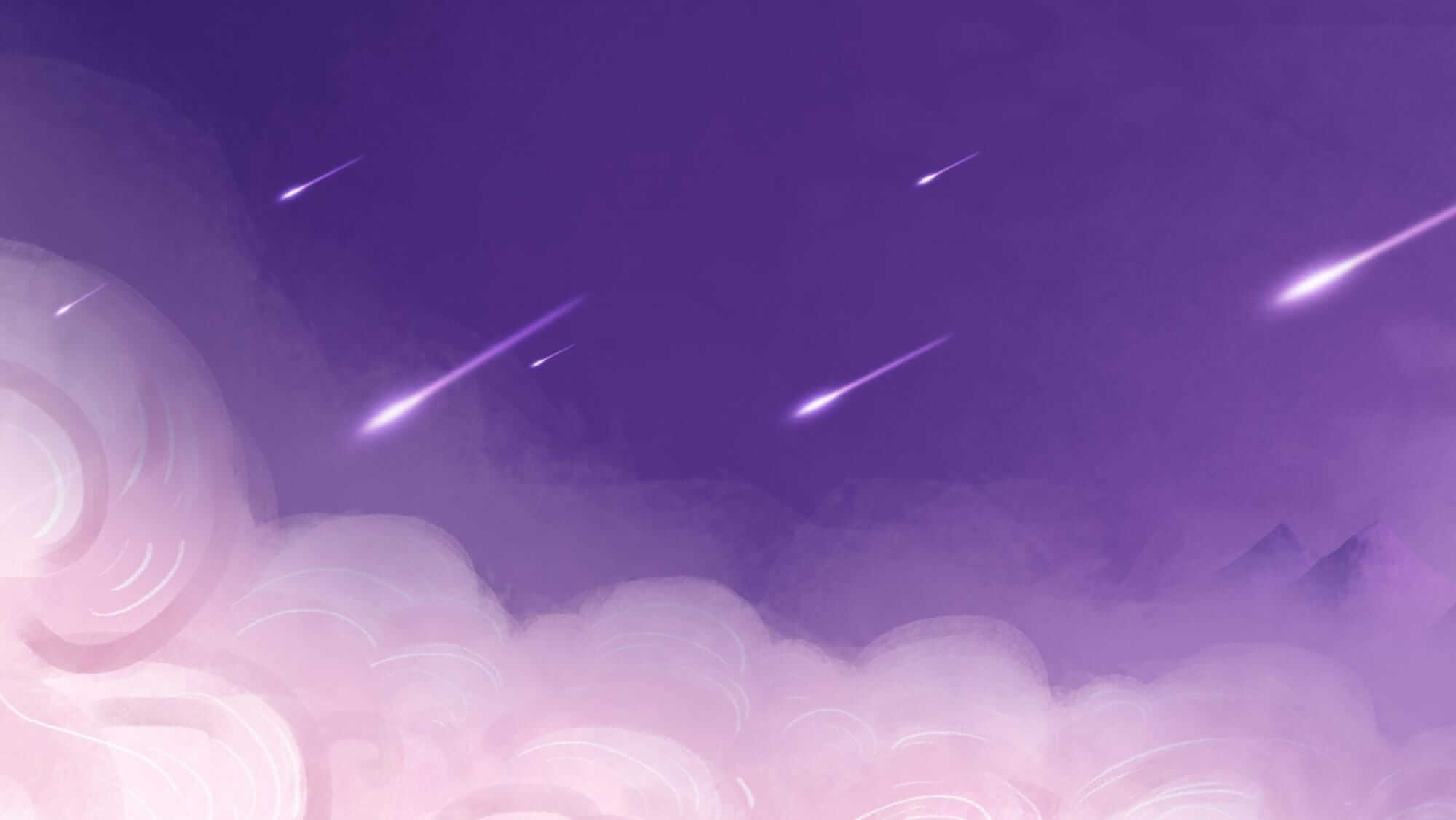 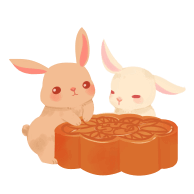 主题活动
活动一：欣赏诗歌《月亮对我笑》
活动准备：实物投影图片供老师操作，图片内容有月亮(各种表情、可移动)、云朵、电视机、小朋友(可移动)、小床等。
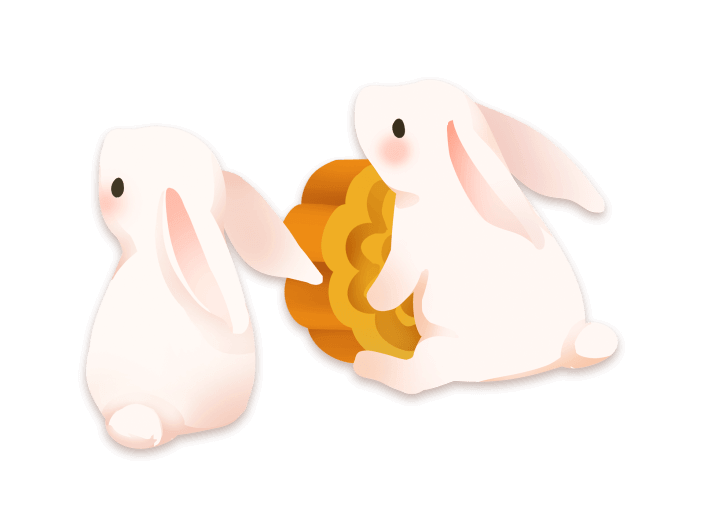 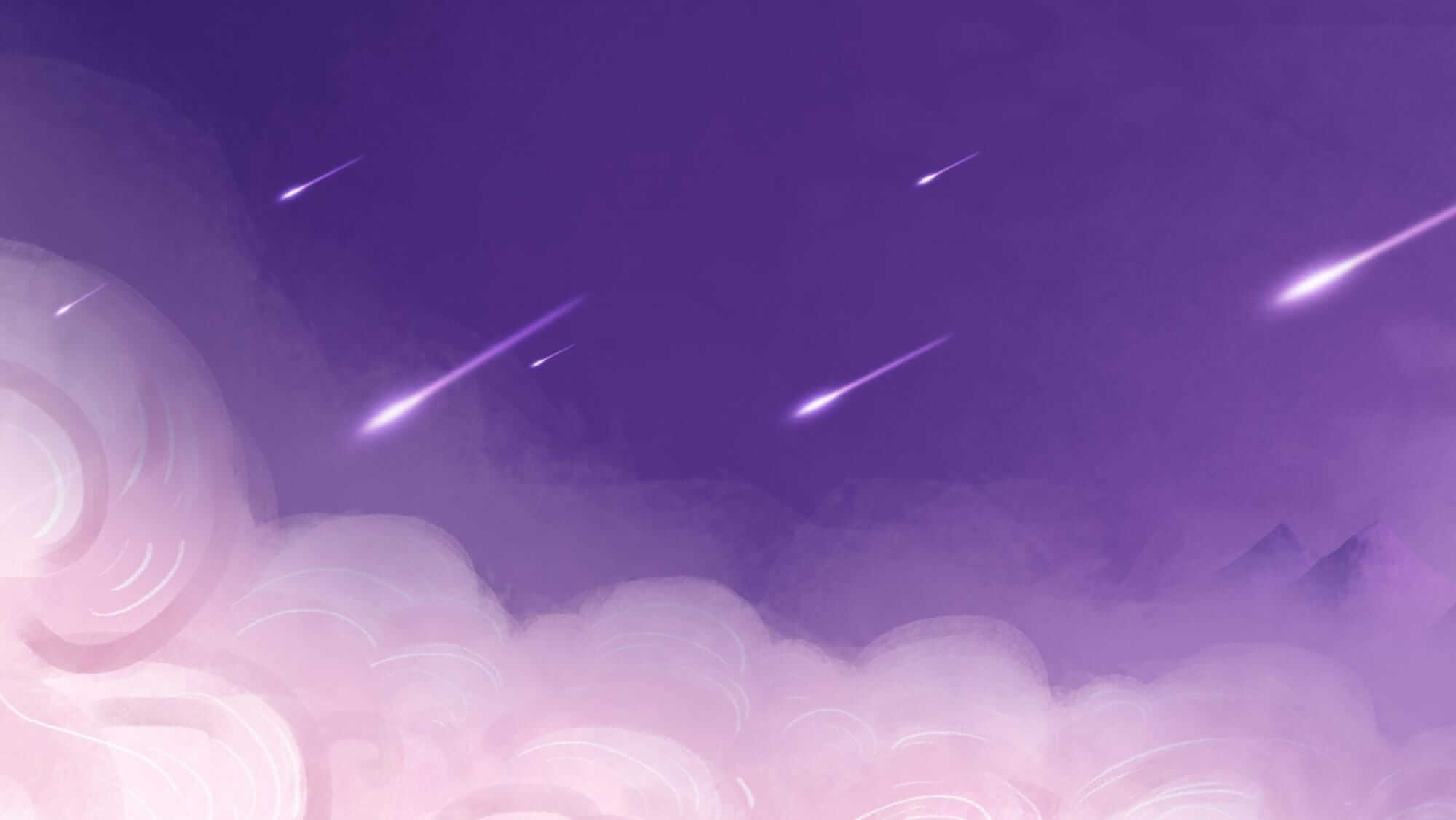 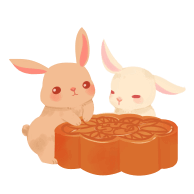 主题活动
活动一：欣赏诗歌《月亮对我笑》
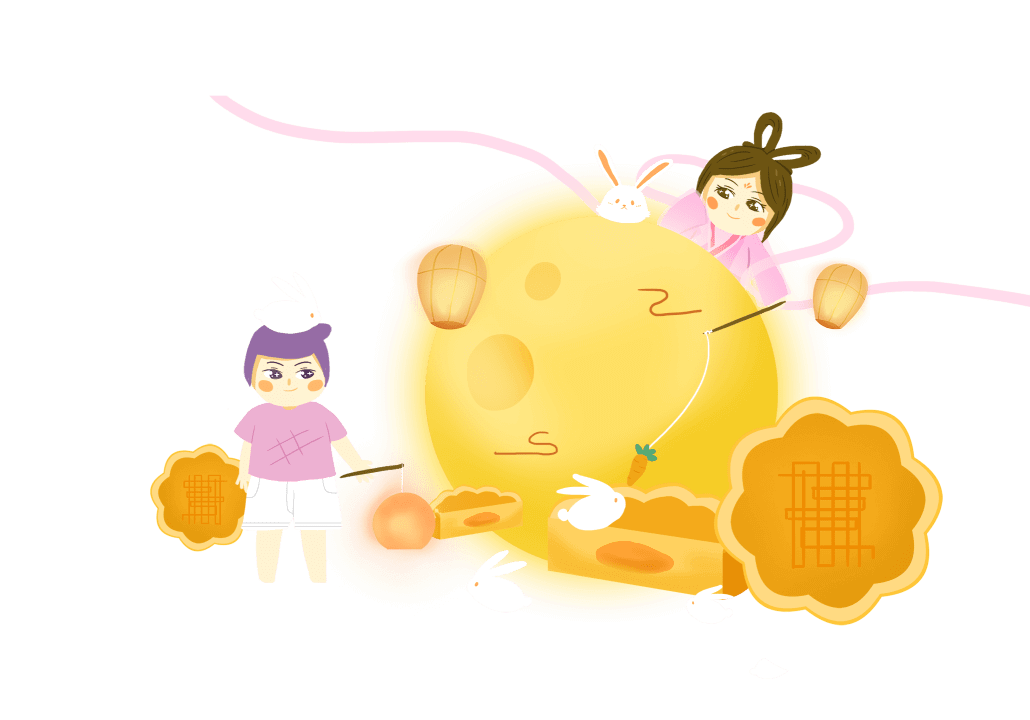 活动过程：1．倾听教师朗诵诗歌，引起兴趣。(1)欣赏教师操作教具、朗诵诗歌，感受诗歌内容。(2)根据幼儿的问题进行讨论。2．在图片的提示下，学念诗歌。(1)再次欣赏教师朗诵并轻声跟念。(2)尝试在图片的提示下朗诵诗歌。3．分角色朗诵诗歌。
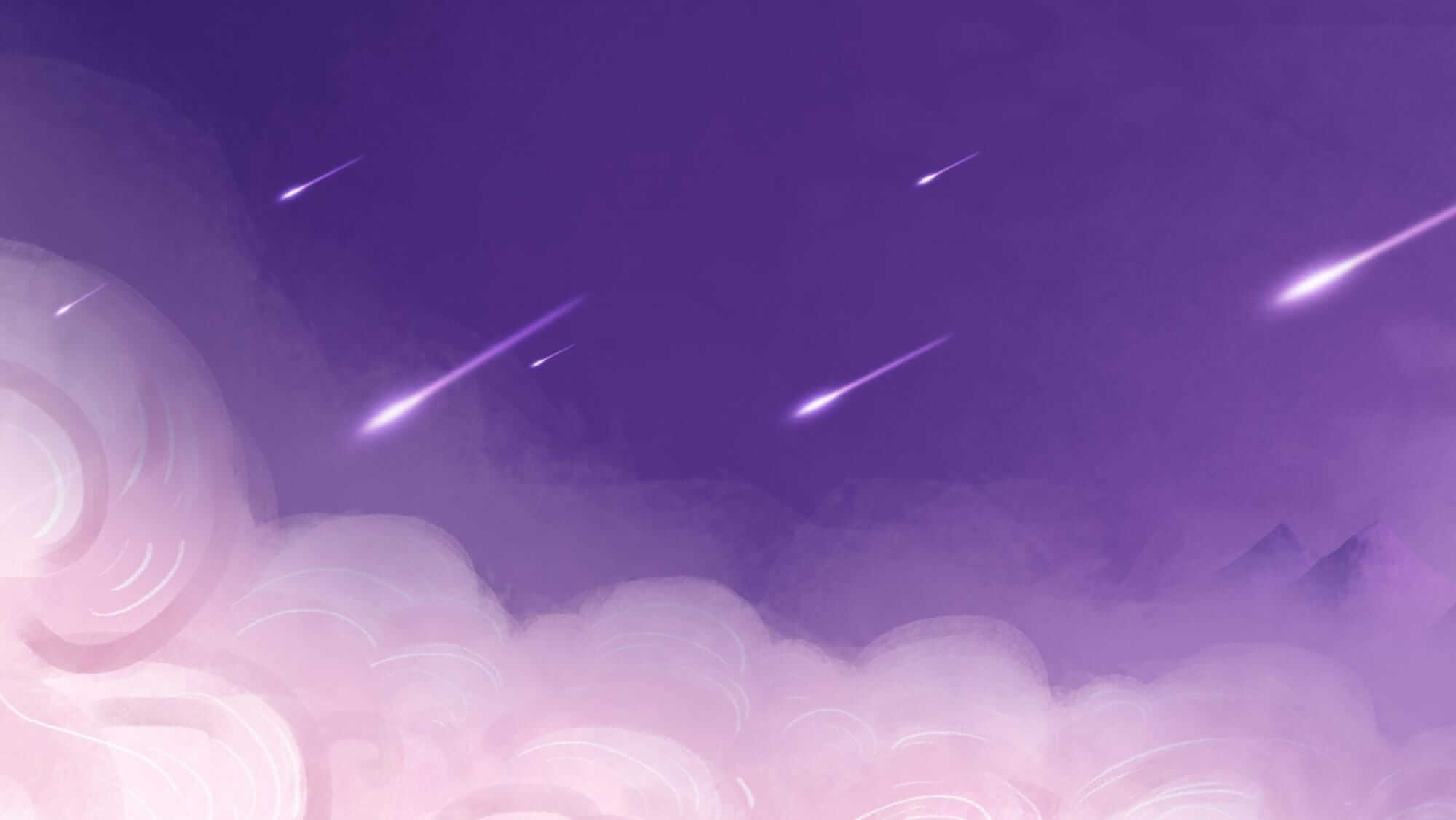 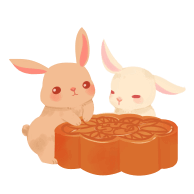 主题活动
活动二：欣赏歌曲《八月桂花遍地开》
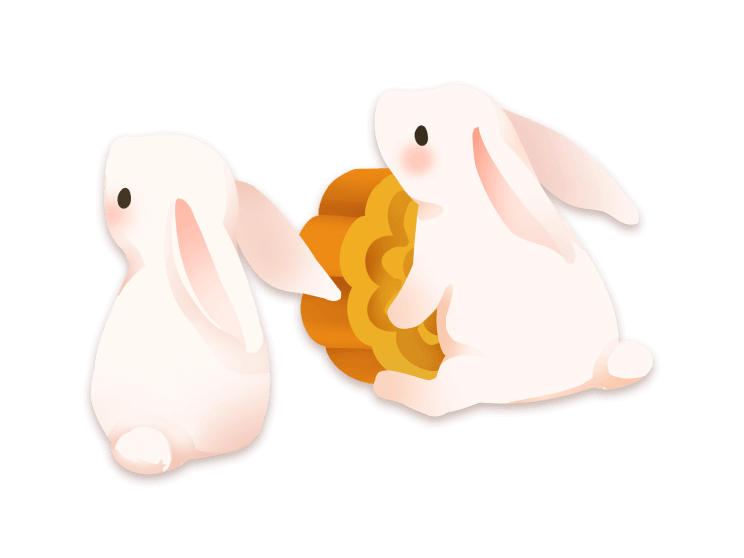 主要涉及领域：艺术活动目标：1．了解歌词内容，初步学唱歌曲，并能用歌声表现民歌的欢快风格。2．在学会秧歌舞的基础上，创编舞蹈动作来表现歌曲。3．轻声演唱，和大家声音保持一致。
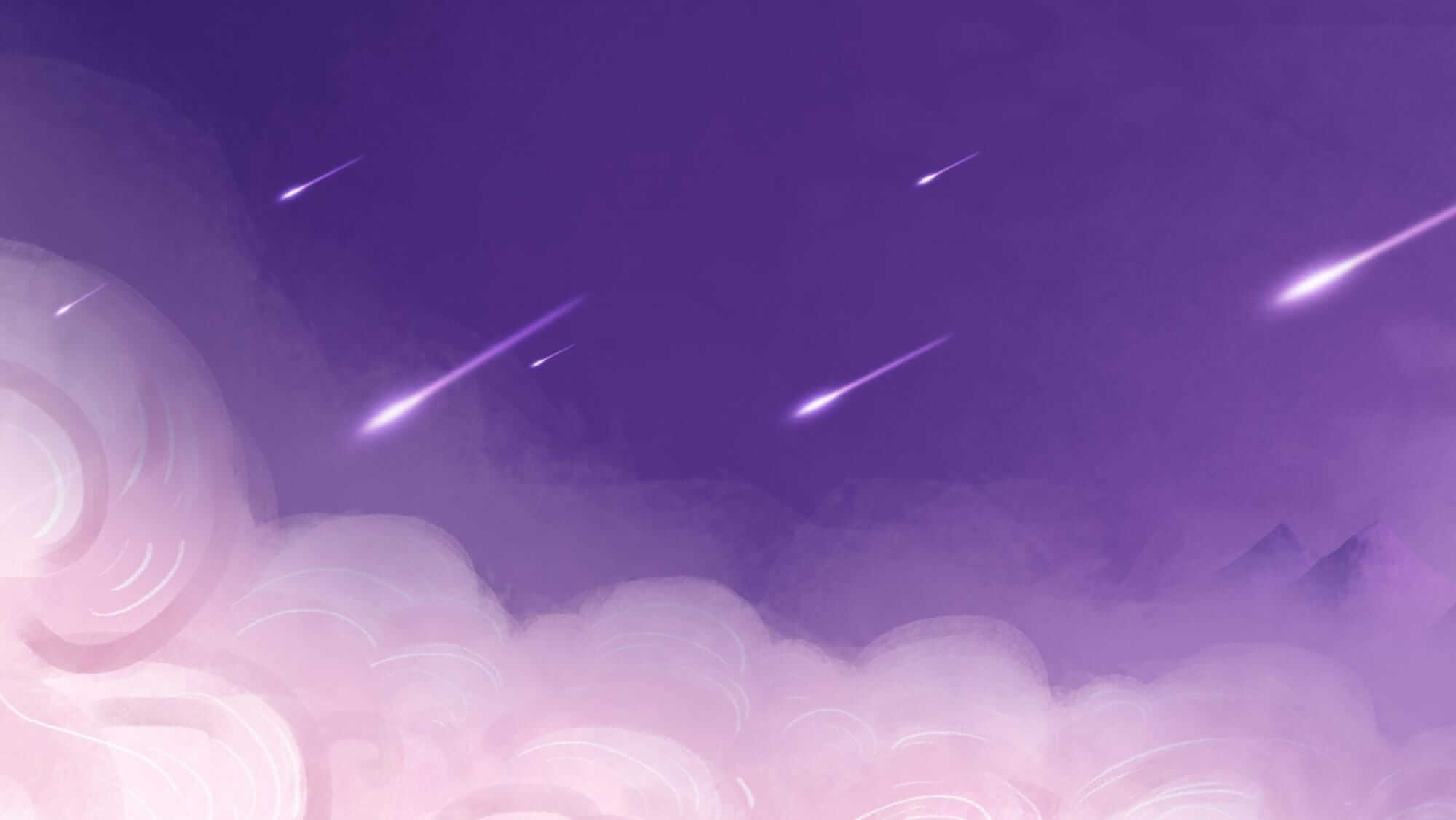 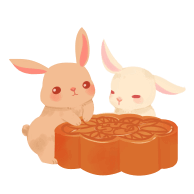 主题活动
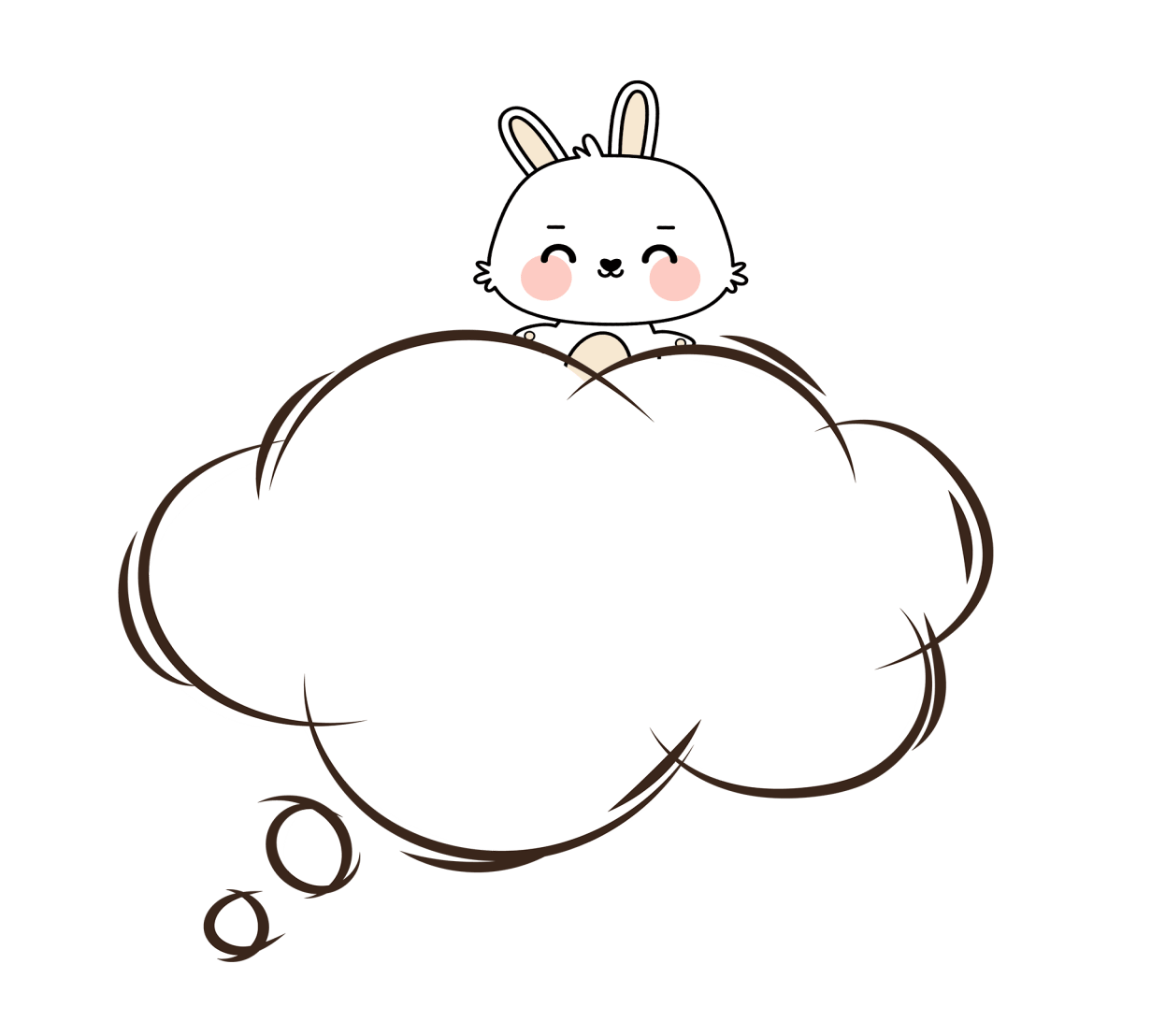 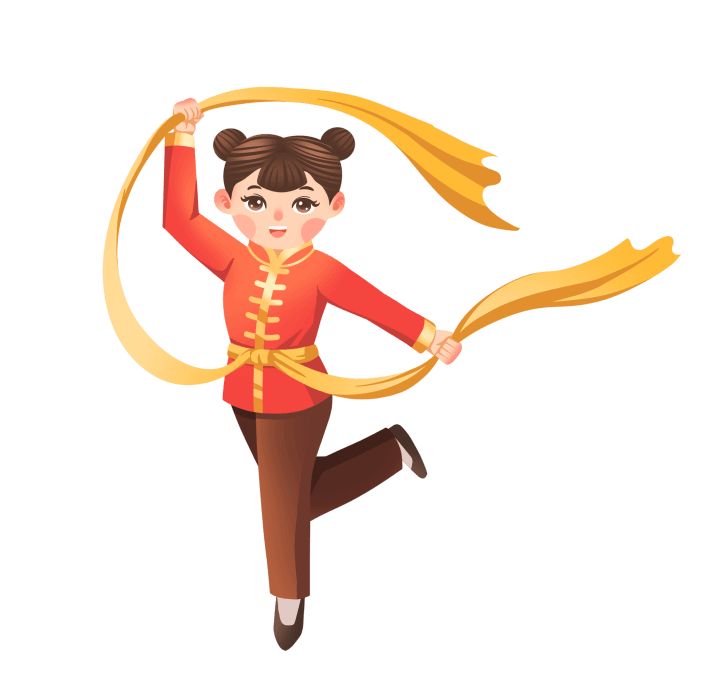 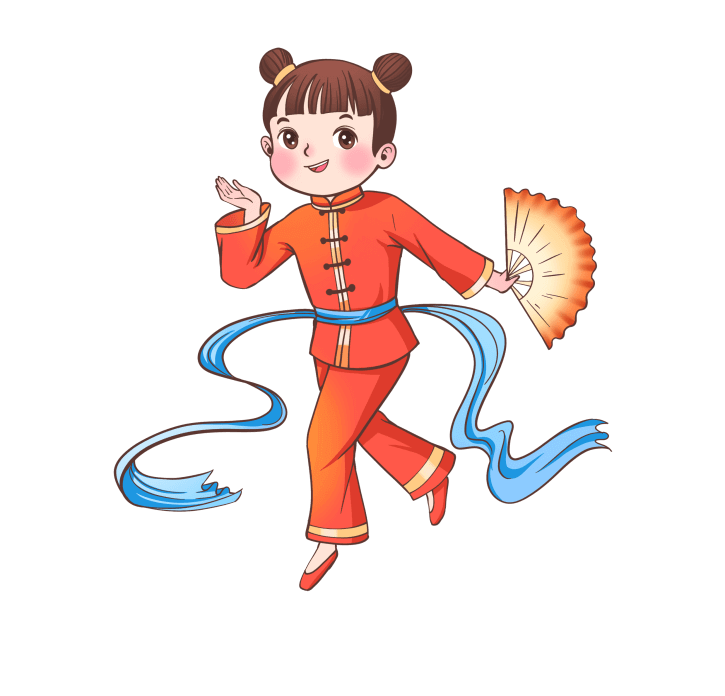 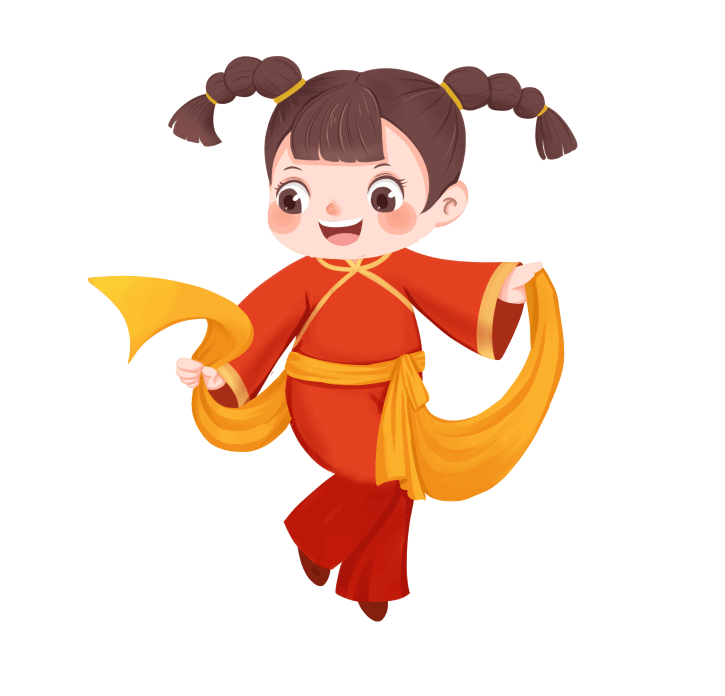 活动二：欣赏歌曲《八月桂花遍地开》
活动准备：幼儿学习过秧歌舞。
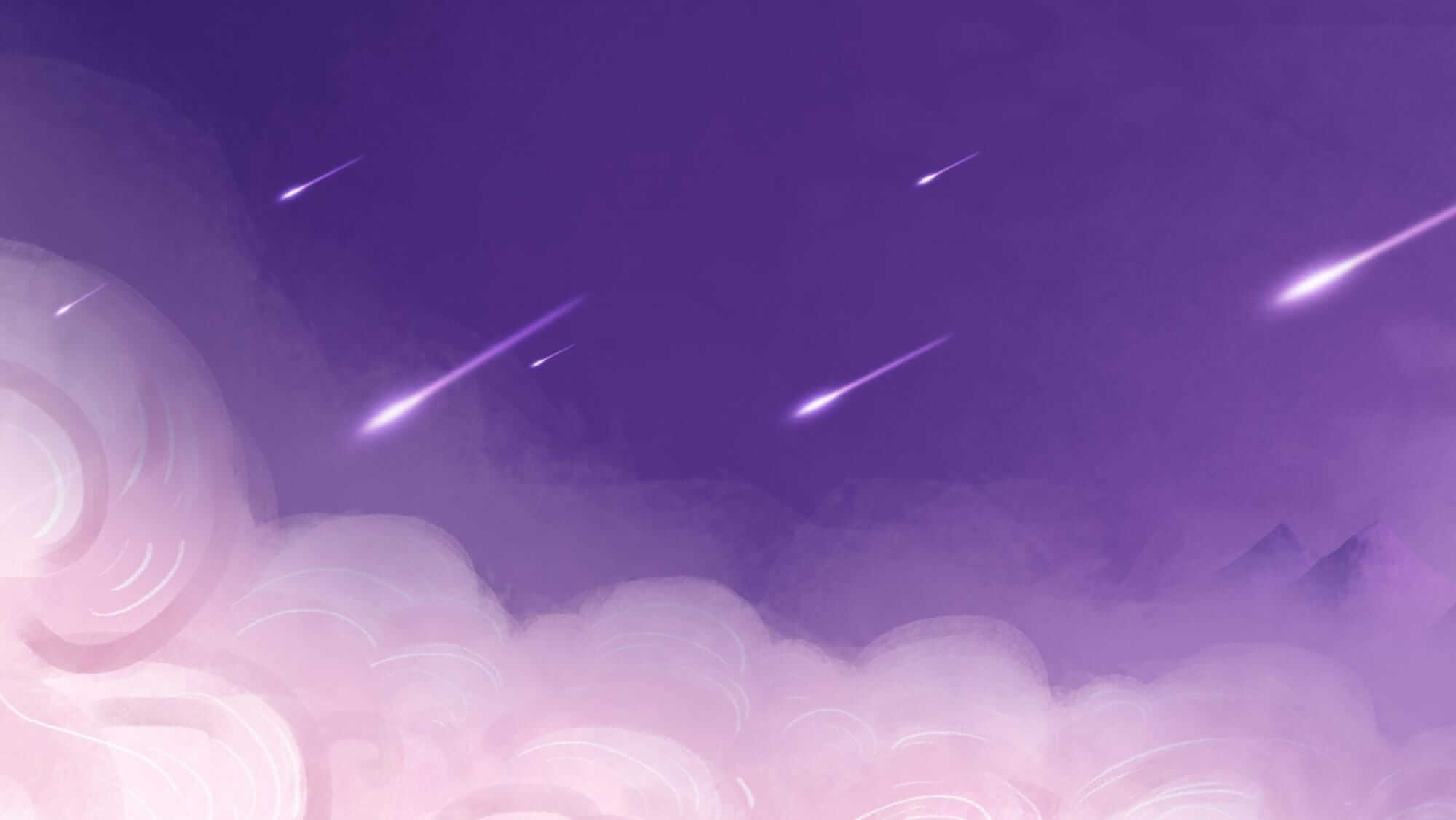 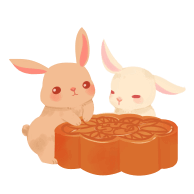 主题活动
活动二：欣赏歌曲《八月桂花遍地开》
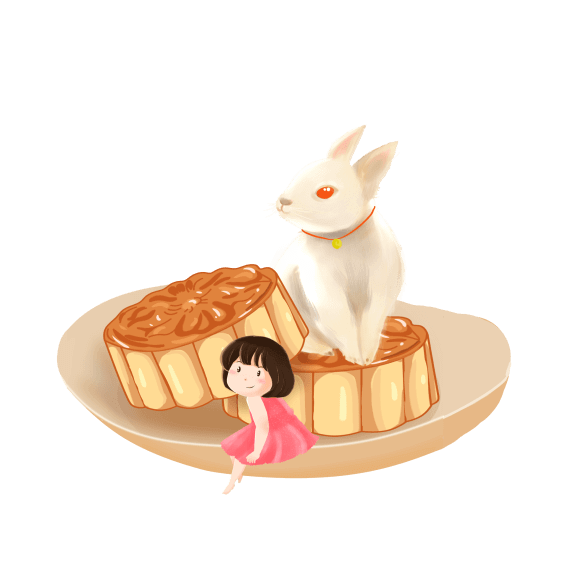 活动过程：1．欣赏歌曲，交流感受。　2．理解歌曲内容，学唱歌曲。　　(1)再次欣赏歌曲。★指导语：歌里唱了什么?再仔细的听一听。(2)在提问和重点欣赏的过程中，解决学唱歌曲中的问题。　　(3)集体演唱歌曲。(教师根据幼儿的学习情况进行有针对性的指导。)3．在学会秧歌舞的基础上，创编舞蹈动作表现歌曲。　　(1)交流秧歌舞的动作。(2)自由跟随歌曲进行舞蹈。
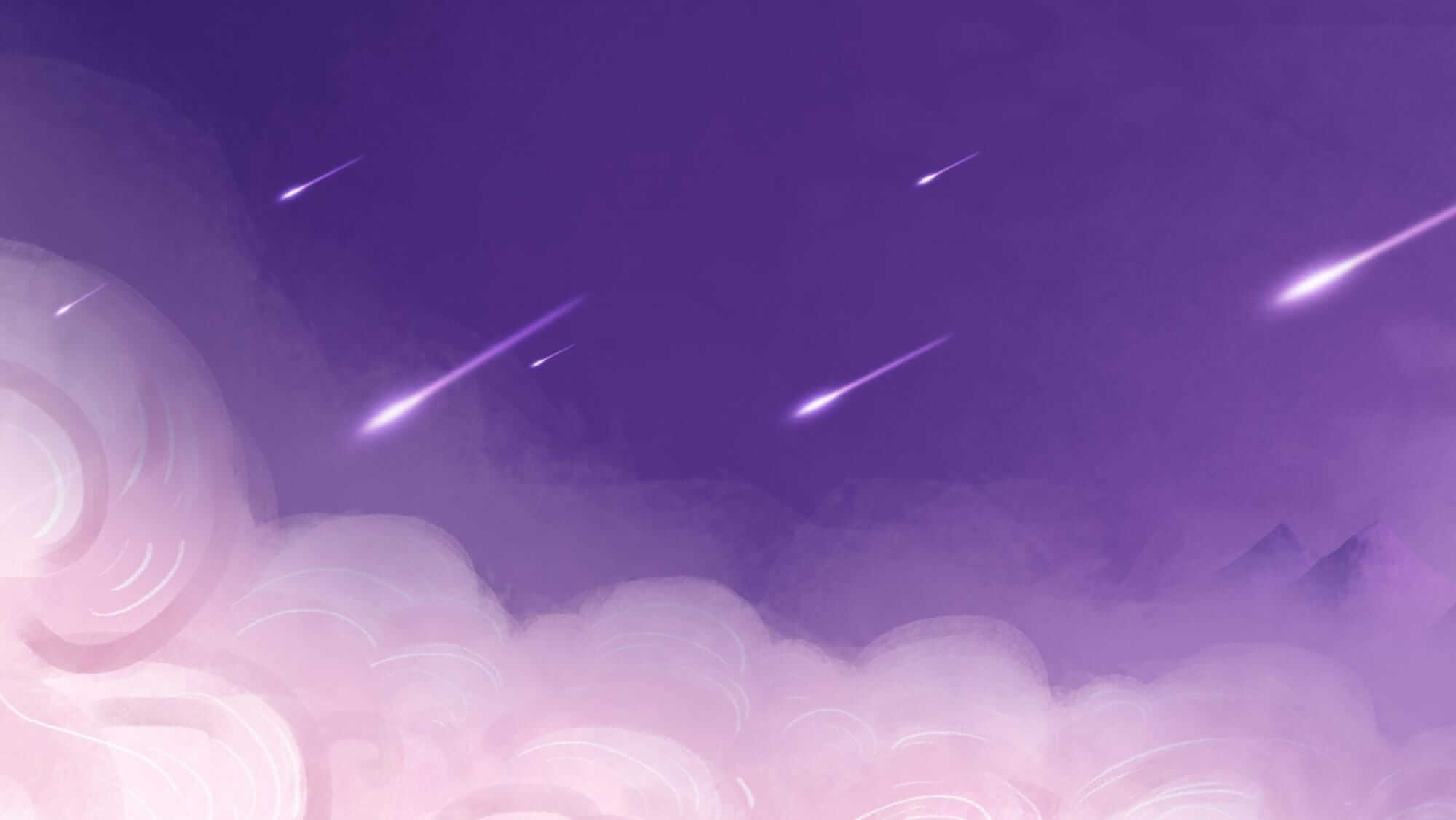 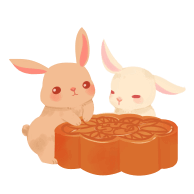 主题活动
活动四：做月饼
主要涉及领域：综合
活动目标：
1．在观看录像、自己尝试做月饼的过程中，进一步了解制作月饼的材料、工具和方法。
2．积极大胆地尝试运用材料、工具进行探索和制作，体验成功的快乐。
3．轮流使用材料、工具，活动后能与同伴共同整理环境。
活动准备：
制作月饼的录像带、制作月饼的材料和工具、烤箱等。
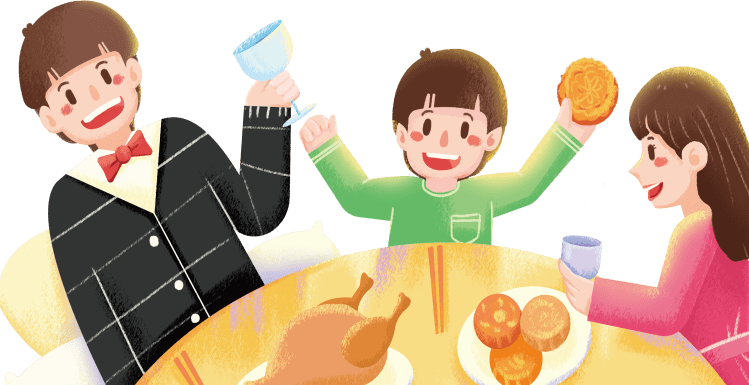 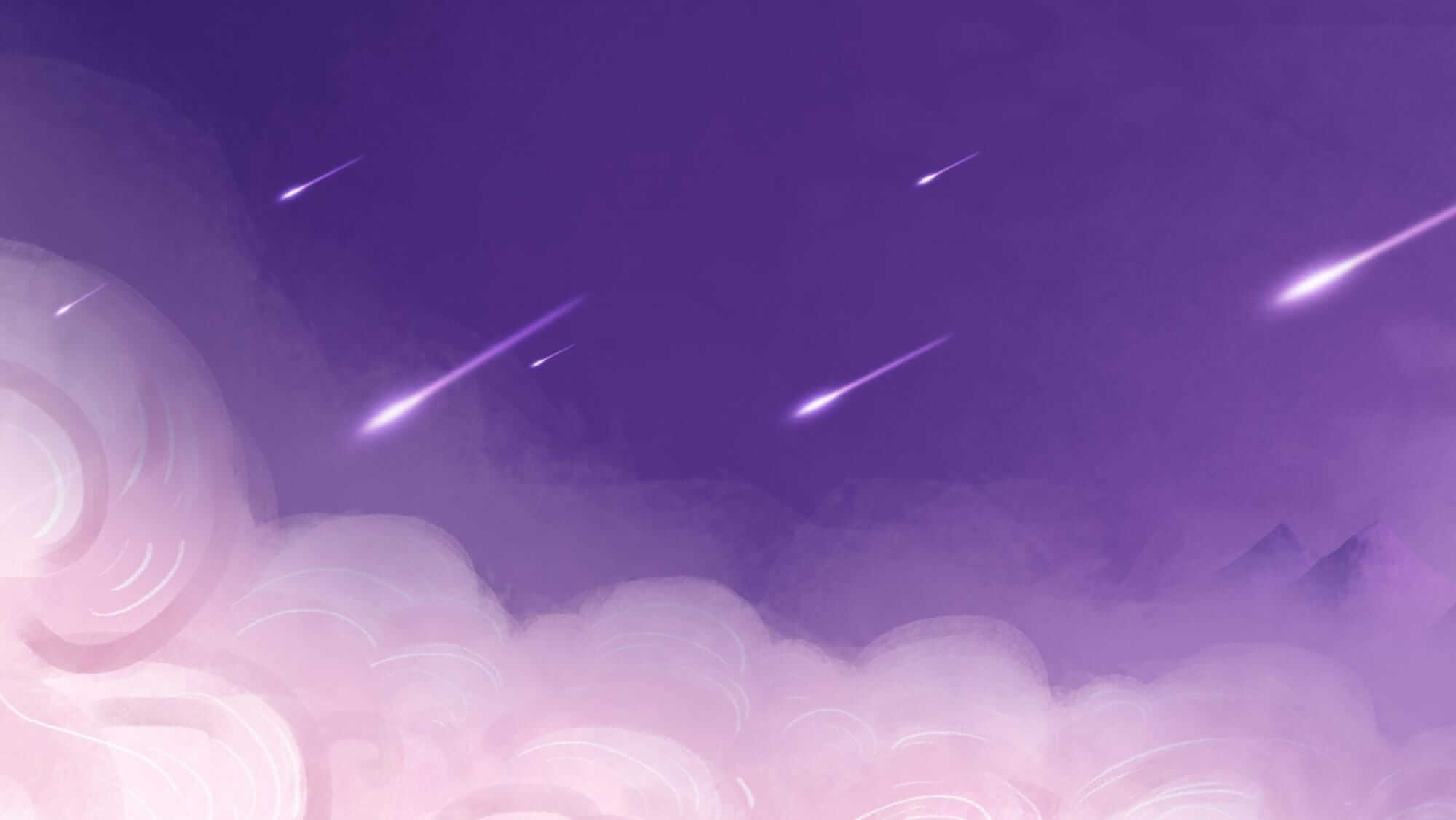 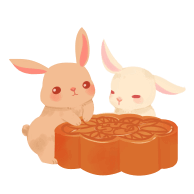 主题活动
活动四：做月饼
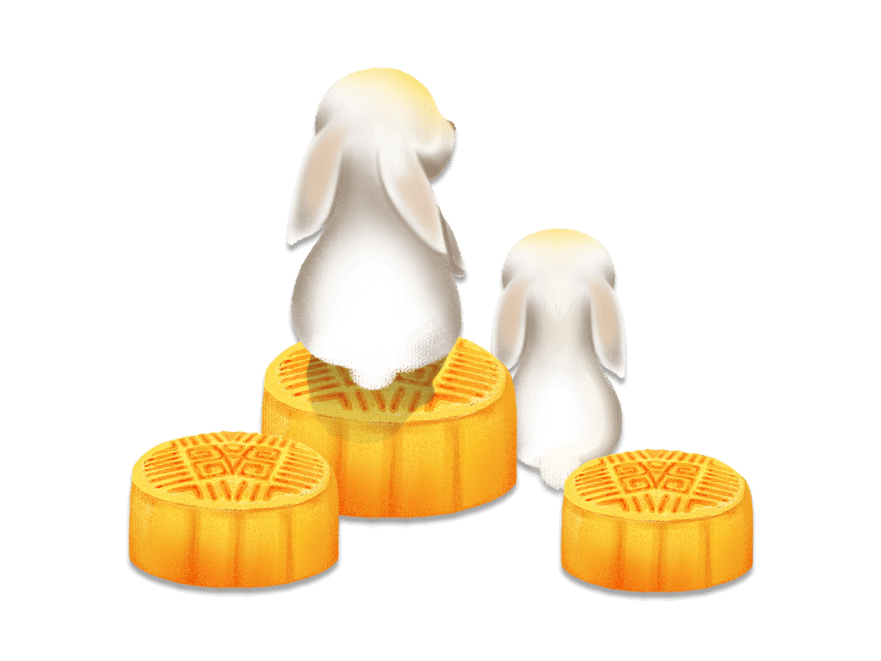 活动过程：
1．迁移已有经验进行回忆和讨论。
2．欣赏录像，进一步熟悉制作月饼的方法和过程。
3．观察活动的材料和工具。
4．自由交流自己想要制作的月饼。
5．尝试制作月饼。(教师在指导的过程中，提醒幼儿不要将馅儿放得太多，轮流使用工具和材料。)
6．烤制、品尝制作的月饼，体验成功的快乐。
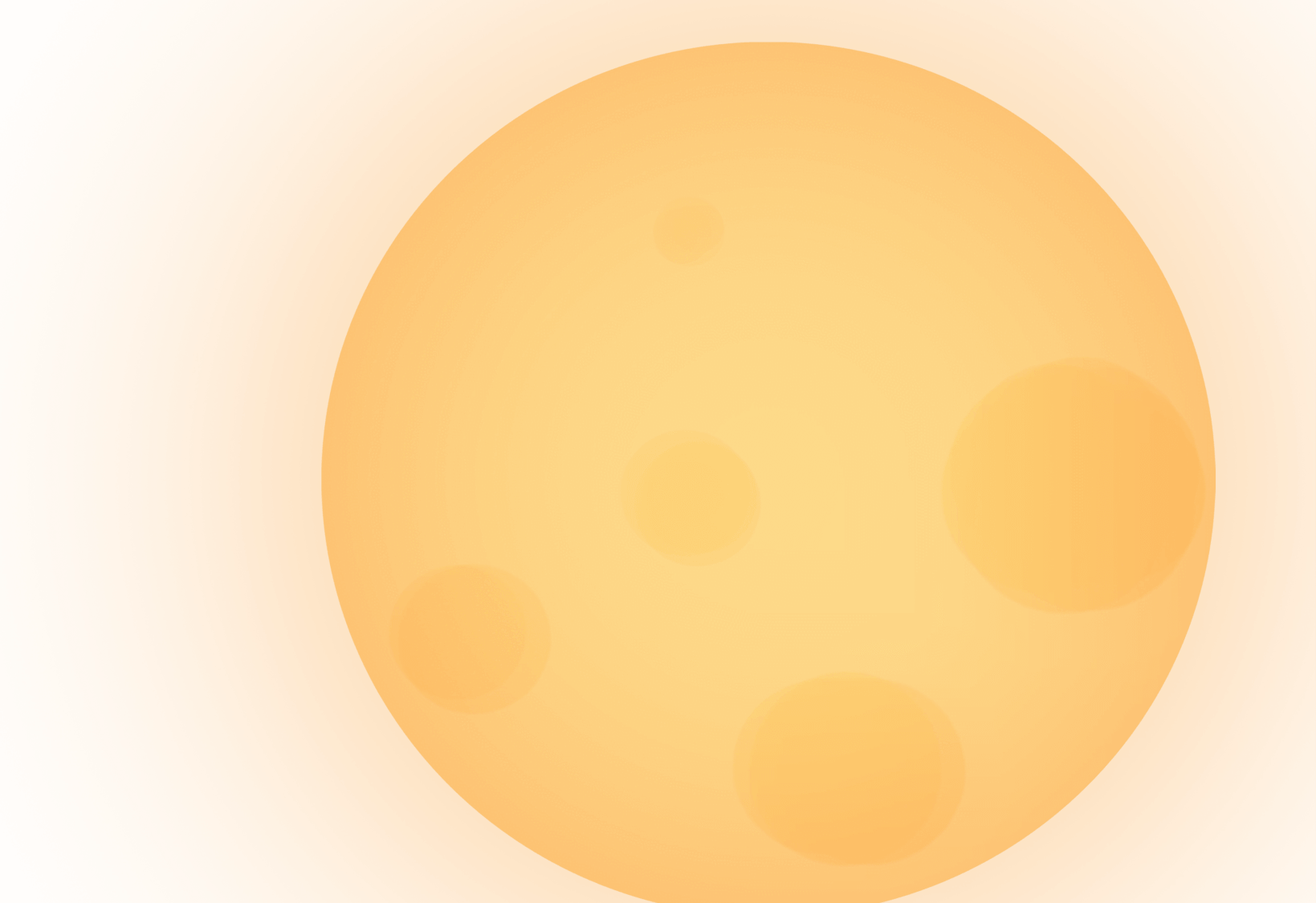 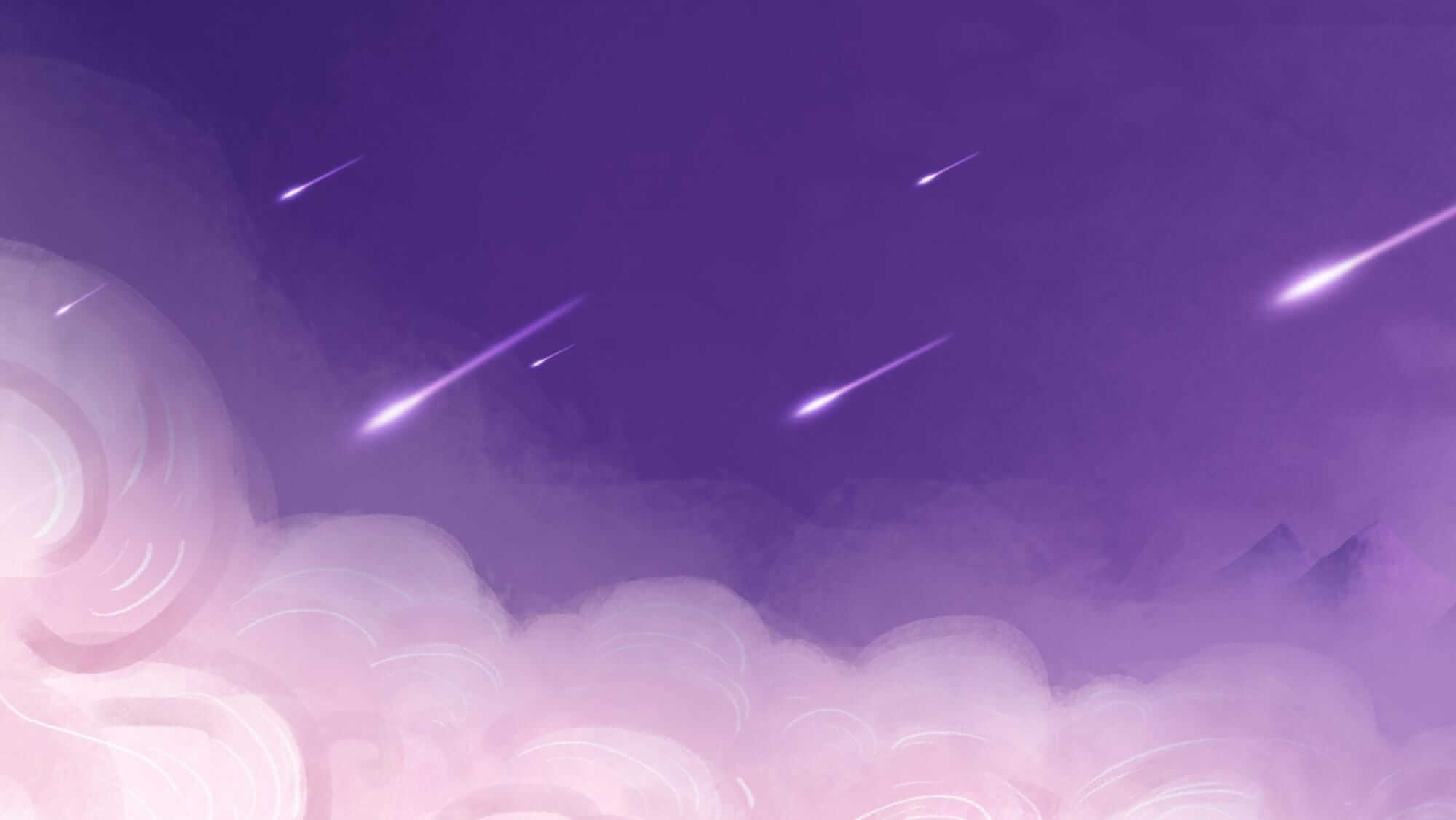 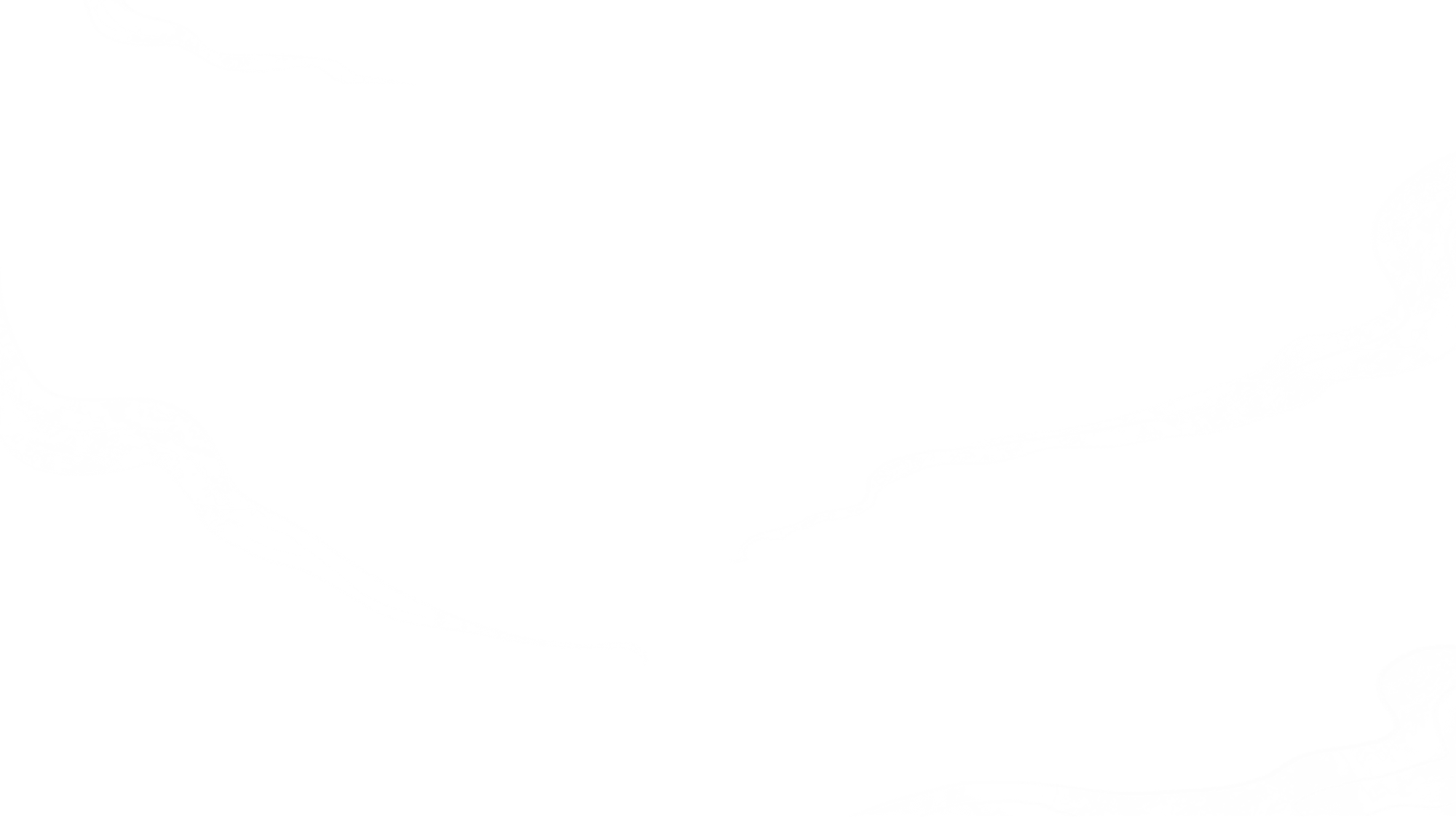 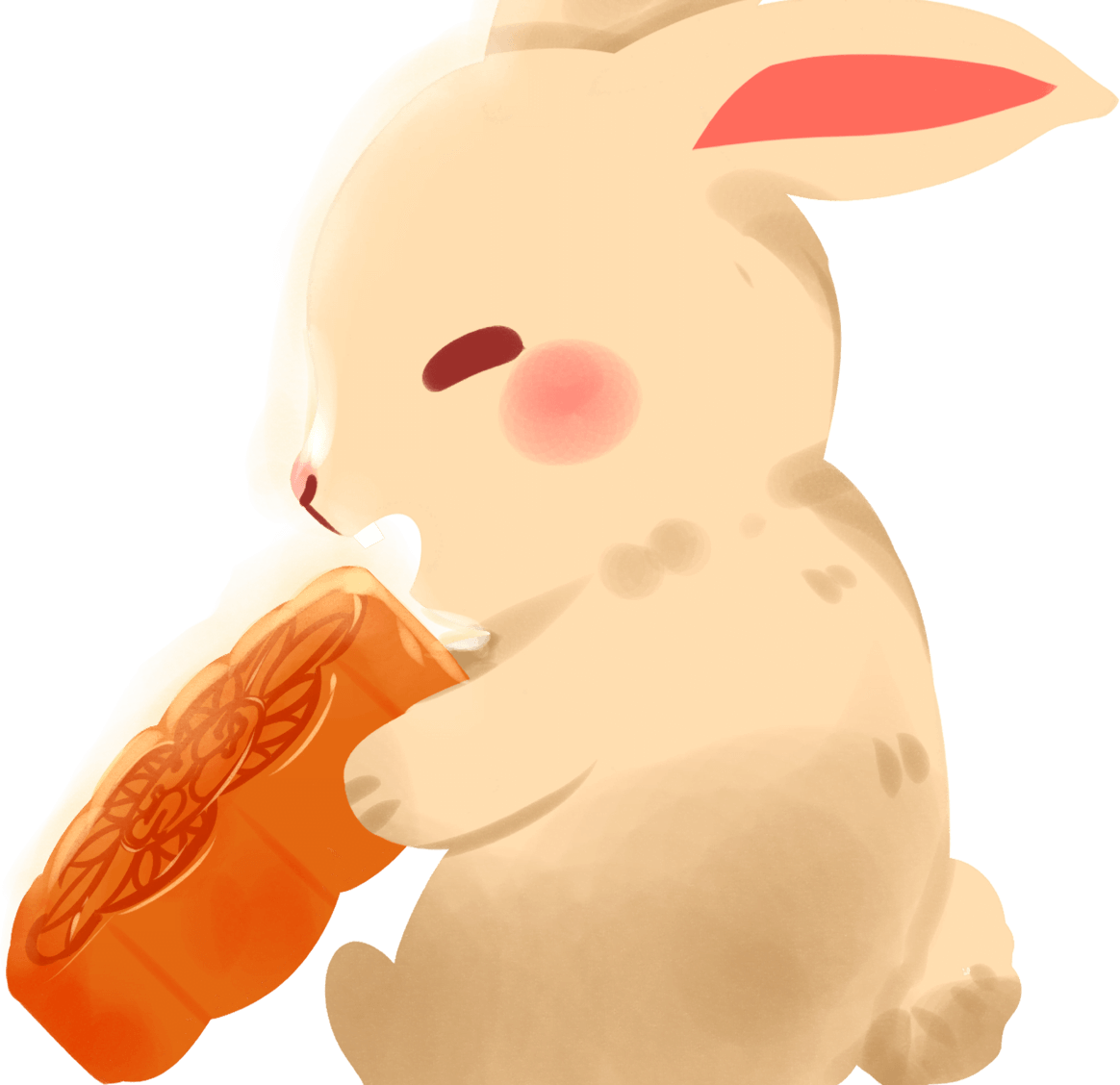 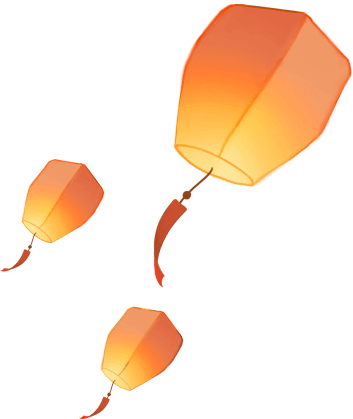 第五章节
家园共育
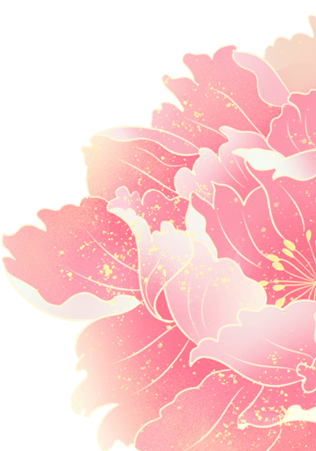 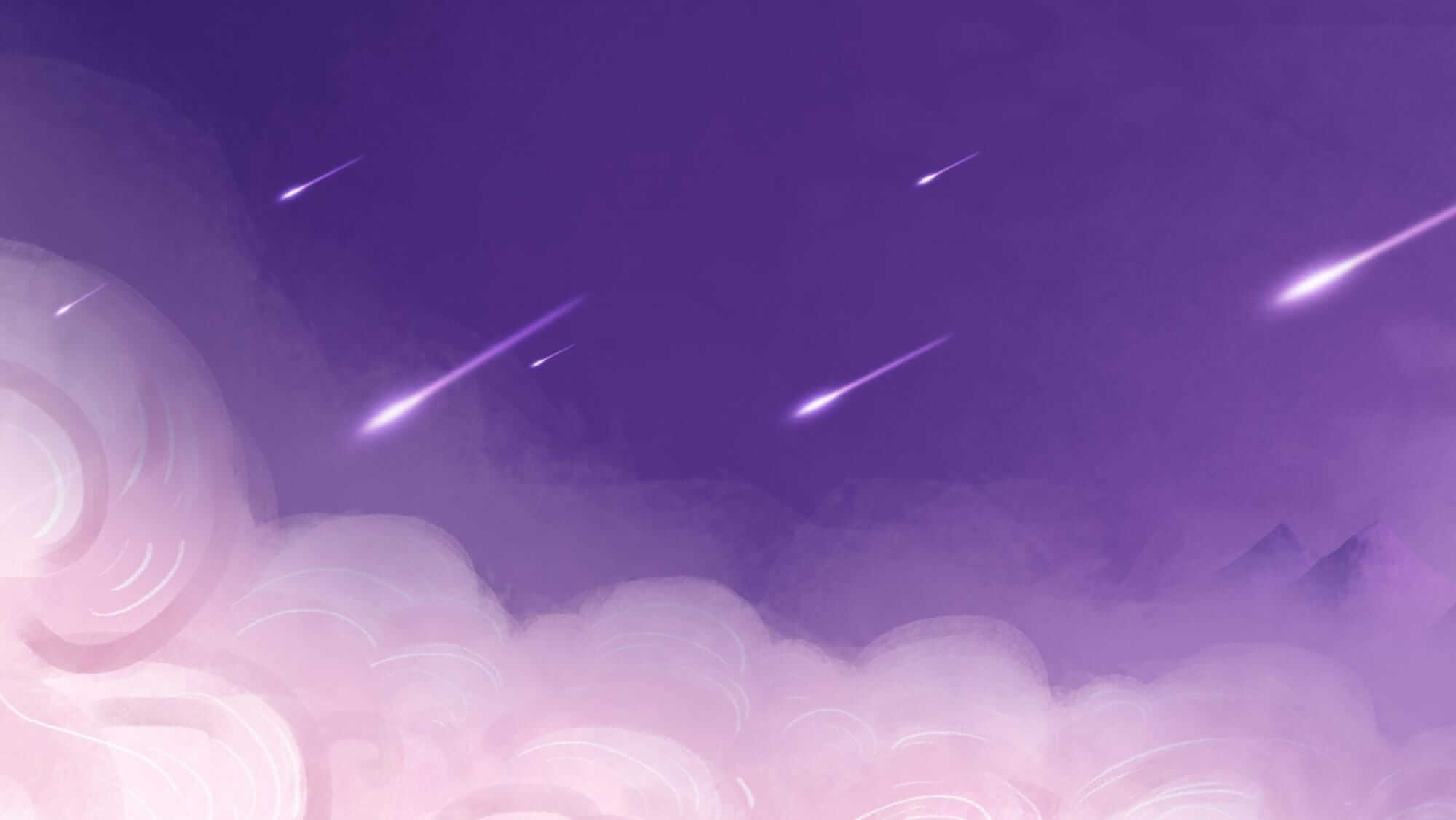 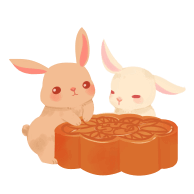 家园共育
（1）指导幼儿观察月亮的大小变化。
（2）给幼儿讲一个关于月亮的故事或教给幼儿一首有关月亮、中秋节的古诗。
（3）中秋节前夜，家长带幼儿来幼儿园进行“庆中秋晚会”。可做月亮变化日记展、表演节目（尽量让幼儿自己准备），将从家中带来的食物与大家分享，
用望远镜观察中秋节的月亮等。
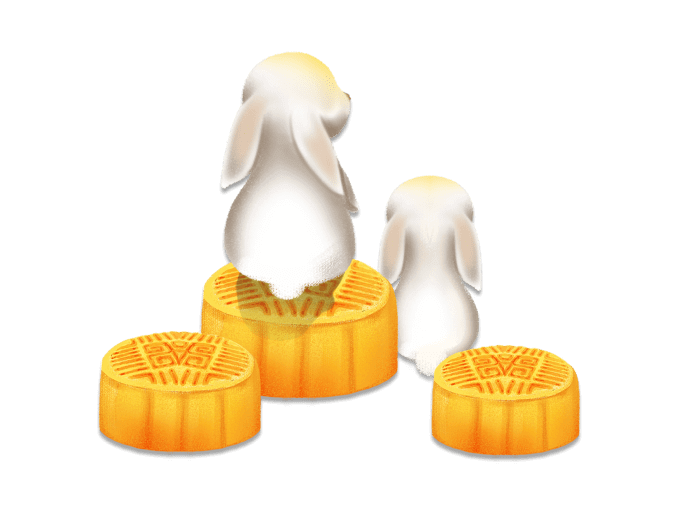 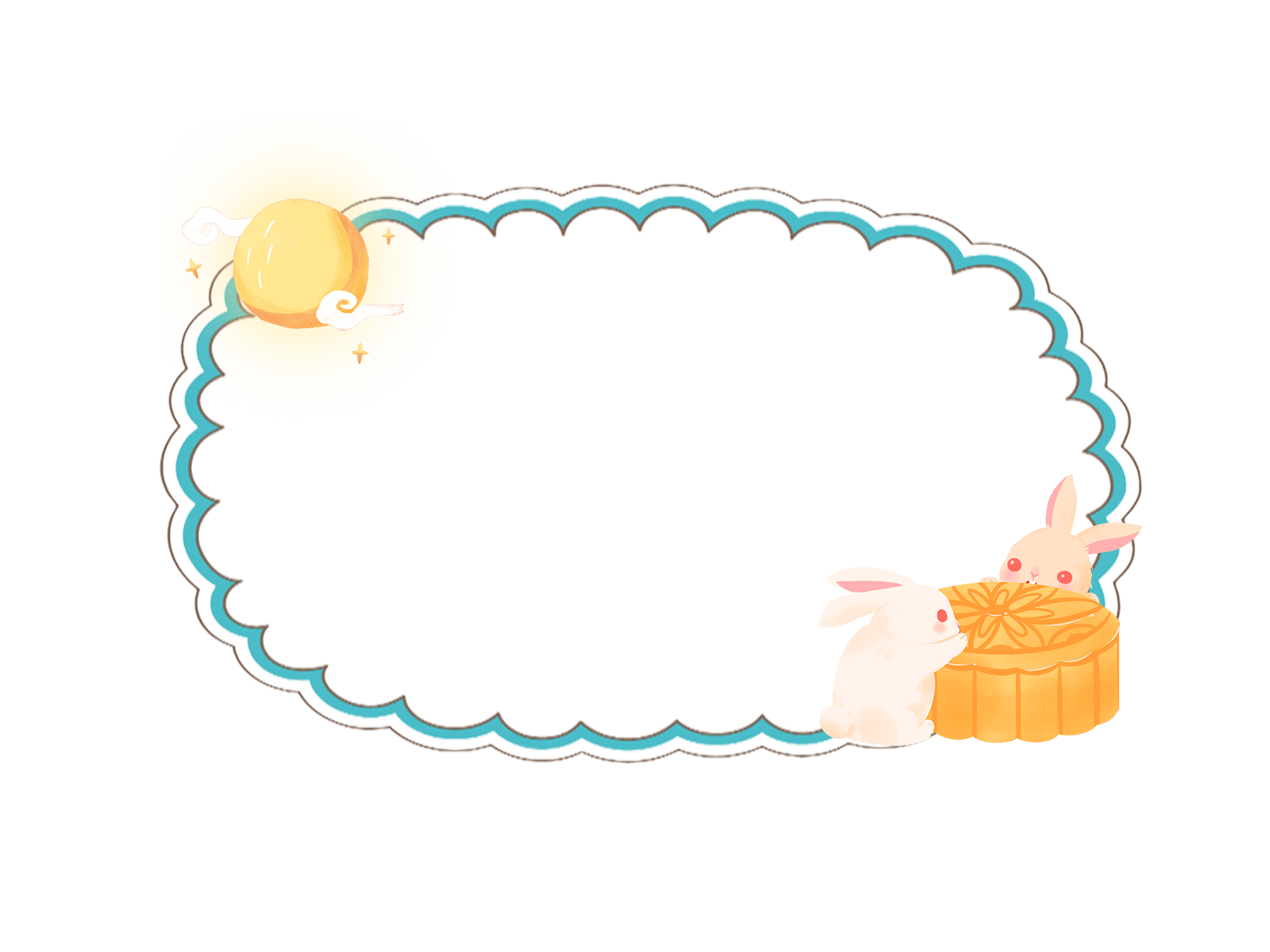 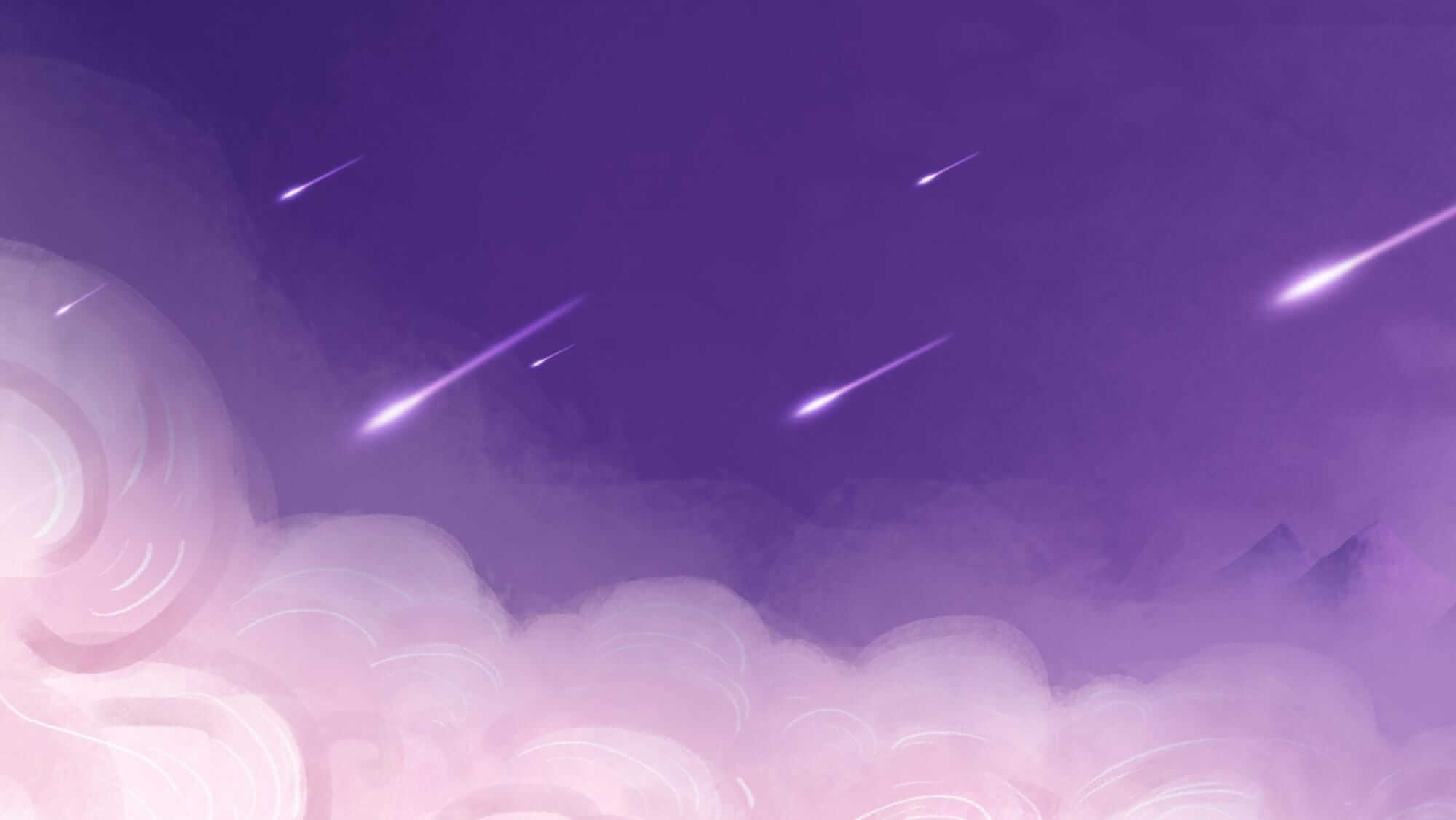 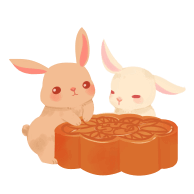 家园共育
活动自始至终都应让幼儿直接参与，使每位幼儿有机会表现自己并获得愉快、自信的内心体验，让幼儿亲自感受和体验中华民族文化的丰富和多样性。家长可通过赏月、家人团聚、欣赏精彩的传统节目——中秋之夜联欢晚会，给孤寡老人送月饼等形式对幼儿进行情感教育。
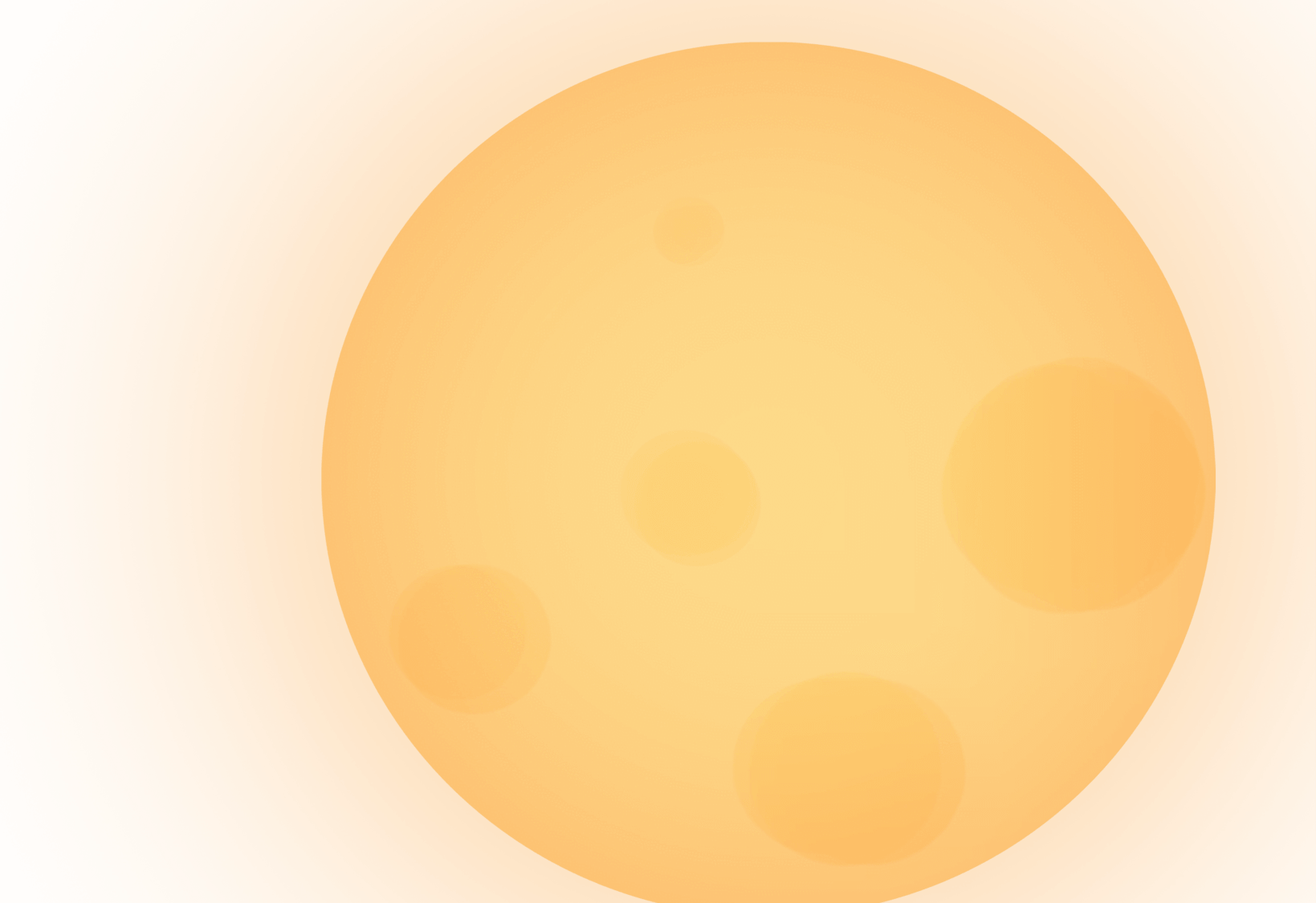 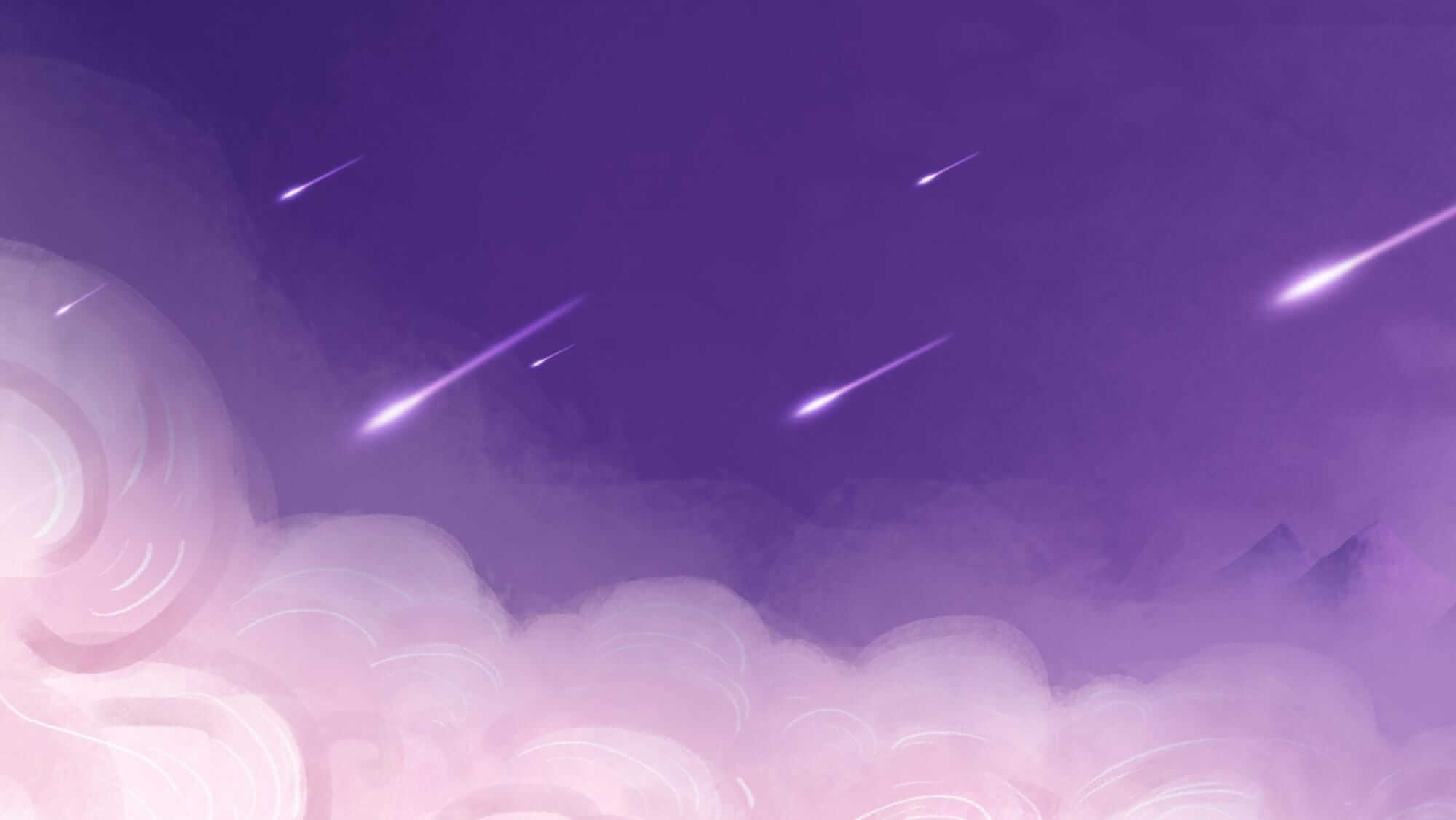 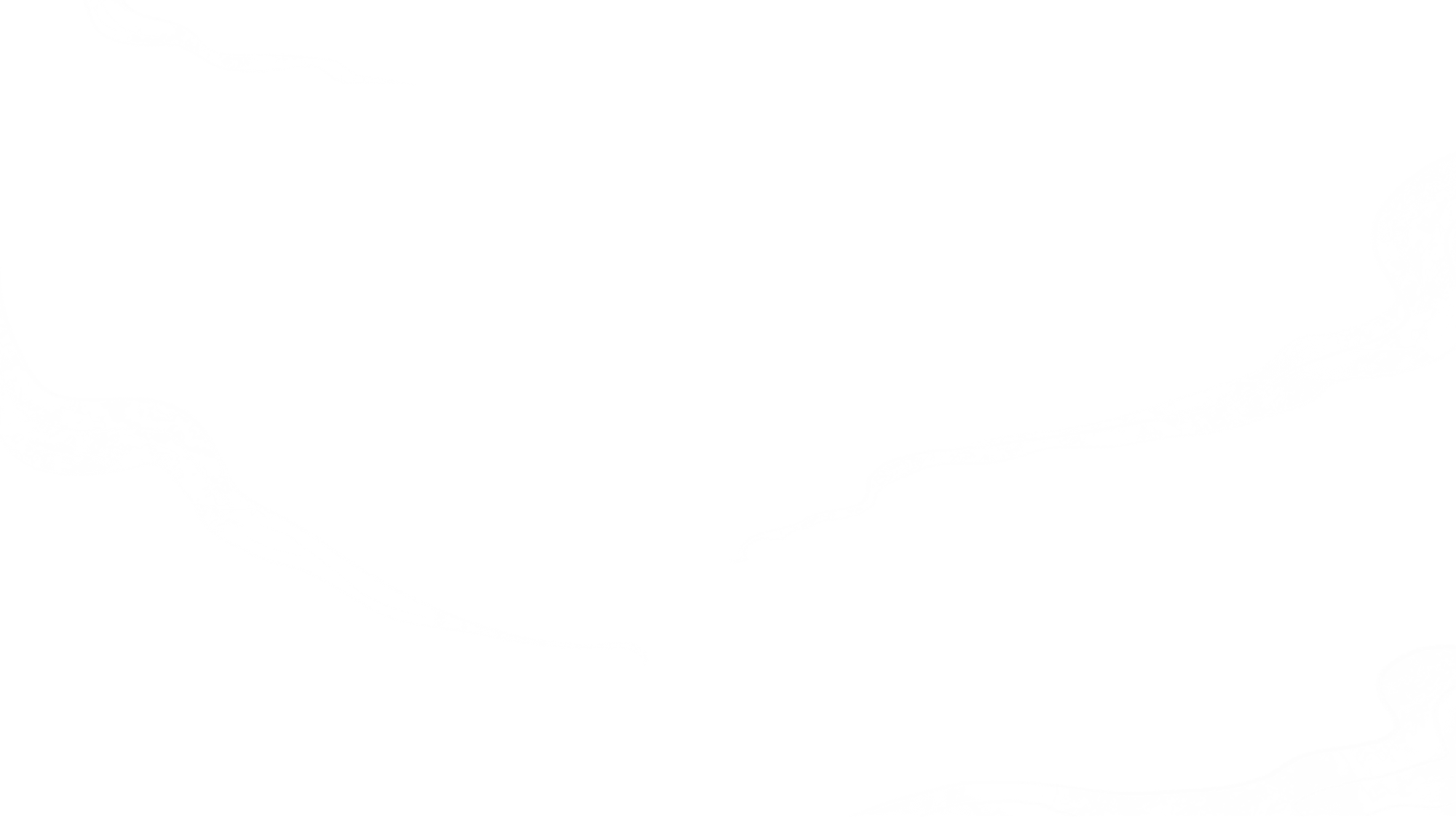 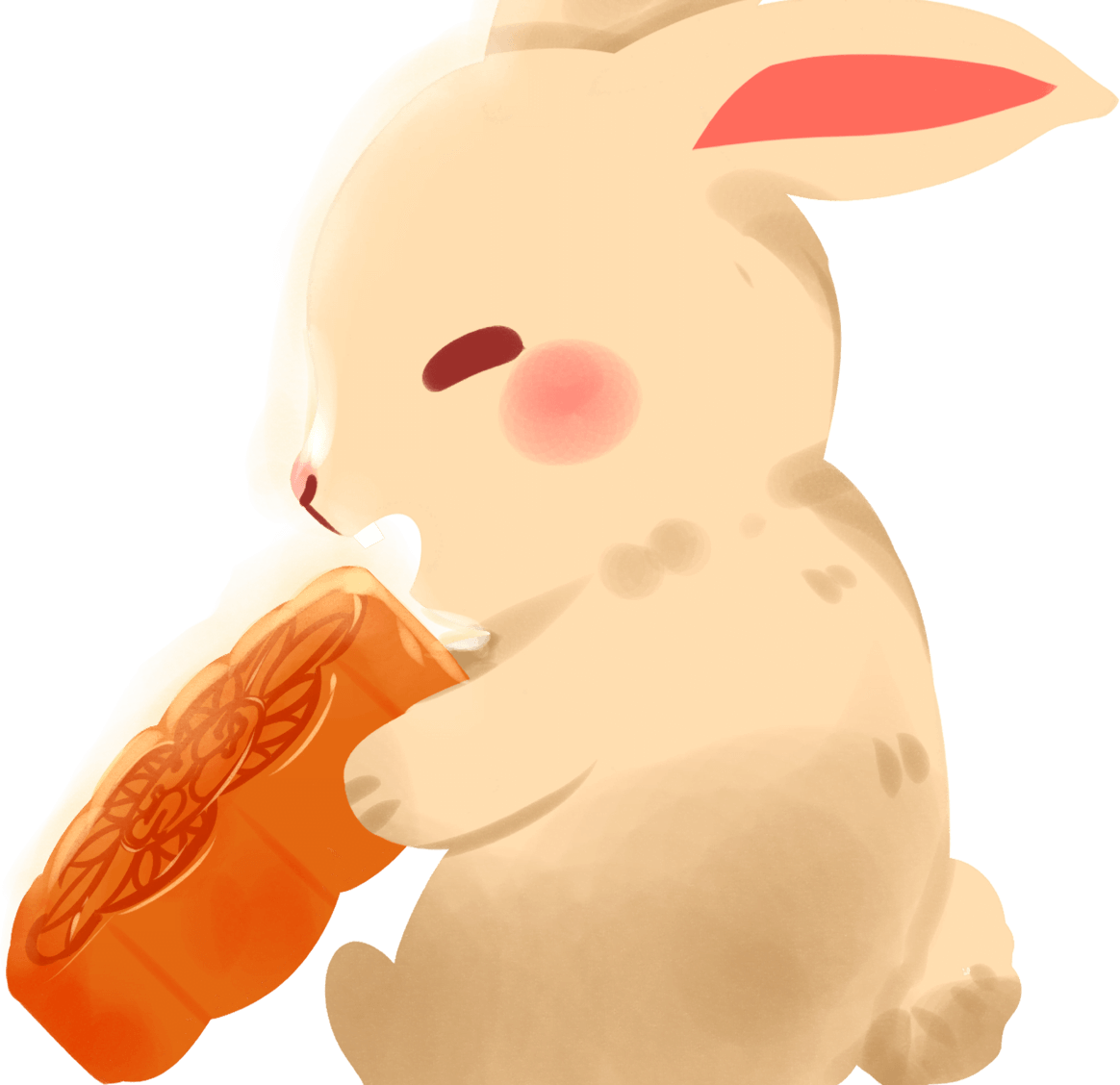 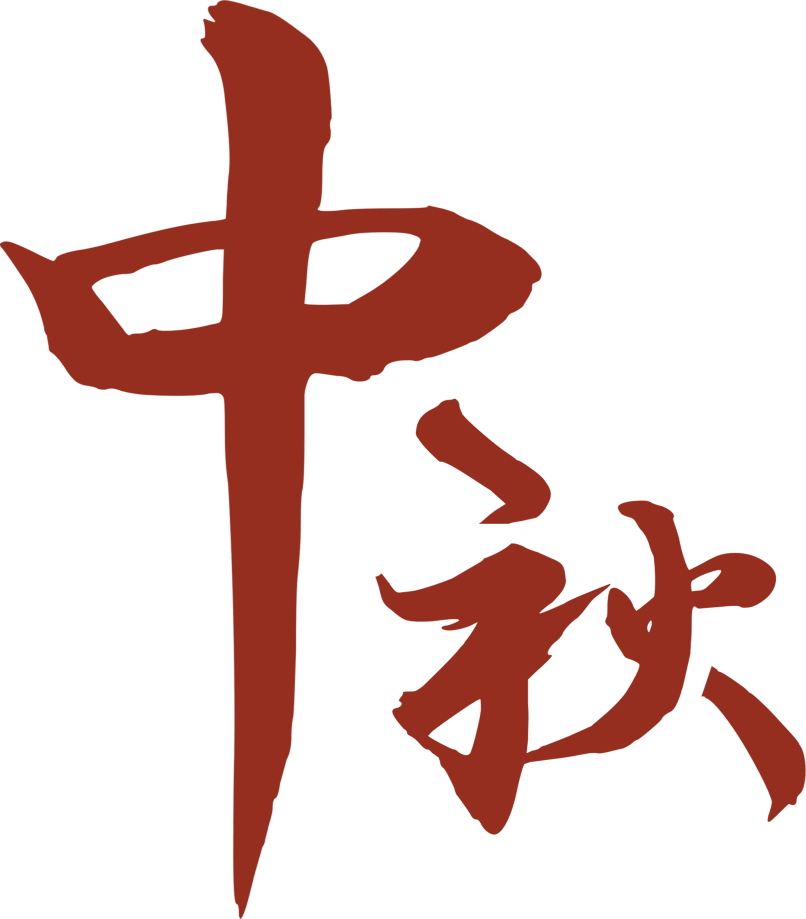 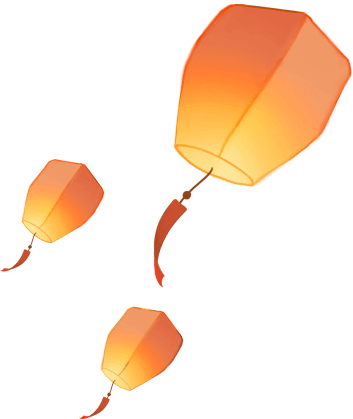 幼儿园中秋活动策划
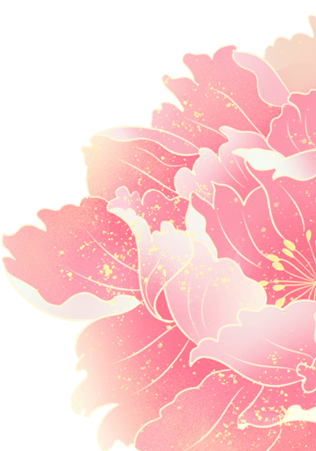 更多精品PPT资源尽在—优品PPT！
www.ypppt.com
PPT模板下载：www.ypppt.com/moban/         节日PPT模板：www.ypppt.com/jieri/
PPT背景图片：www.ypppt.com/beijing/          PPT图表下载：www.ypppt.com/tubiao/
PPT素材下载： www.ypppt.com/sucai/            PPT教程下载：www.ypppt.com/jiaocheng/
字体下载：www.ypppt.com/ziti/                       绘本故事PPT：www.ypppt.com/gushi/
PPT课件：www.ypppt.com/kejian/
[Speaker Notes: 模板来自于 优品PPT https://www.ypppt.com/]